一維階梯狀位能下的定態
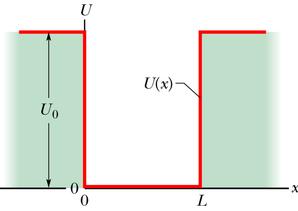 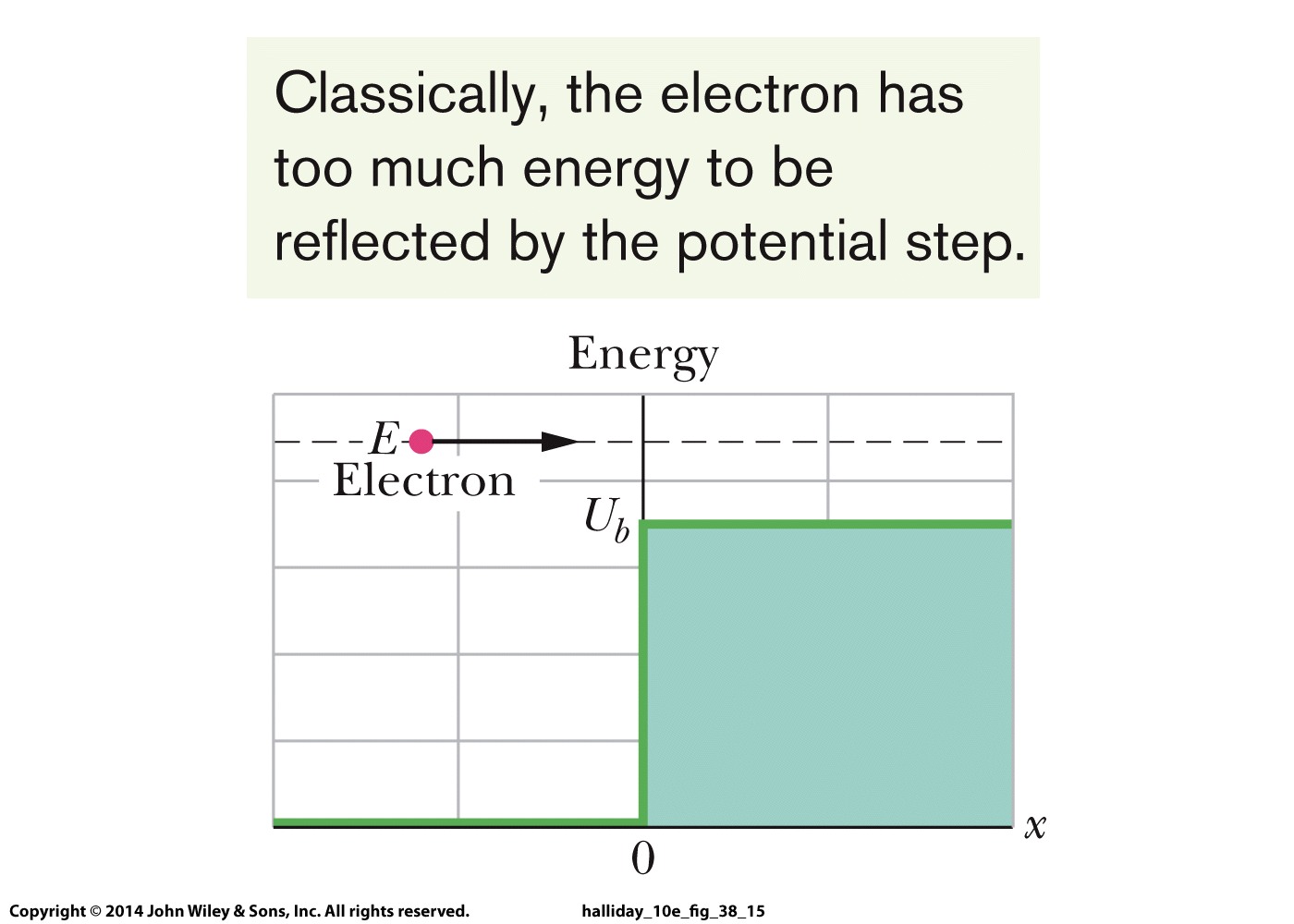 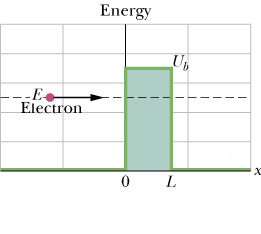 這些問題的物理意義差別很大：
在束縛的情況中，定態將展現能量量子化！
在非束縛的情況中，定態能組成入射波包，可以描述散射問題！
但在數學解法上卻非常類似！
這些問題都可以分解為一段段常數位能的區域，分開求解。
然後在邊界處，以連續條件將得到的各個解聯(match)起來。
當波被限制於一個範圍內時，
因為波是蔓延於整個空間中，它會感覺到空間的限制。
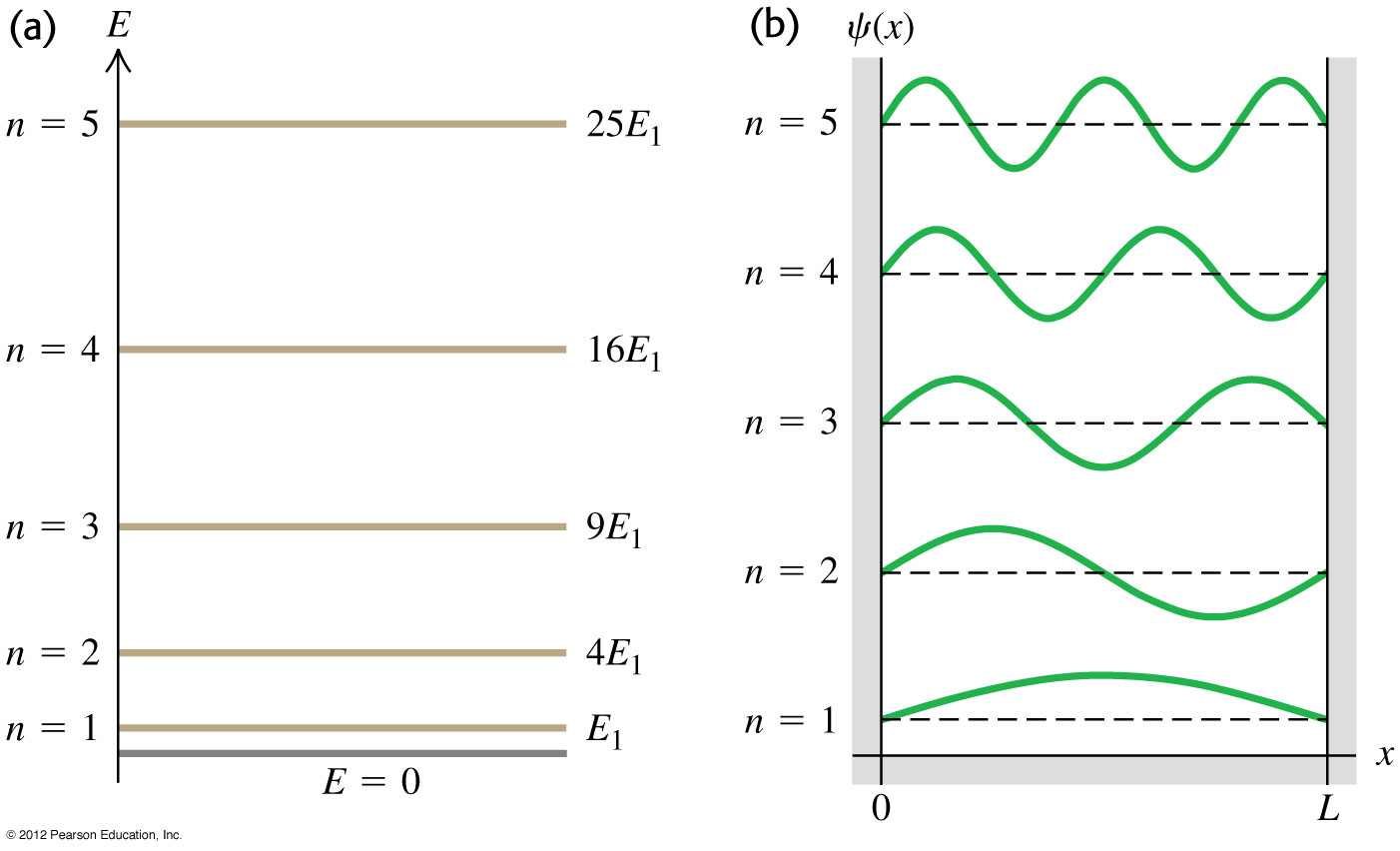 被限制的波的狀態如駐波般就會是分立而非連續的！
能量只有在某些值，定態薛丁格方程式才有解！
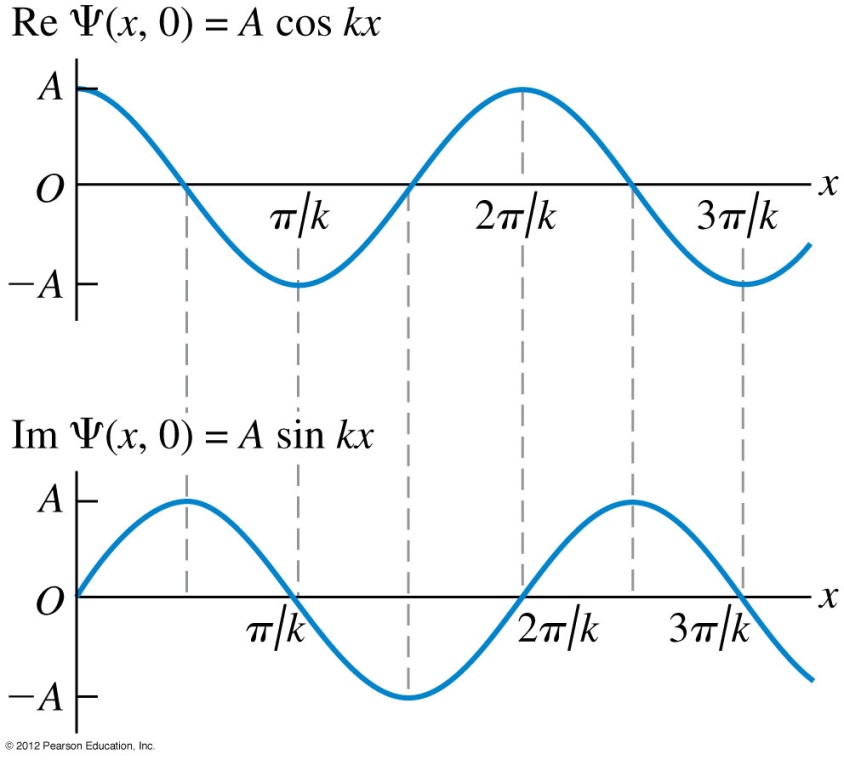 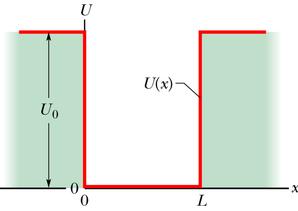 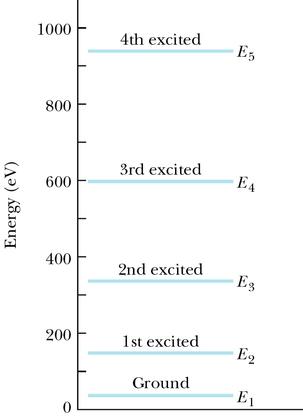 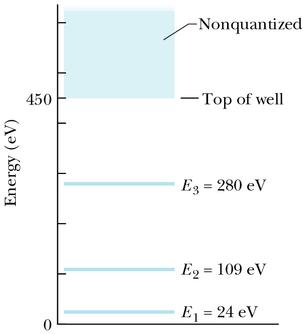 電子被拘限於一定區域時，能量為離散的能階
電子不被拘限於一定區域時，能量為連續
如果是有限大位能井，能量就會同時有連續與離散的部分！
因為能階高到一定值後，就不再被束縛了
有限位能井 Finite Potential Well
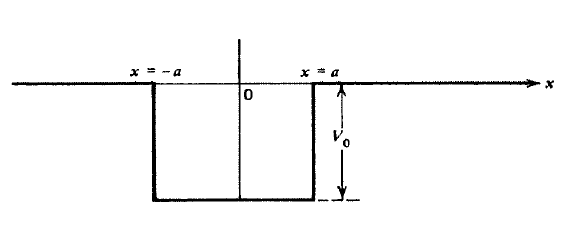 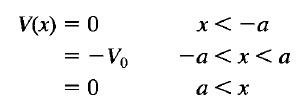 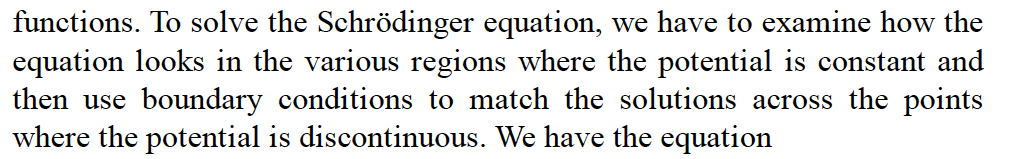 一維位能的問題有時可以分解為一段段常數位能的區域，可以分開求解。
然後在邊界處，以連續條件將得到的各個解聯(match)起來。
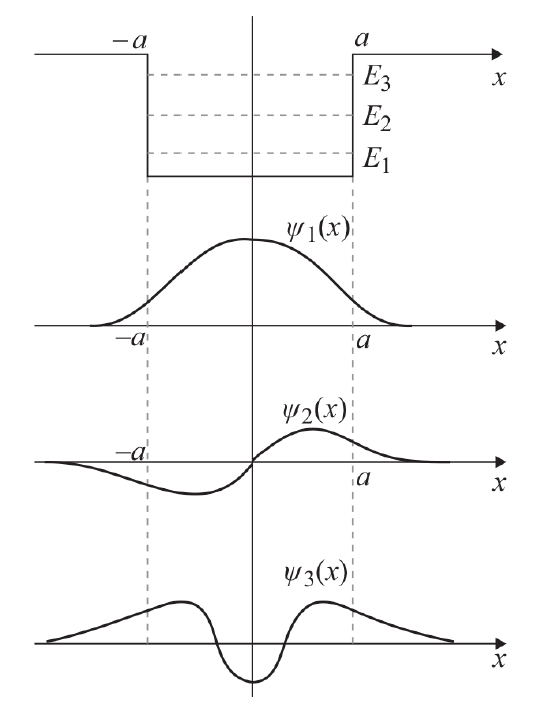 在位能井內，電子如同自由粒子！
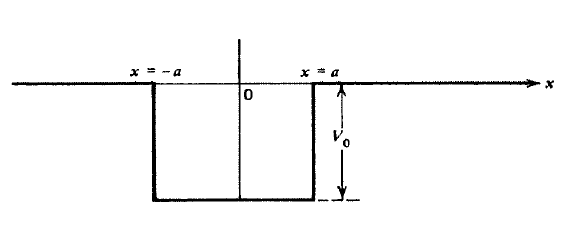 在此區域古典的粒子可以存在。
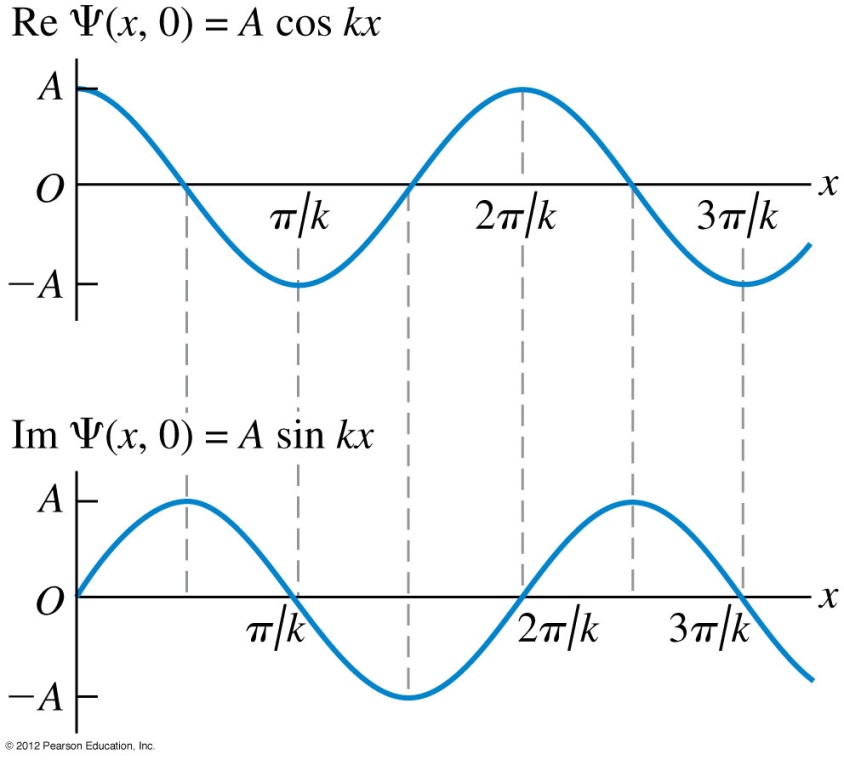 解也如同自由粒子波！
這兩個解分別是偶函數與奇函數。
可以分開考慮！
從偶函數開始：
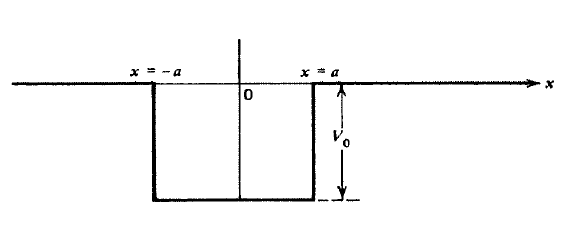 在位能井外：
古典的粒子不能存在這樣的區域，
方程式差一個負號！
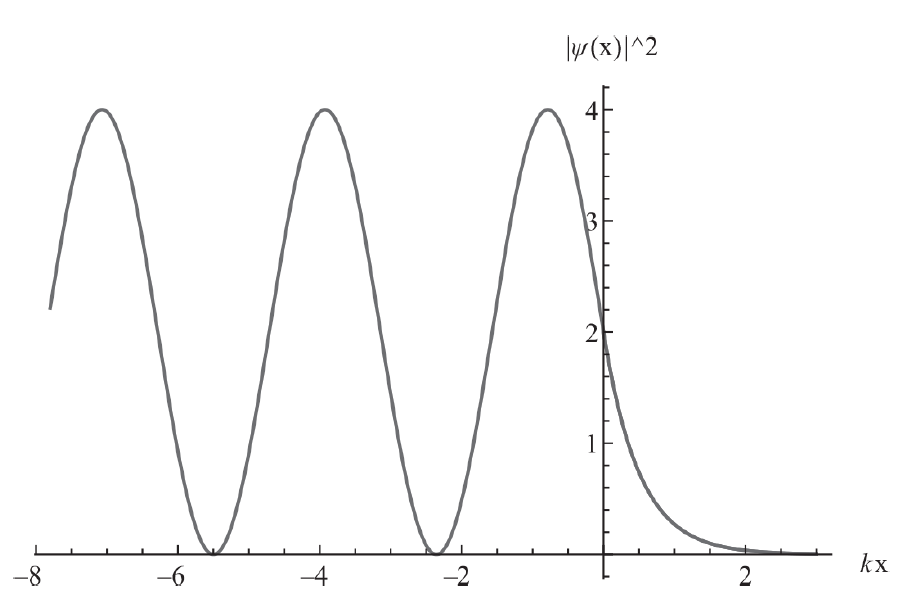 為使無限遠處，波函數不發散：
古典粒子不能存在，就表現在波函數指數遞減之上！
在量子力學中，此區域波函數還是有解，只是不再是正弦波，而是指數函數。
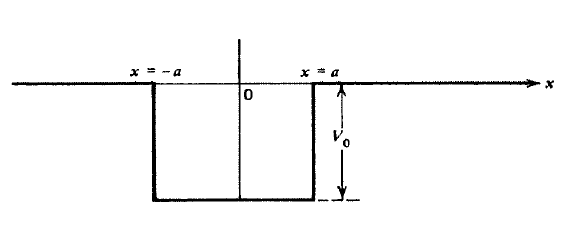 在位能井邊界上：
否則微分會是無限大，微分決定流量，不能是無限大。
先從偶函數開始討論：Even Function。
兩邊對稱，解是一樣的！只要考慮一邊即可。
若位能與波函數都是有限值，波函數與微分都要連續。
兩式相除，即消去常數：
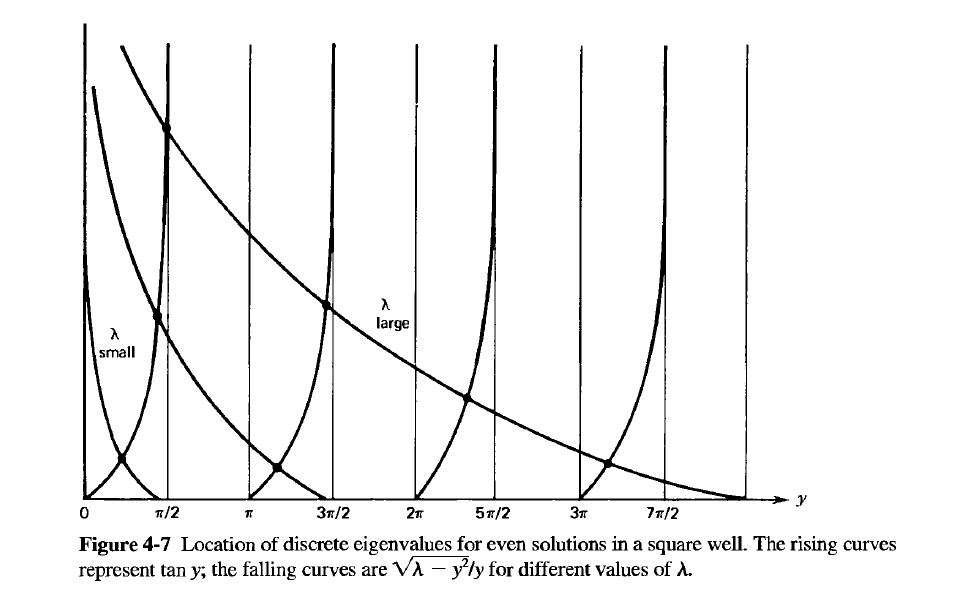 Odd Function
兩式相除，即消去常數：
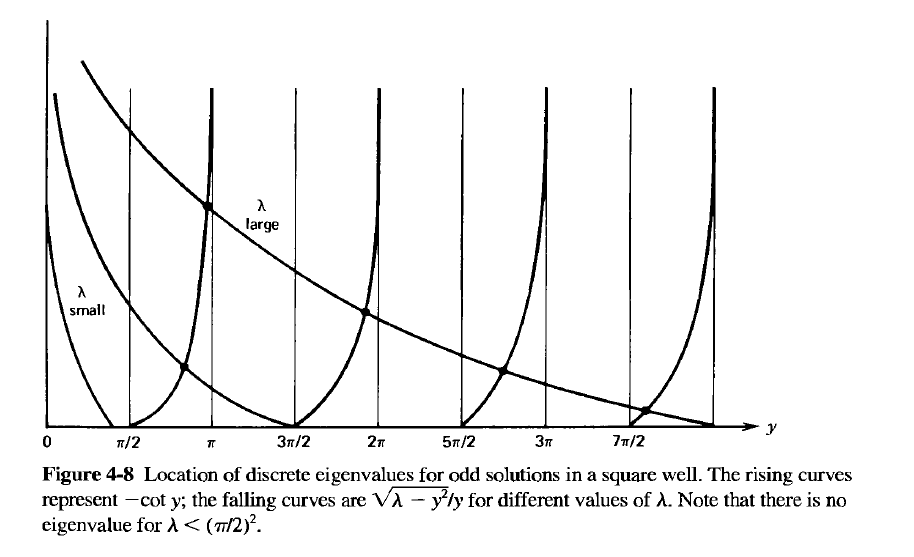 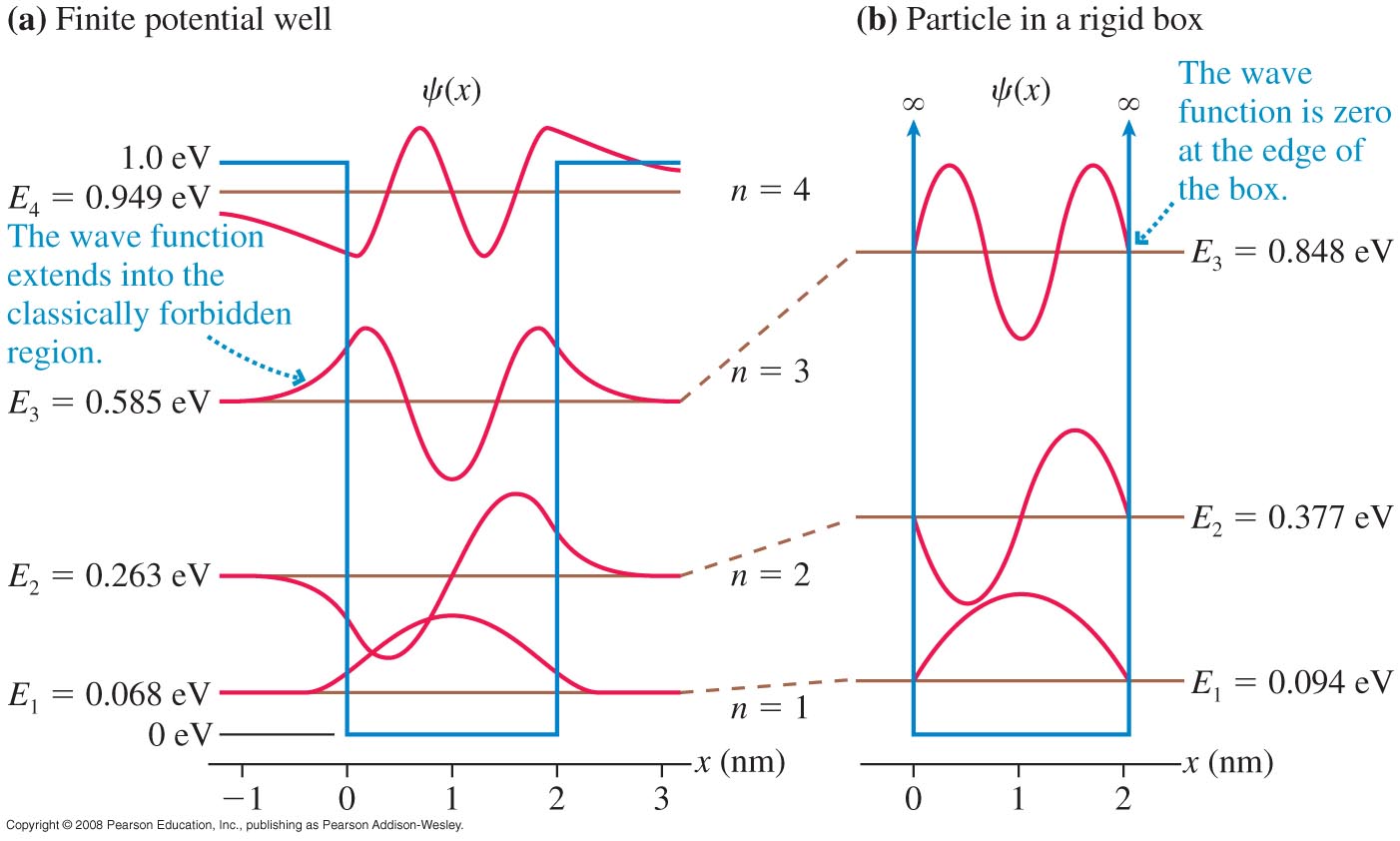 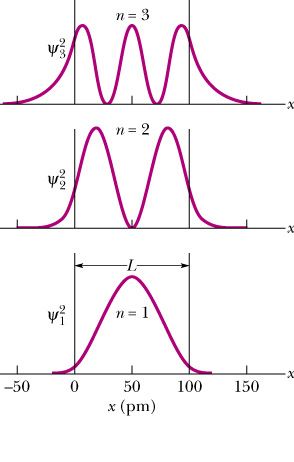 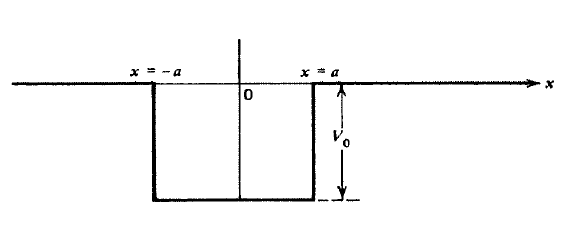 在位能井內外，電子都如同自由粒子！
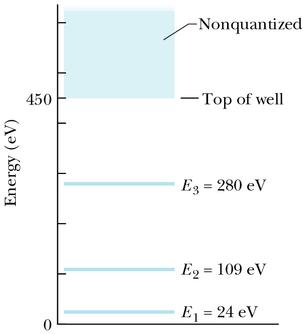 解如同自由粒子波！
解也如同自由粒子波！
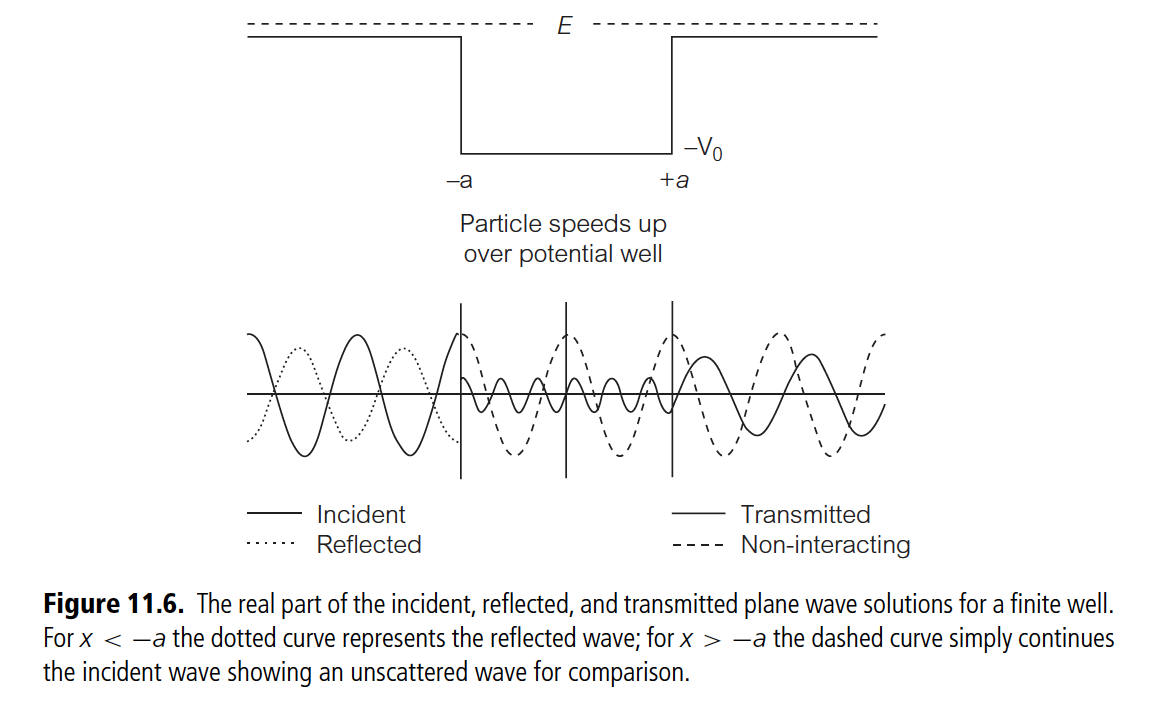 Attractive Well
束縛態：運動範圍被限制於一個區域內，機械能小於無限遠處的位能
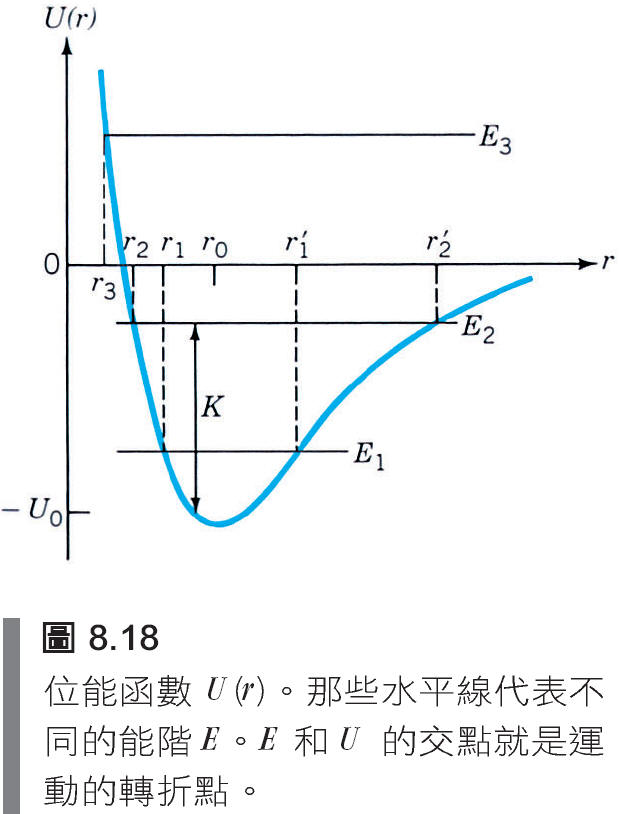 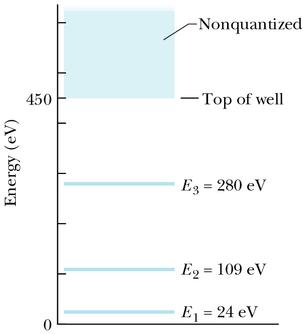 簡諧振盪器、量子彈簧、古典完全是束縛態，預期定態能量完全量子化。
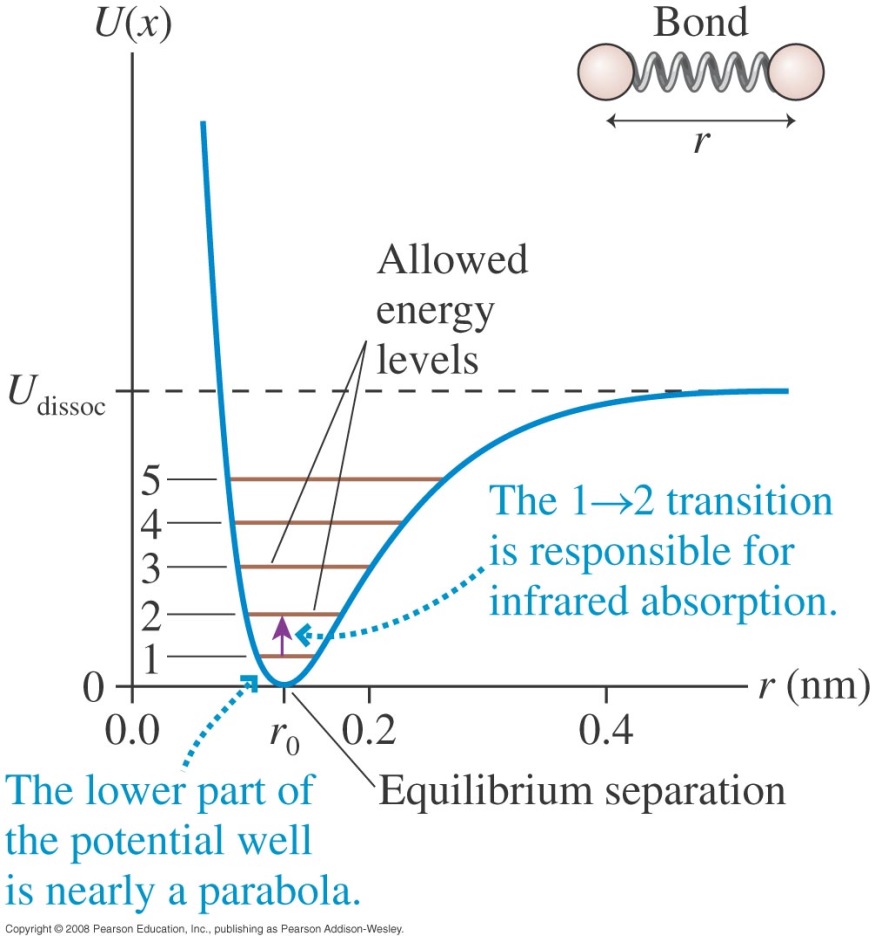 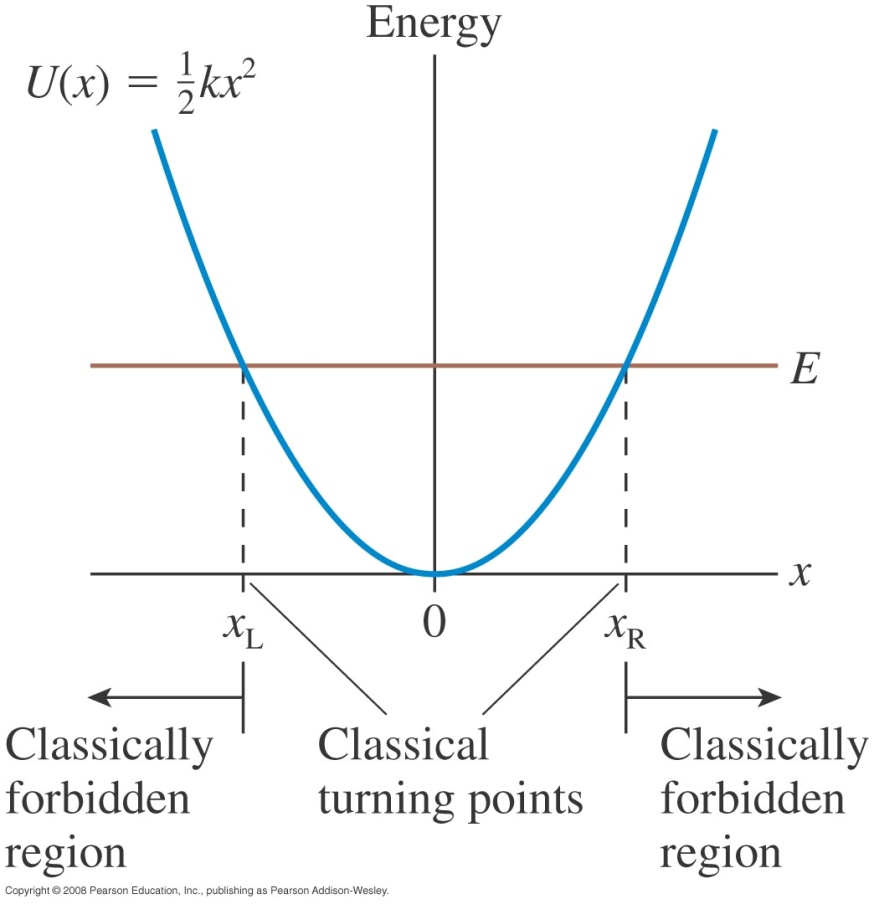 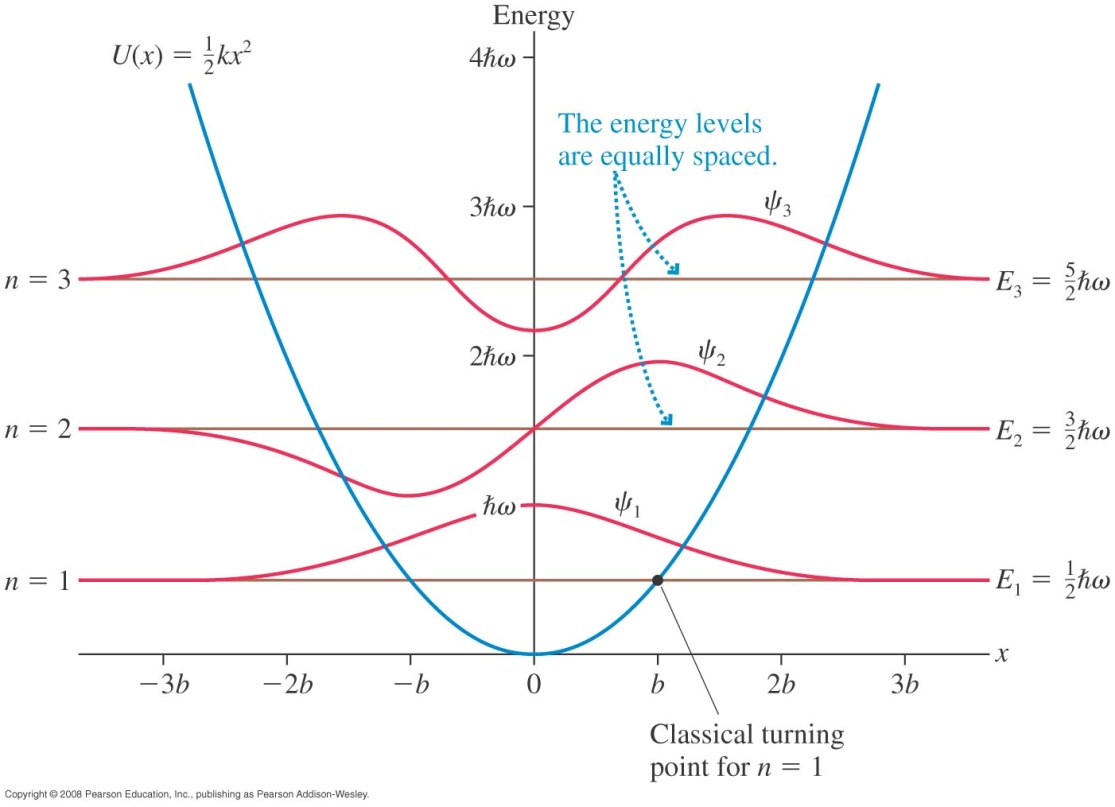 Energy is quantized
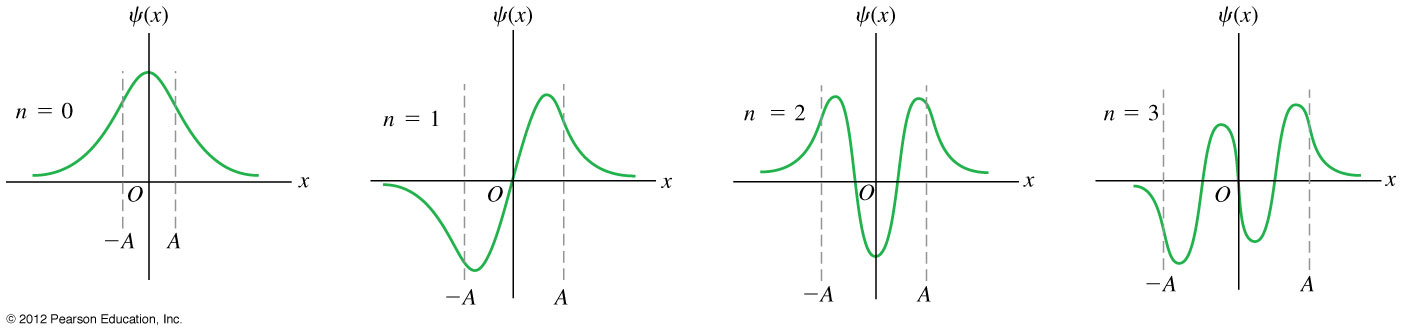 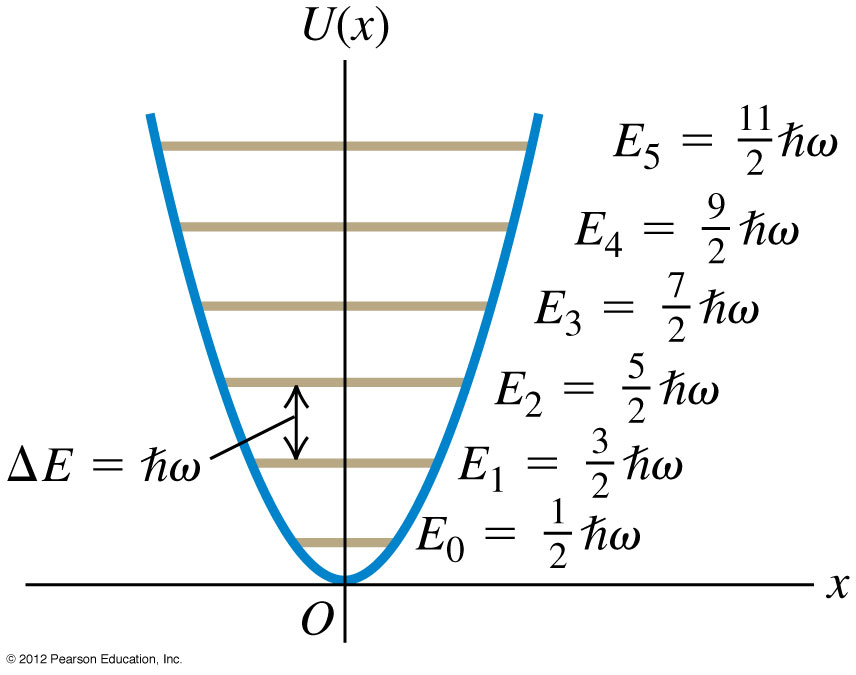 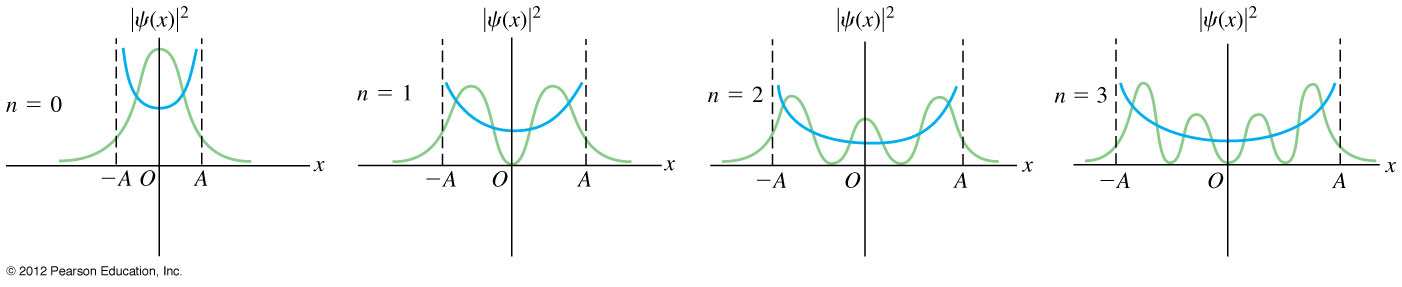 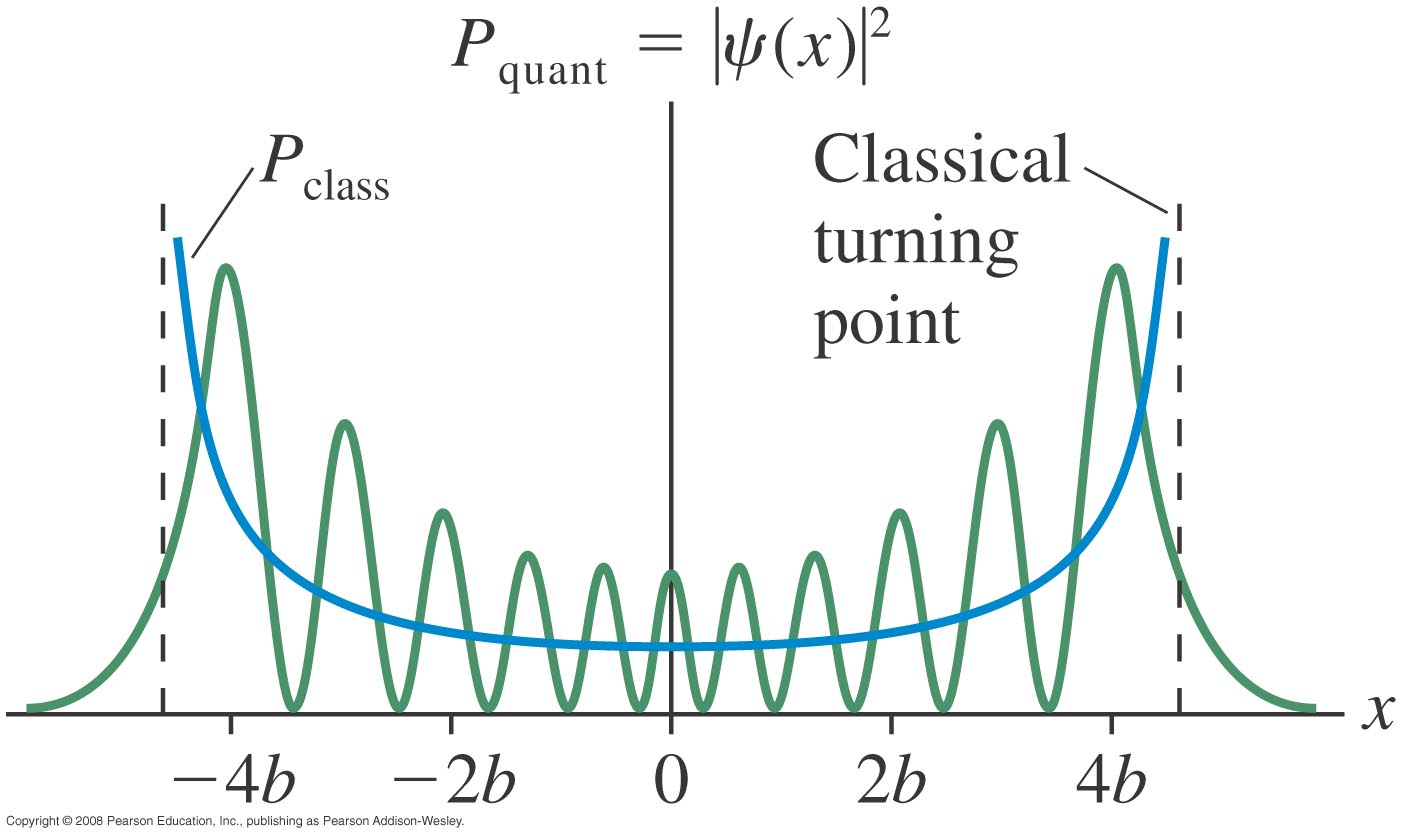 n = 11 State
For large n, the quantum probability is similar to the classical one.
Molecular Vibration
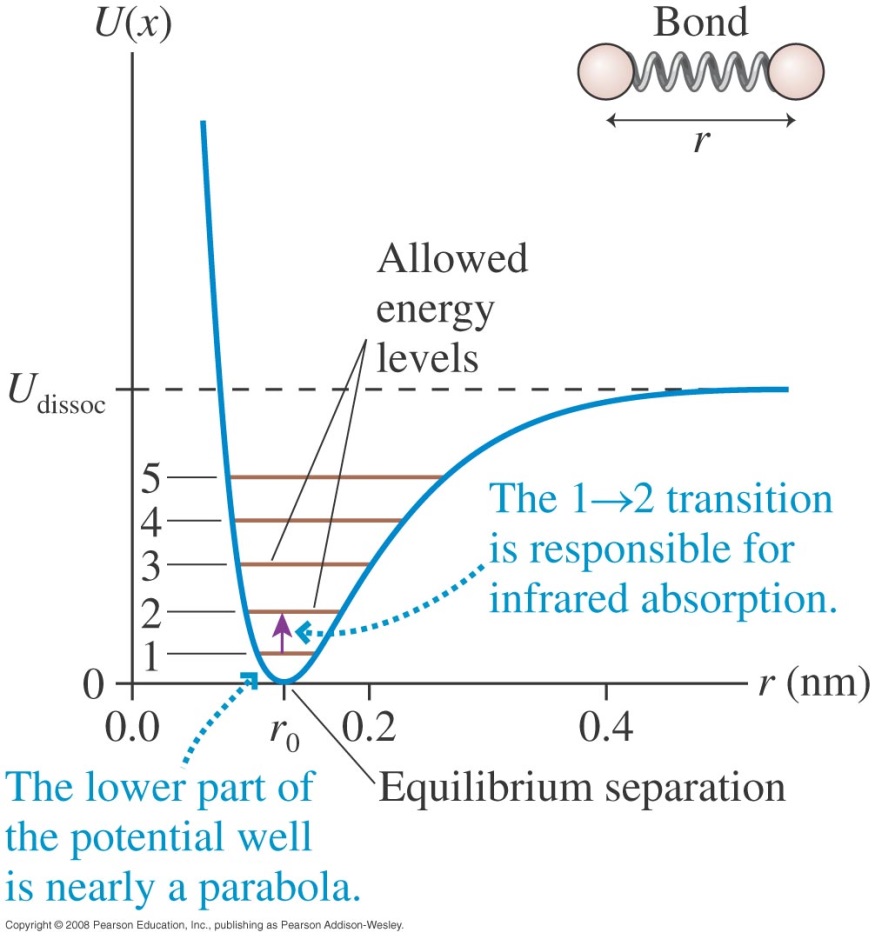 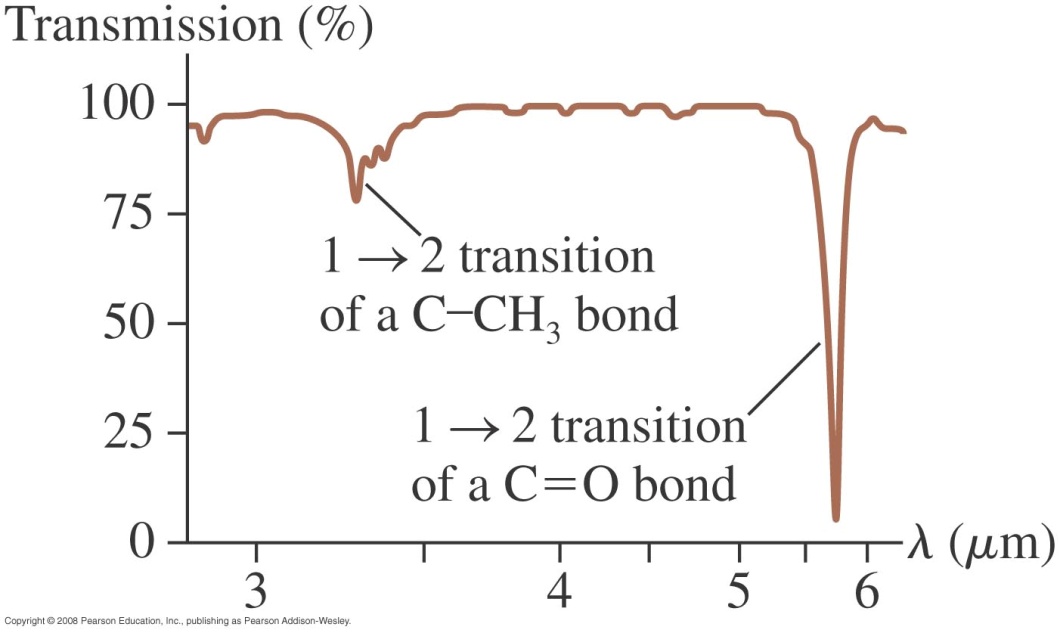 階梯狀位能，散射
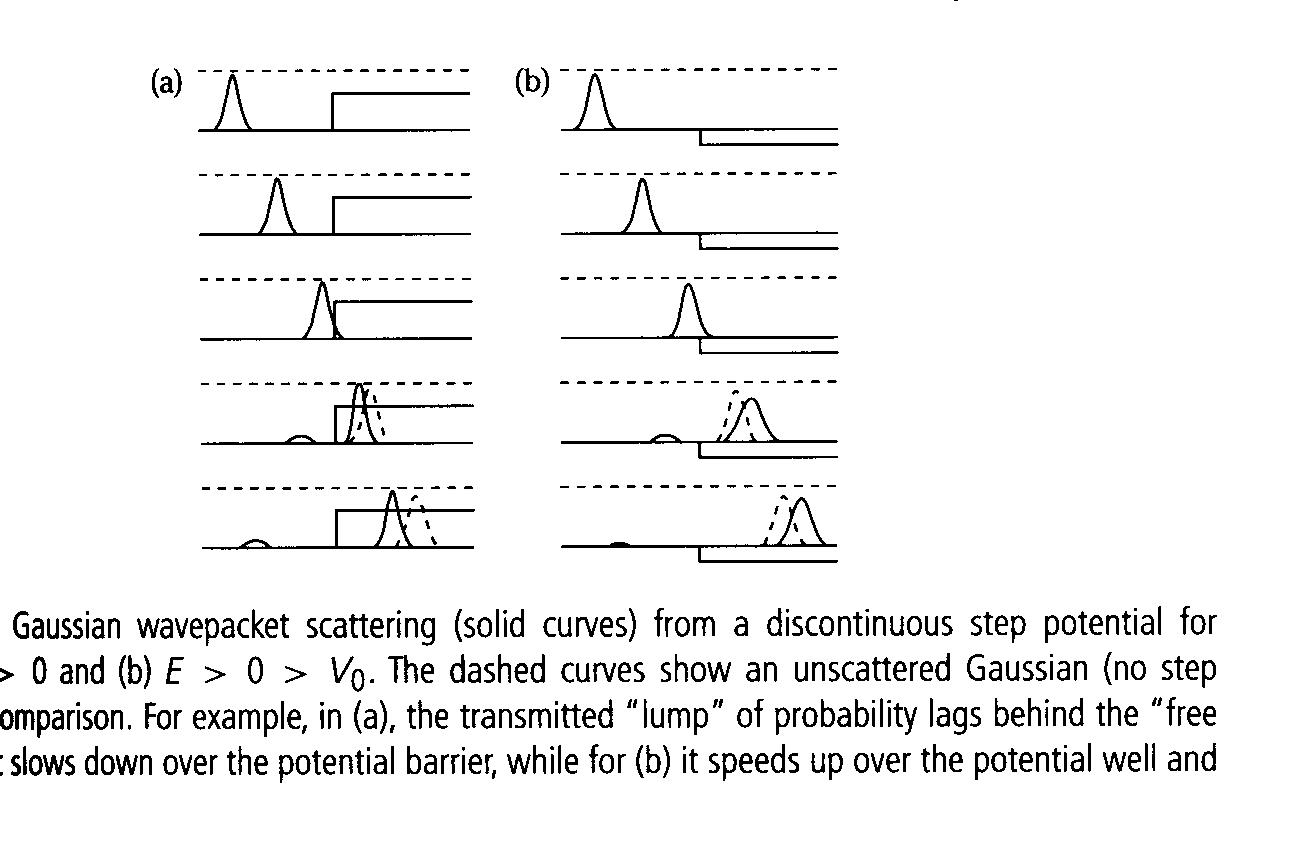 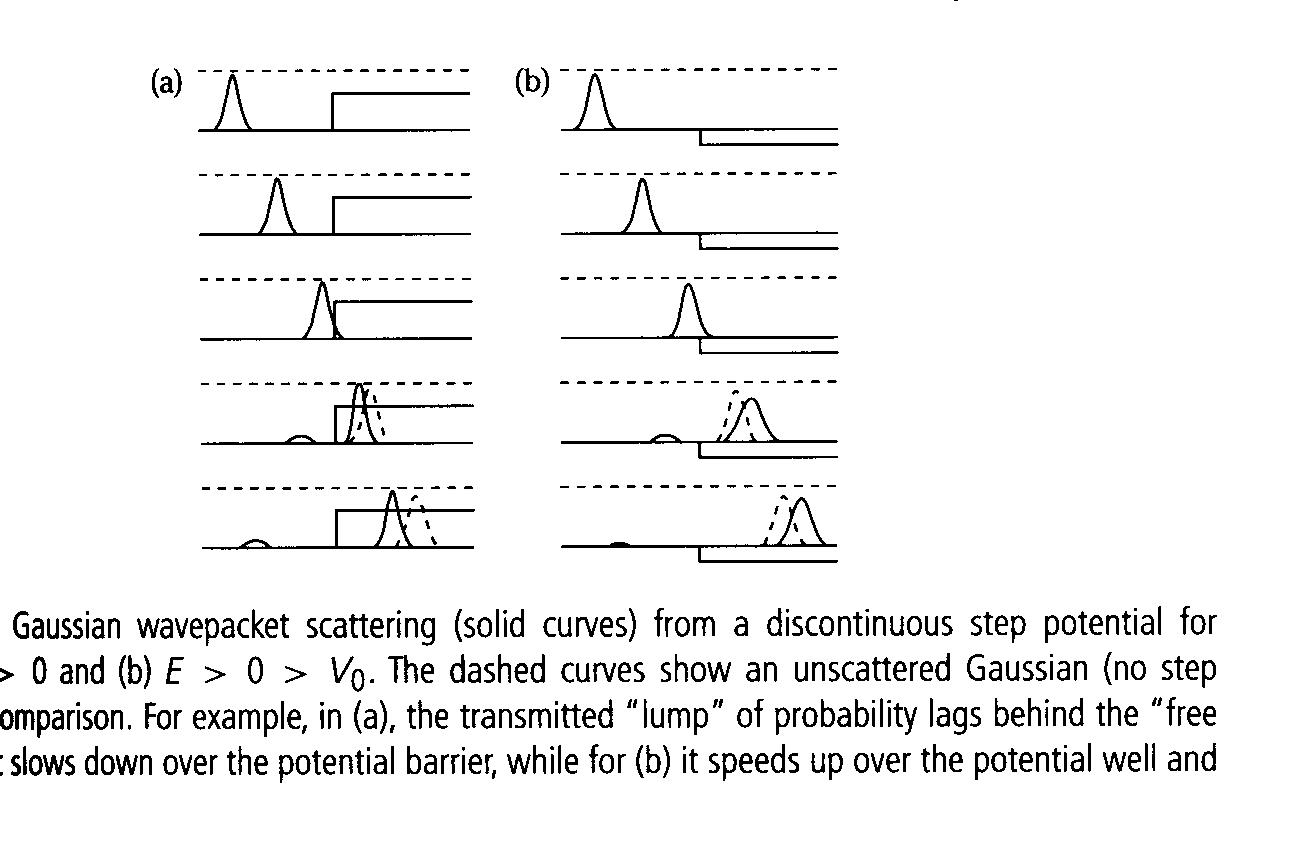 階梯狀位能
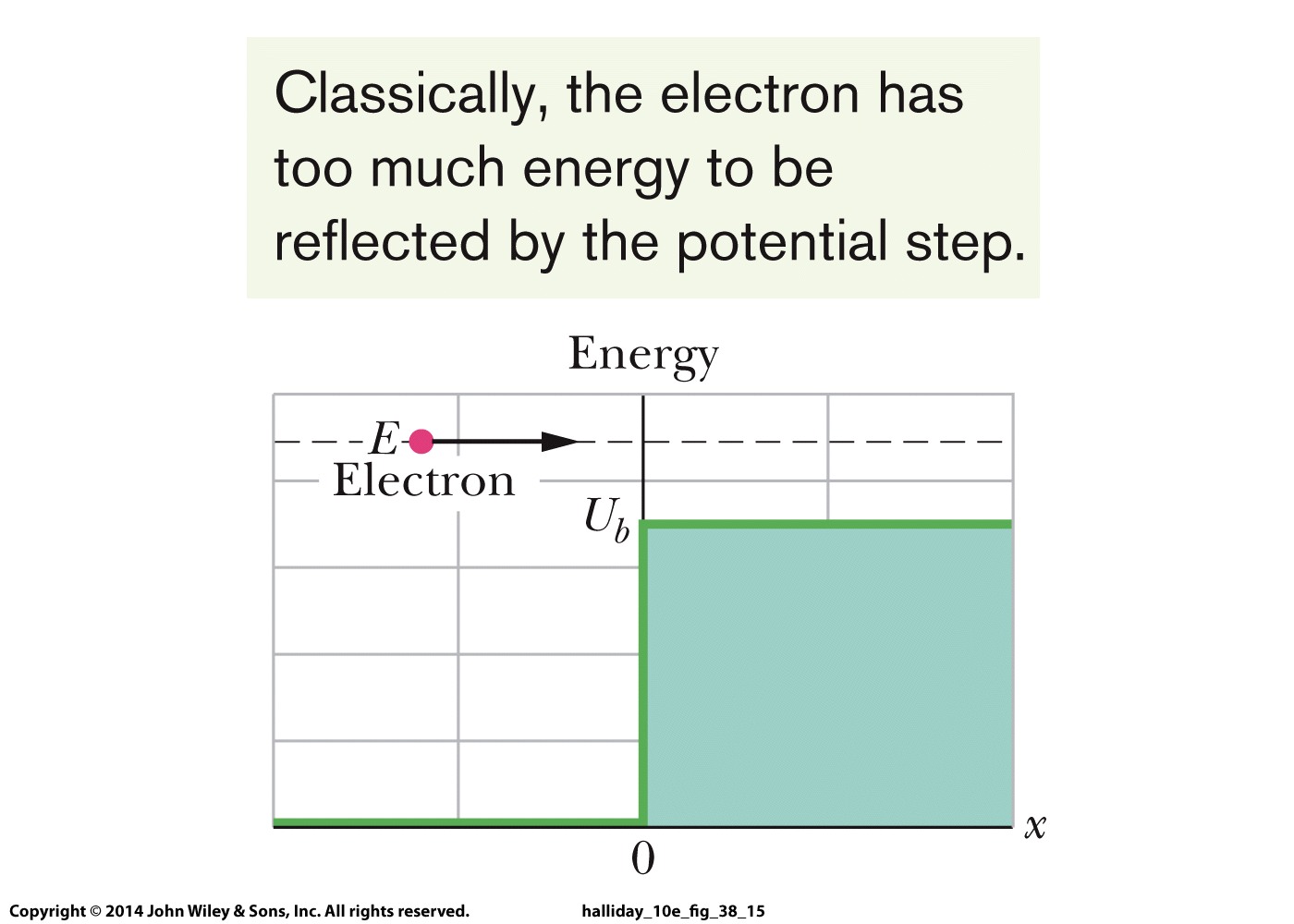 反射與透射
在兩個區域內分別都是自由粒子，正弦波解可以適用：
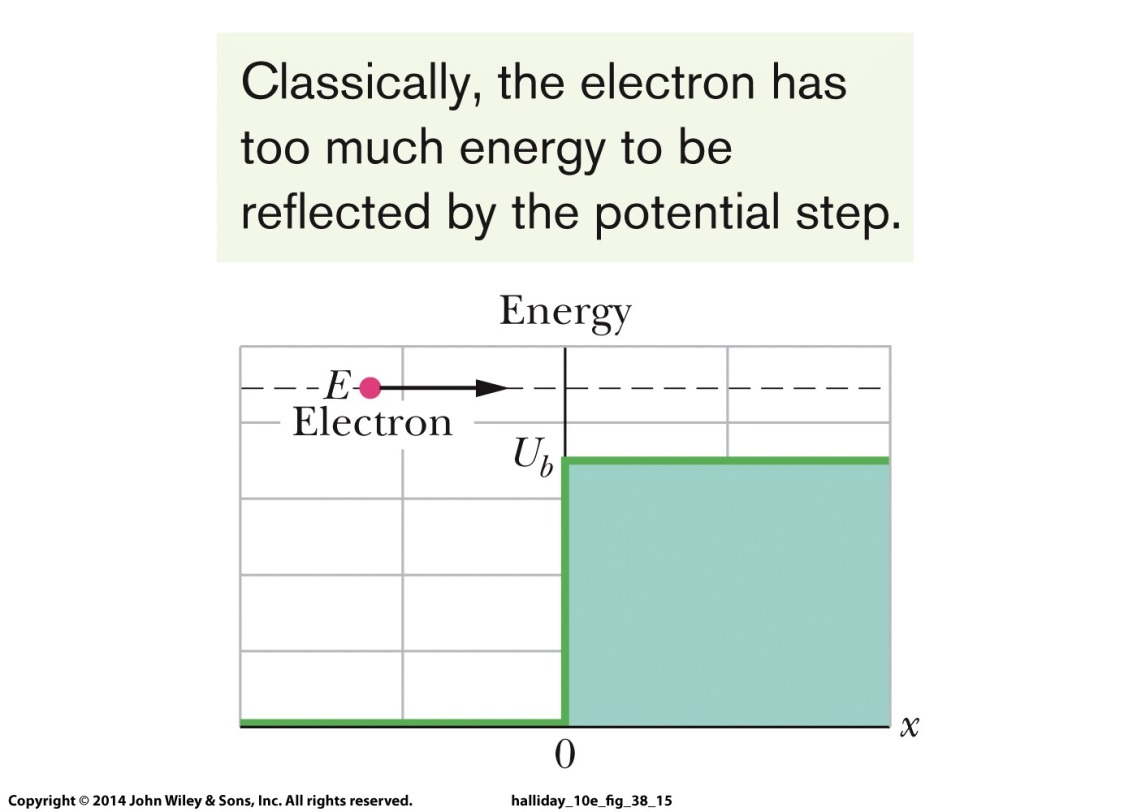 由左向右入射的正弦波，在邊境產生向右的透射波，及向左的反射波。
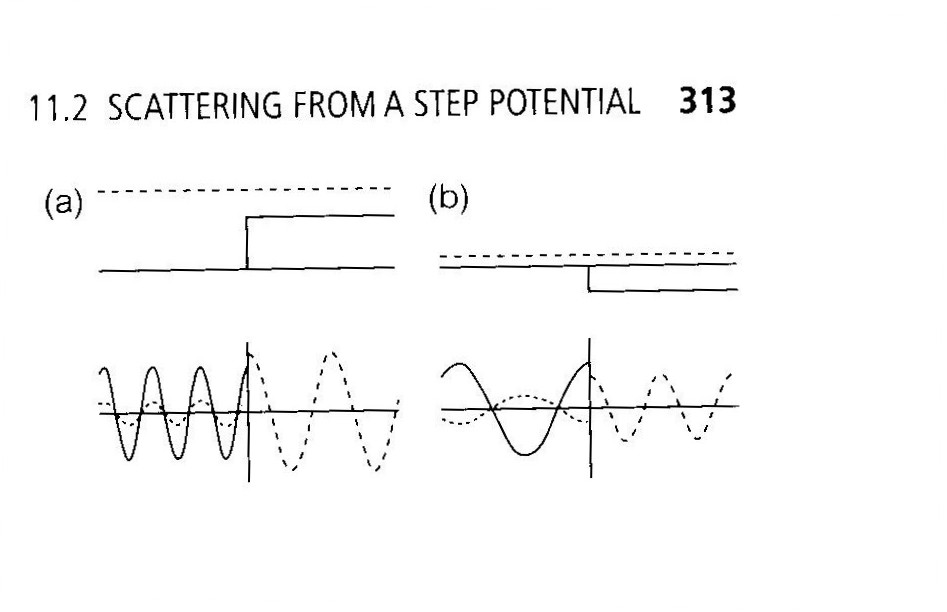 入射波
透射波
反射波
由左向右入射一電子，嚴格應該用波包處理，
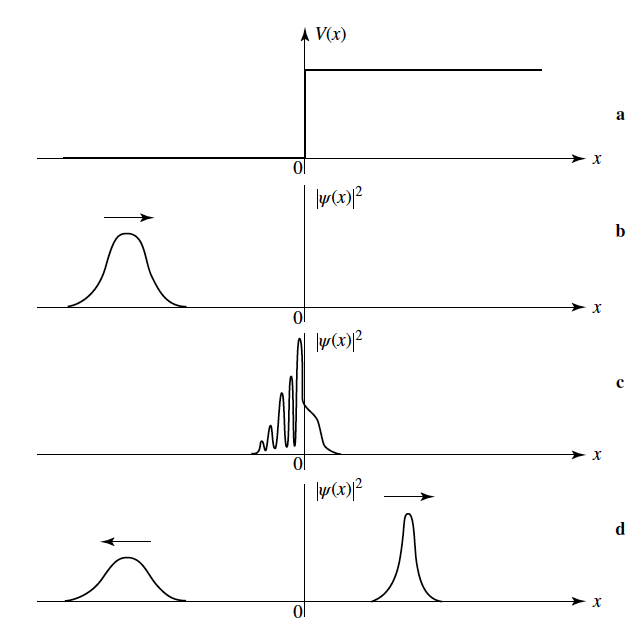 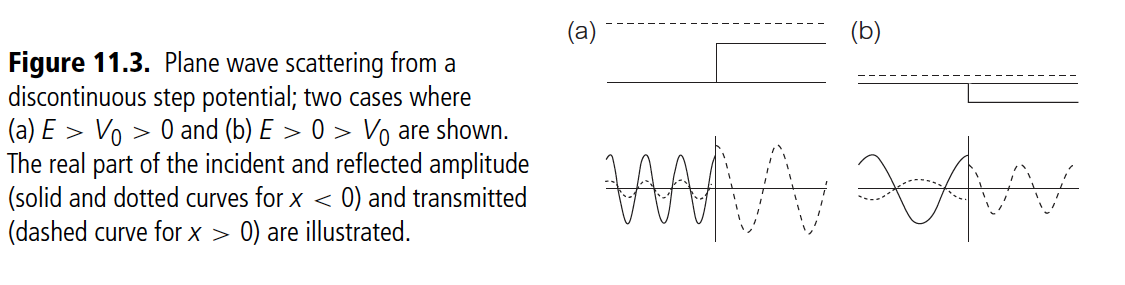 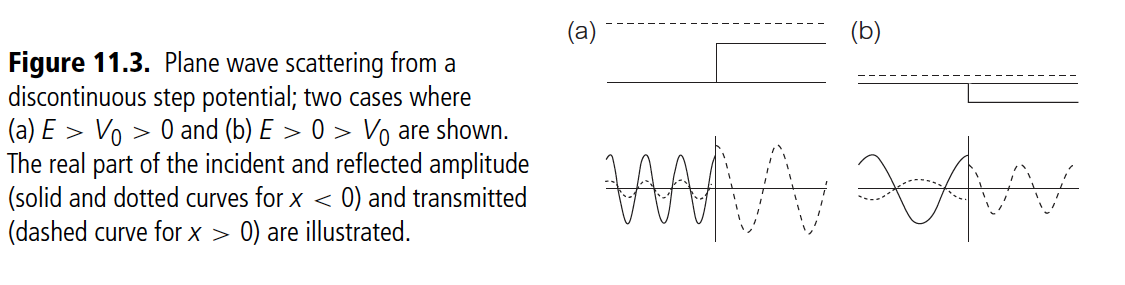 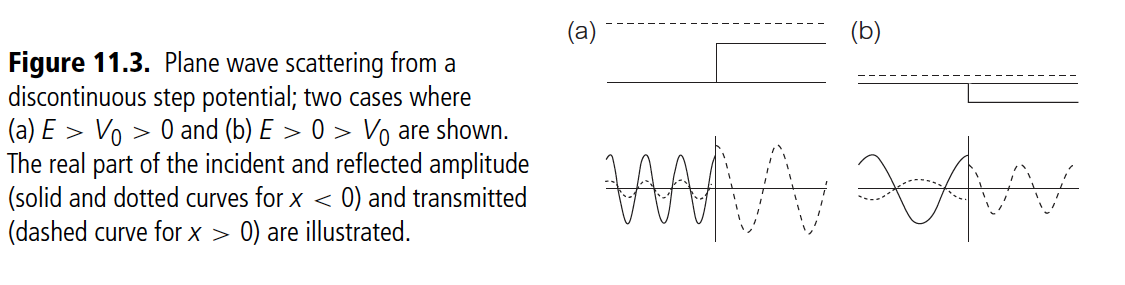 機率分布
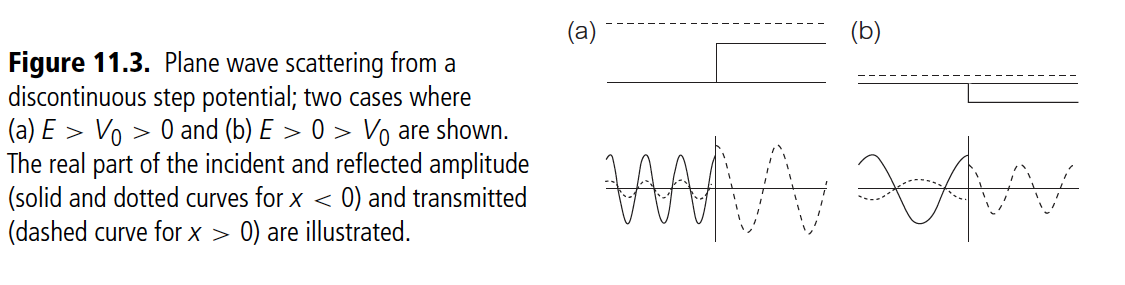 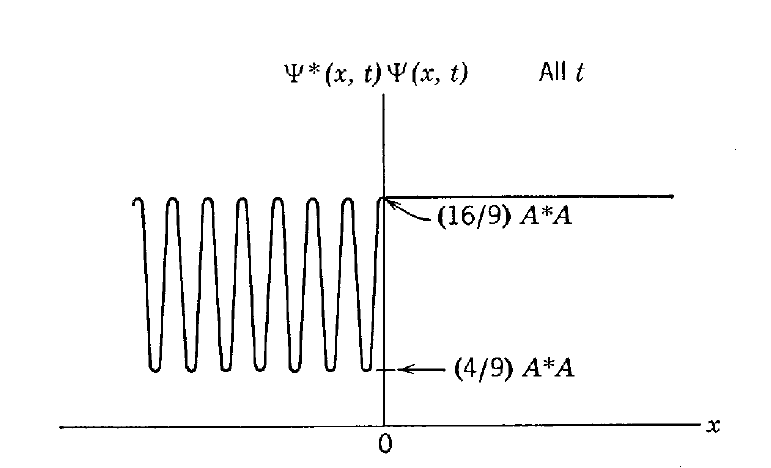 反射的波與入射波疊加干涉！機率分布與位置有關。
這個定態解本身無法滿足歸一律，nonnormalizable，不是一個實際可行的解。
但它們可以被用來疊加出由左向右入射的波包！
我們就能以波包來描述電子的散射現象！
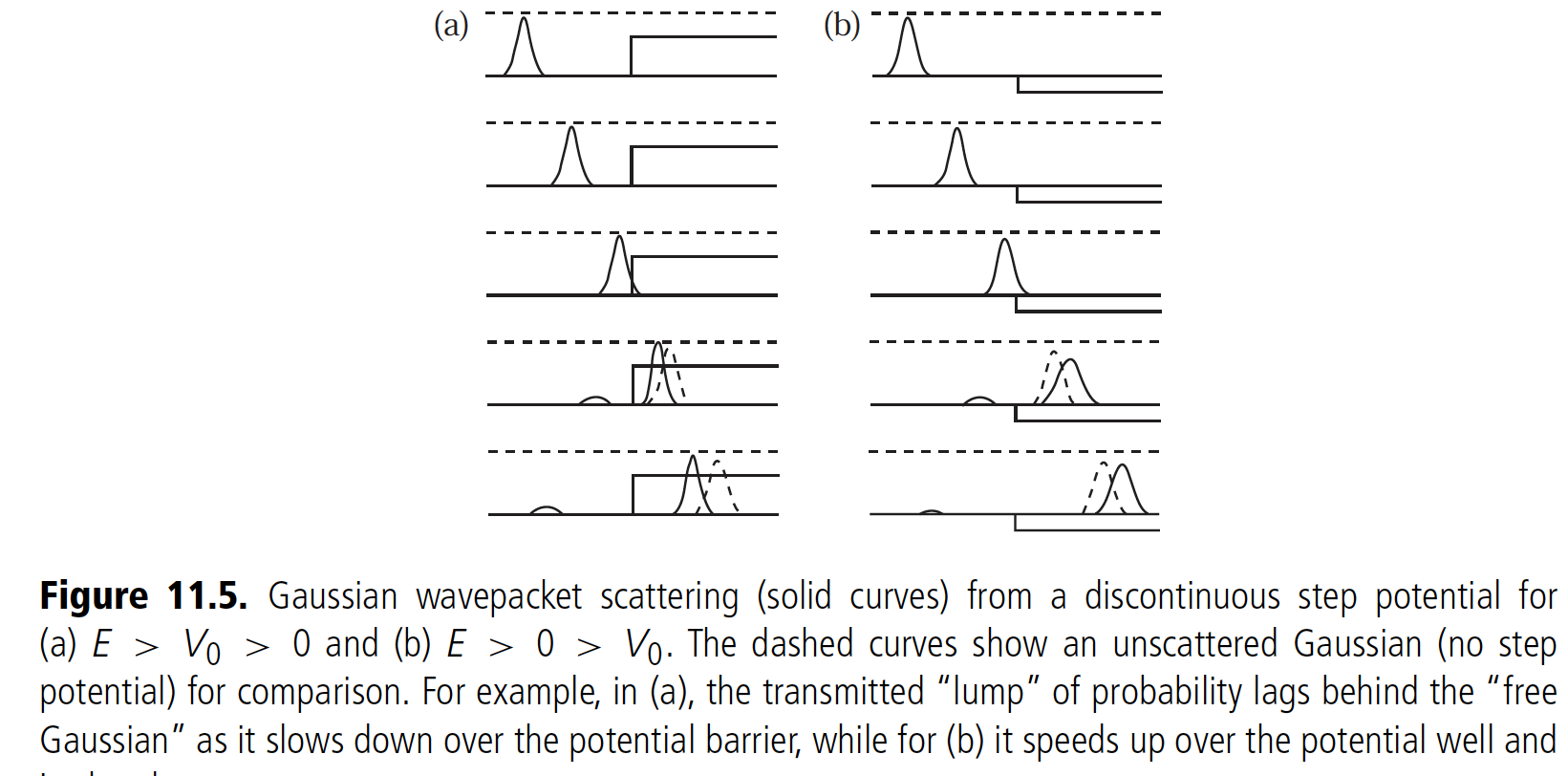 古典粒子會直接穿越，只是速度變慢。
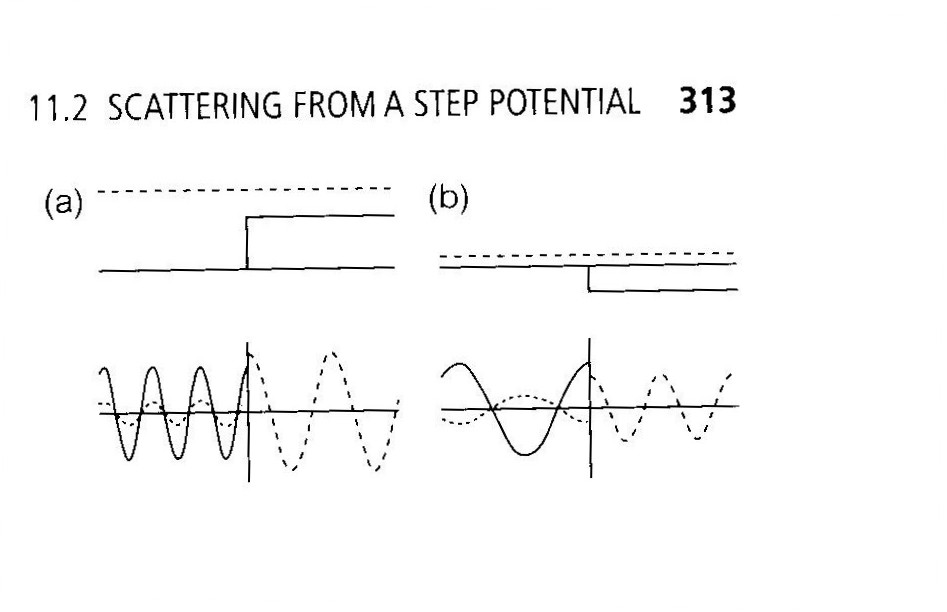 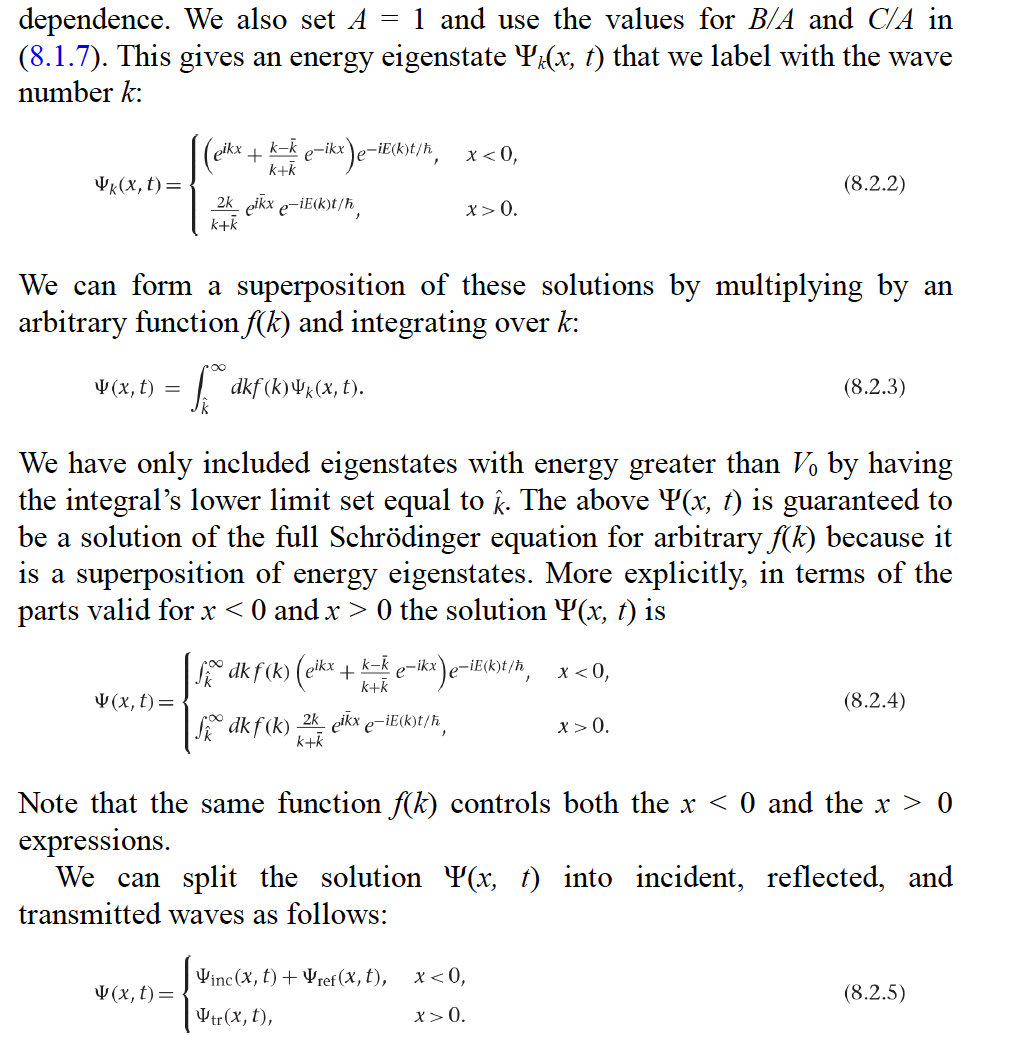 這是我們得到的定態解的波函數：
由左向右入射的波包本身不是定態，但它們是以下定態的疊加！
注意入射波是平面自由波，用它可以疊加出入射波包。
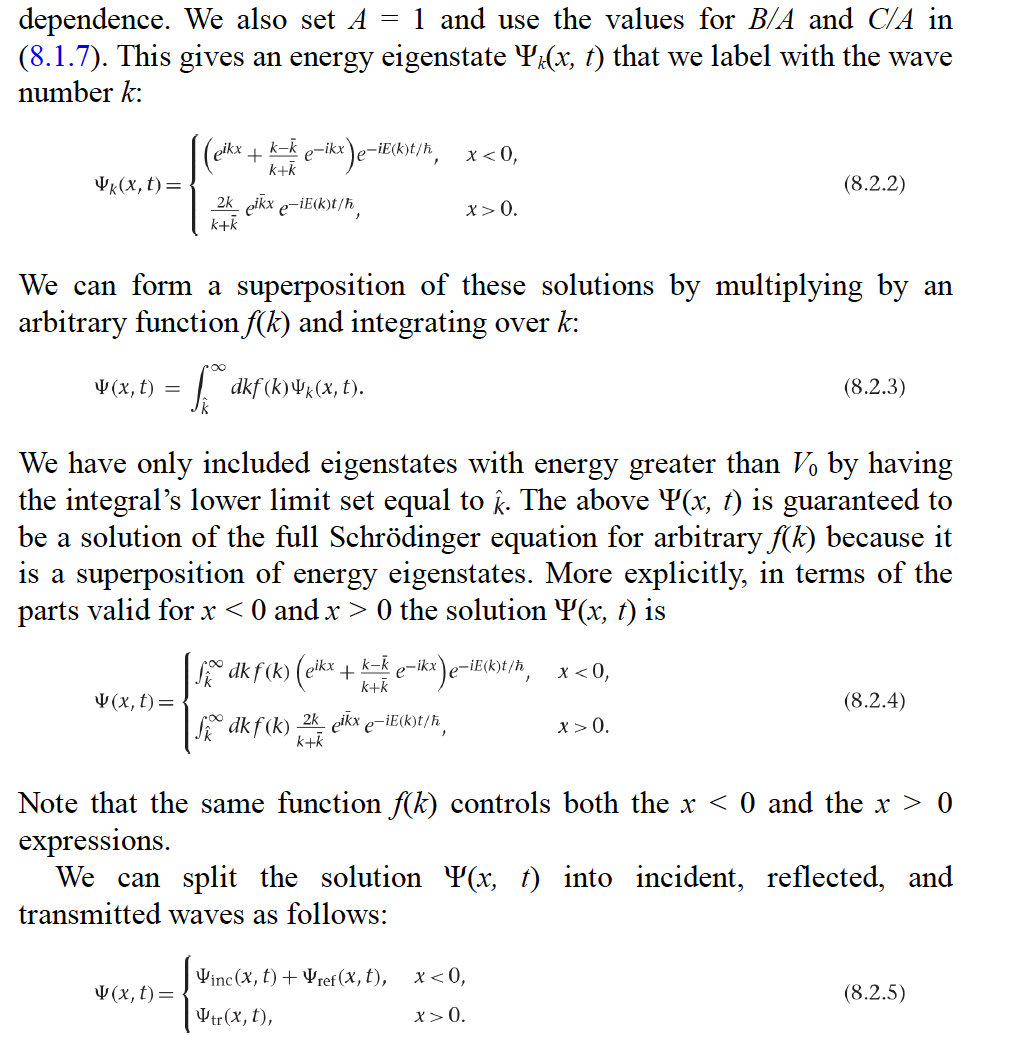 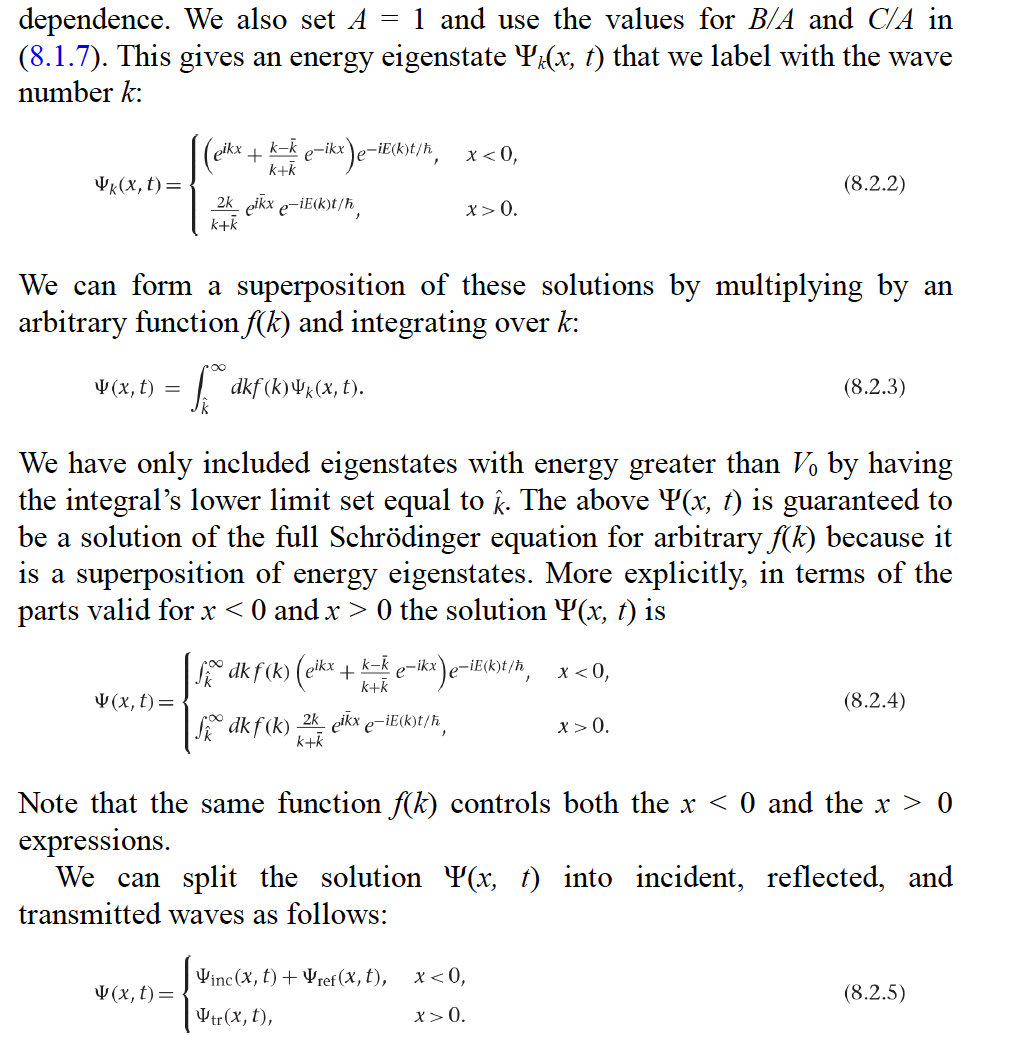 取高斯波包：
入射波為時間為零時，中心在原點，向右移的波包。
但注意：時間大於零後，此波包向右移出範圍消失。
反射波及透射波分別是時間為零時，中心在原點，向左即向右移移的兩個波包。
後兩個波包，時間大於零後才會出現在範圍內。
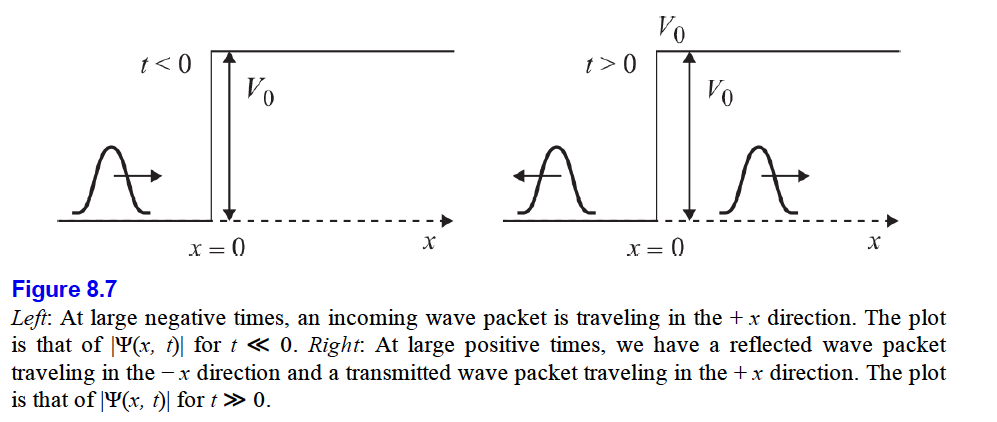 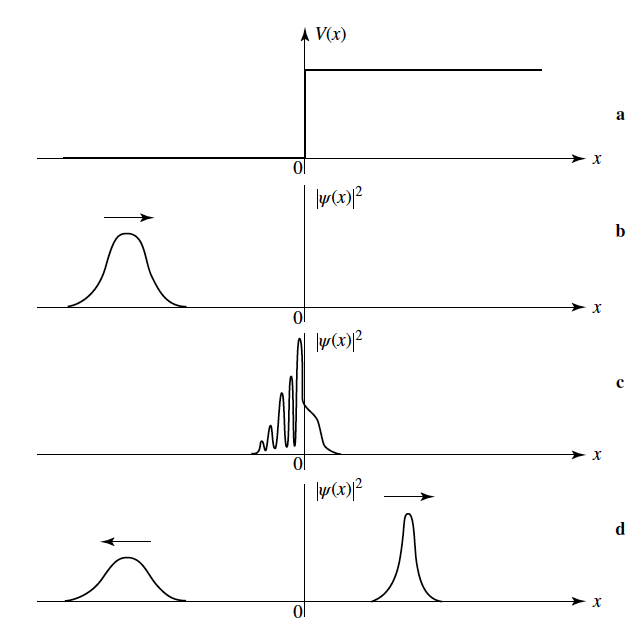 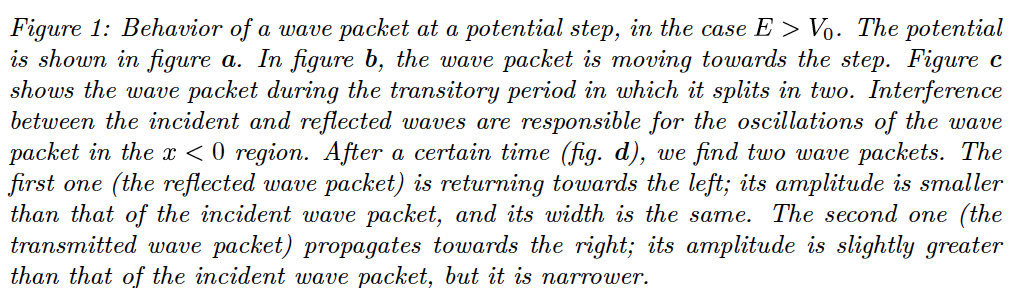 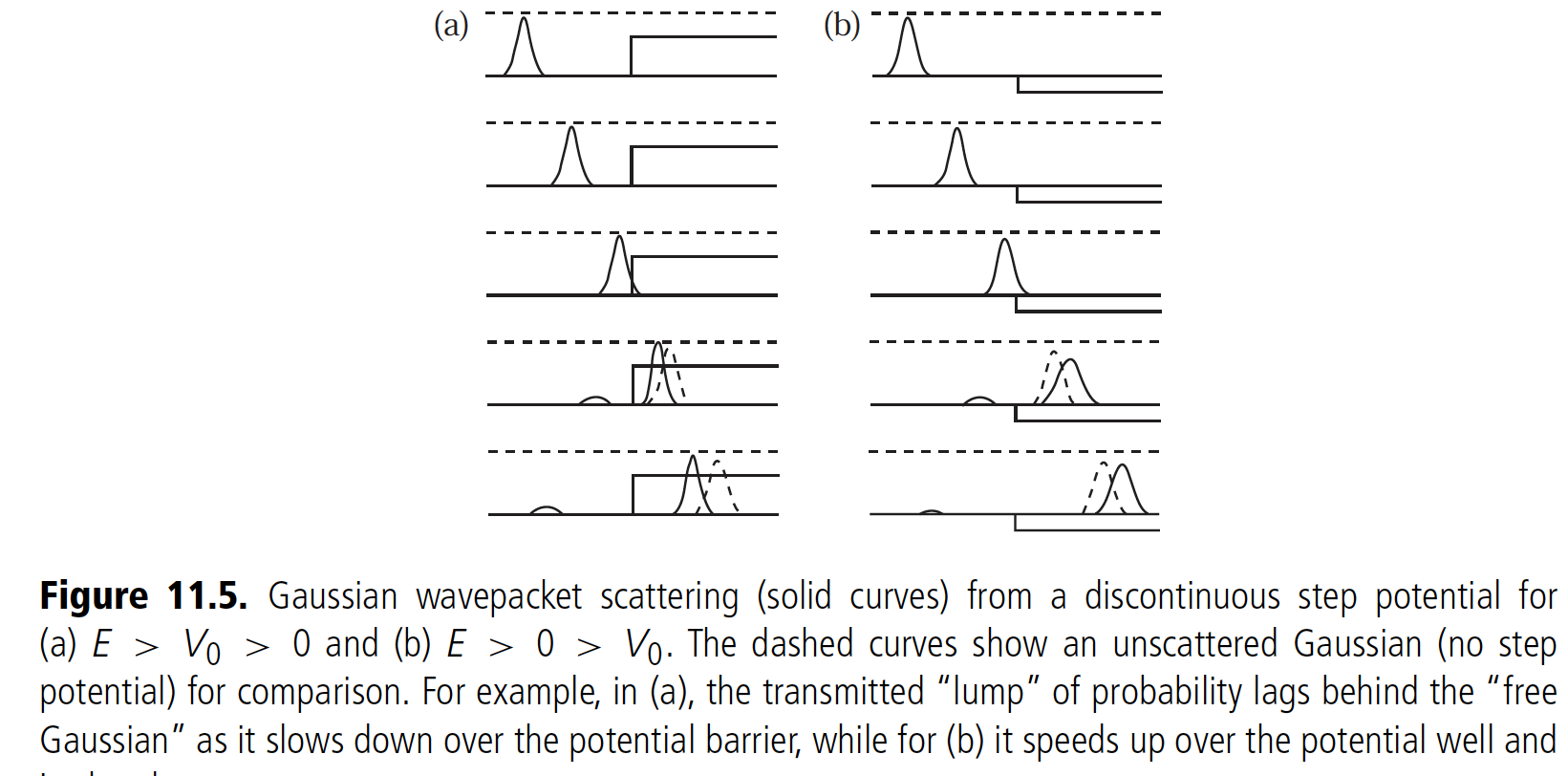 Probability Current
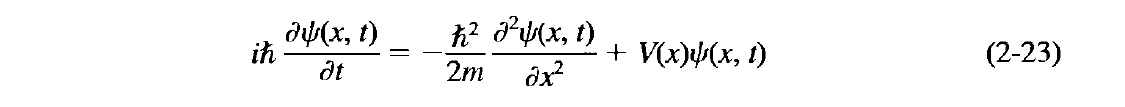 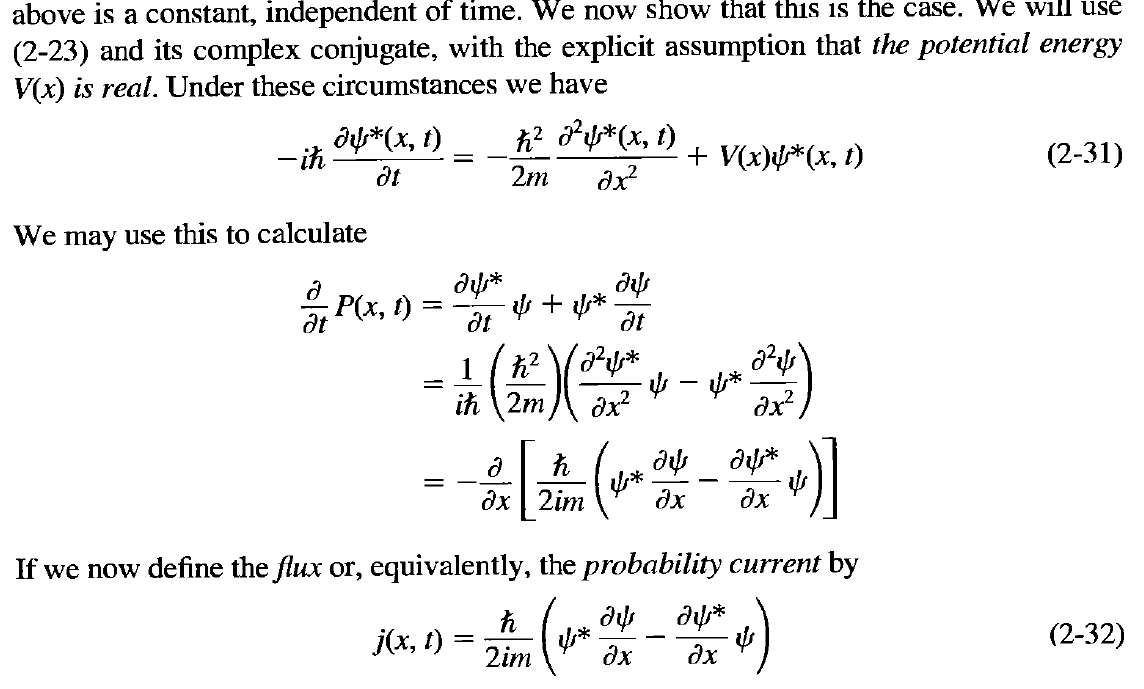 計算機率密度的時變率
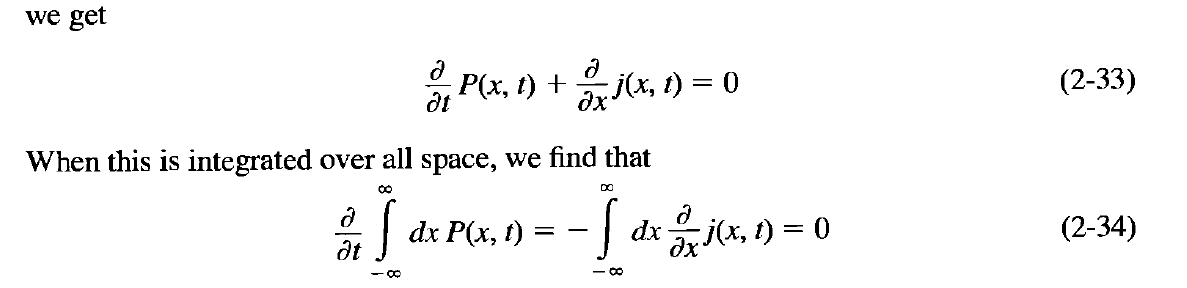 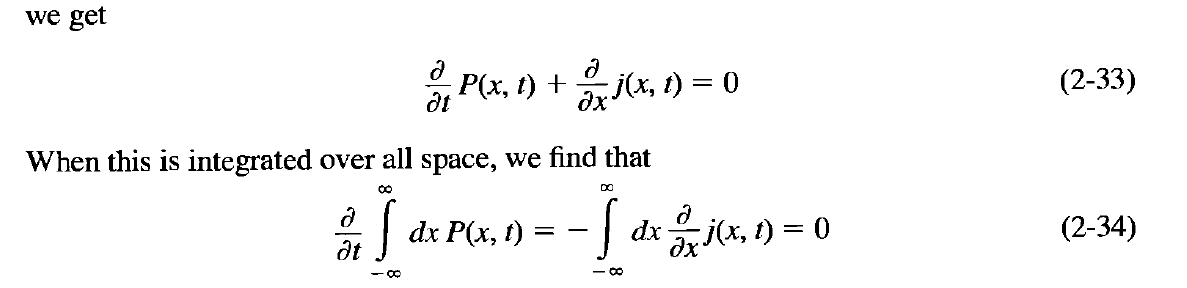 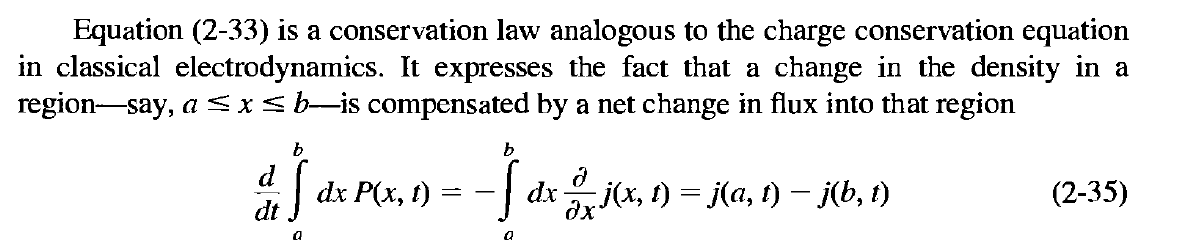 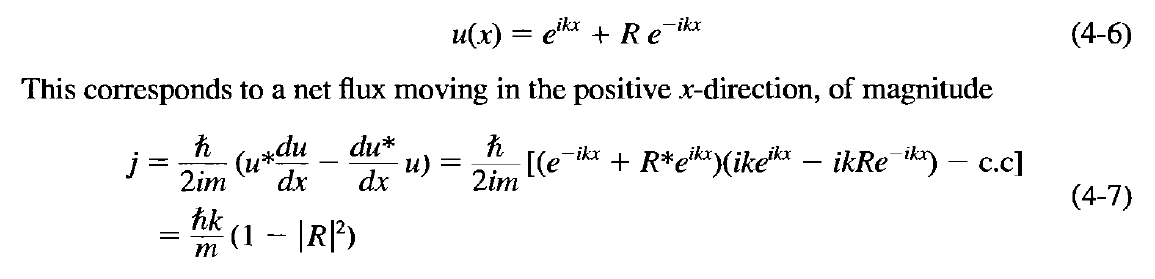 若是一束電子的話：
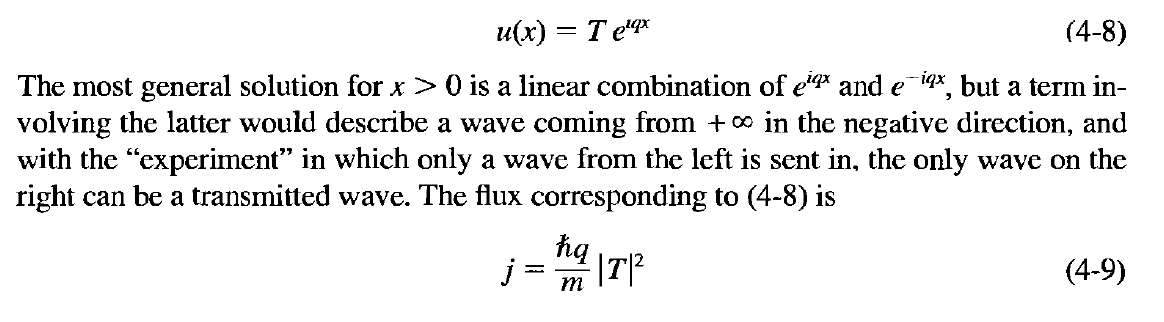 入射流與反射流
透射流
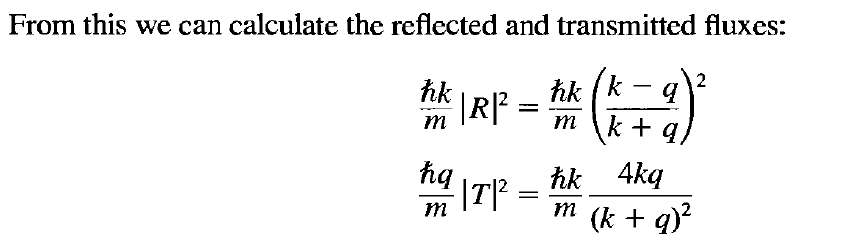 Tunneling effect 穿隧效應
如果
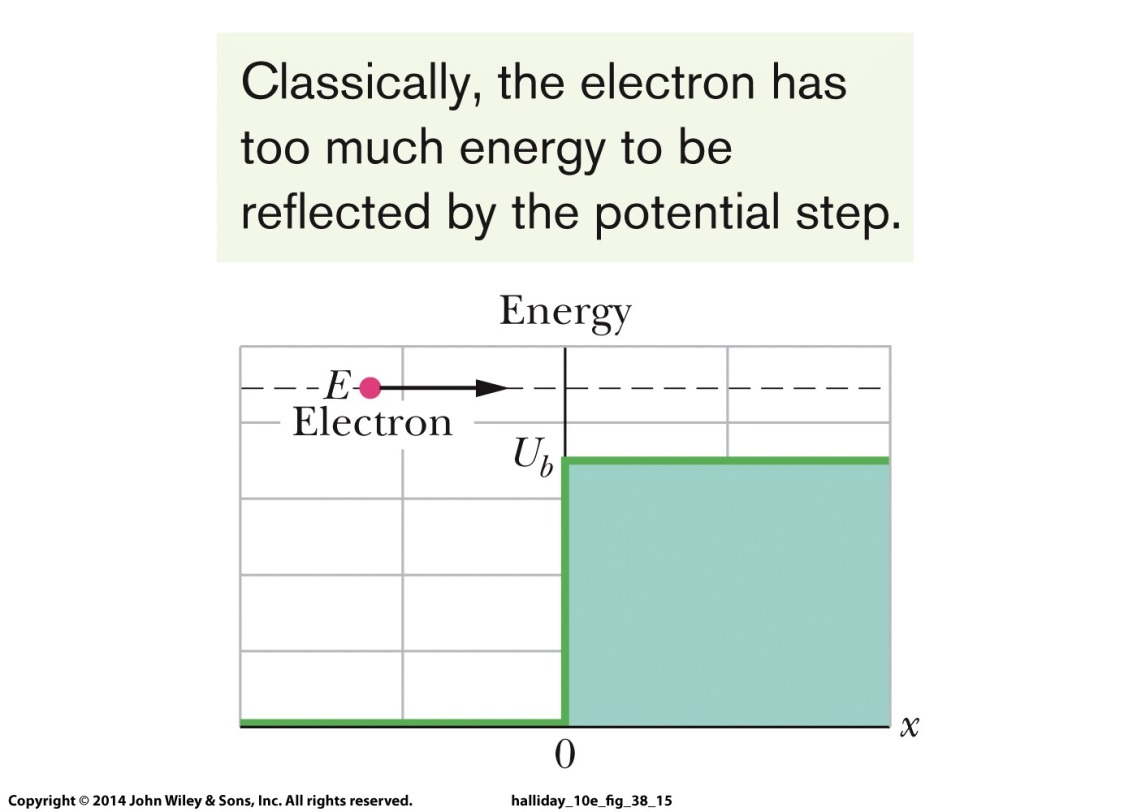 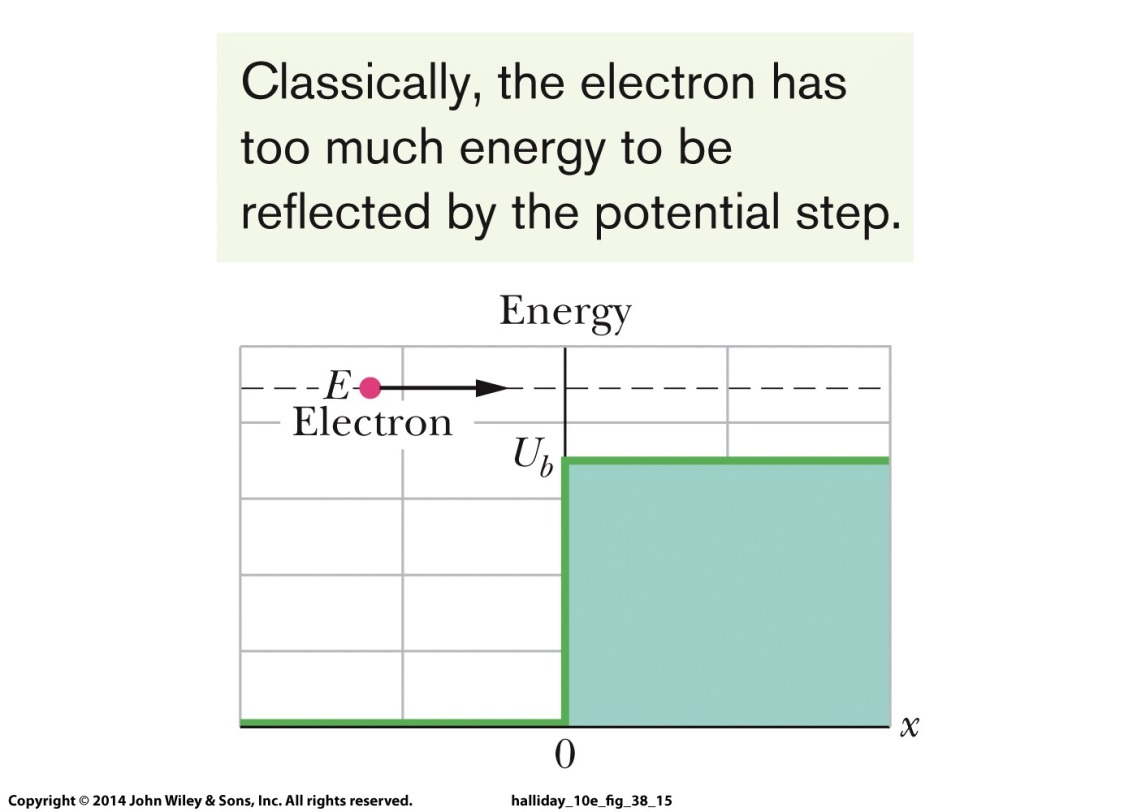 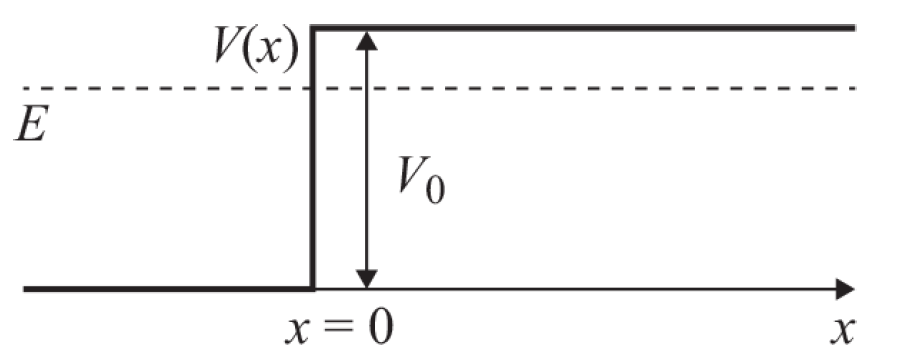 古典粒子不能存在這樣的區域
但與時間無關的薛丁格方程式依舊有解：
在量子力學中，波函數還是有解，只是不再是正弦波，而是指數函數
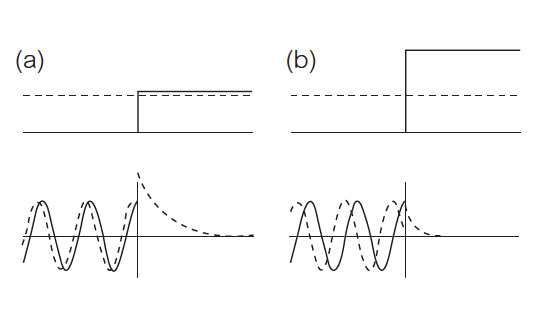 電子波會以指數遞減的程度滲入古典粒子無法進入的區域！
現在機率密度不再是常數了！
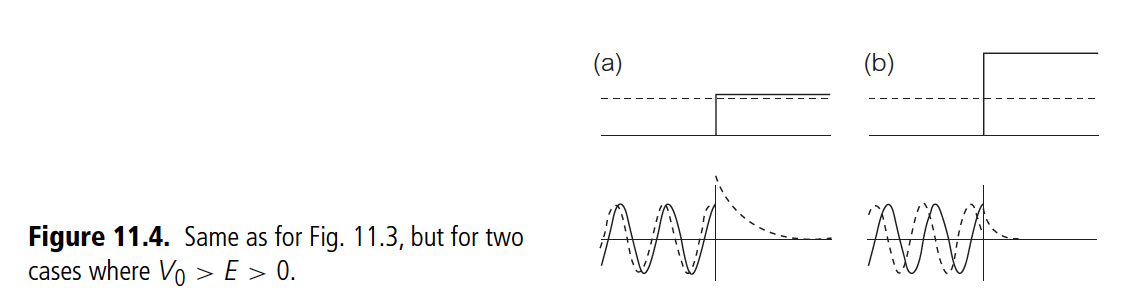 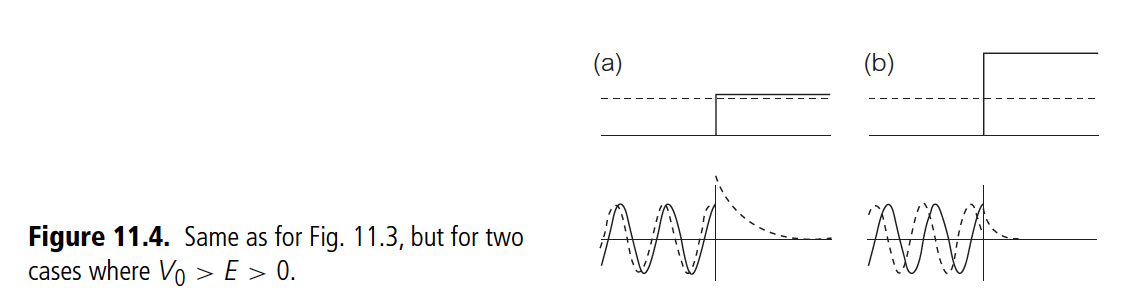 反射率為1，完全反射。
能量較低的波包撞擊位階時，波會滲入禁止區，
但在碰撞過後而言，滲入的部分就會消失，
反射波包的行為幾乎如同一個古典的反彈粒子。
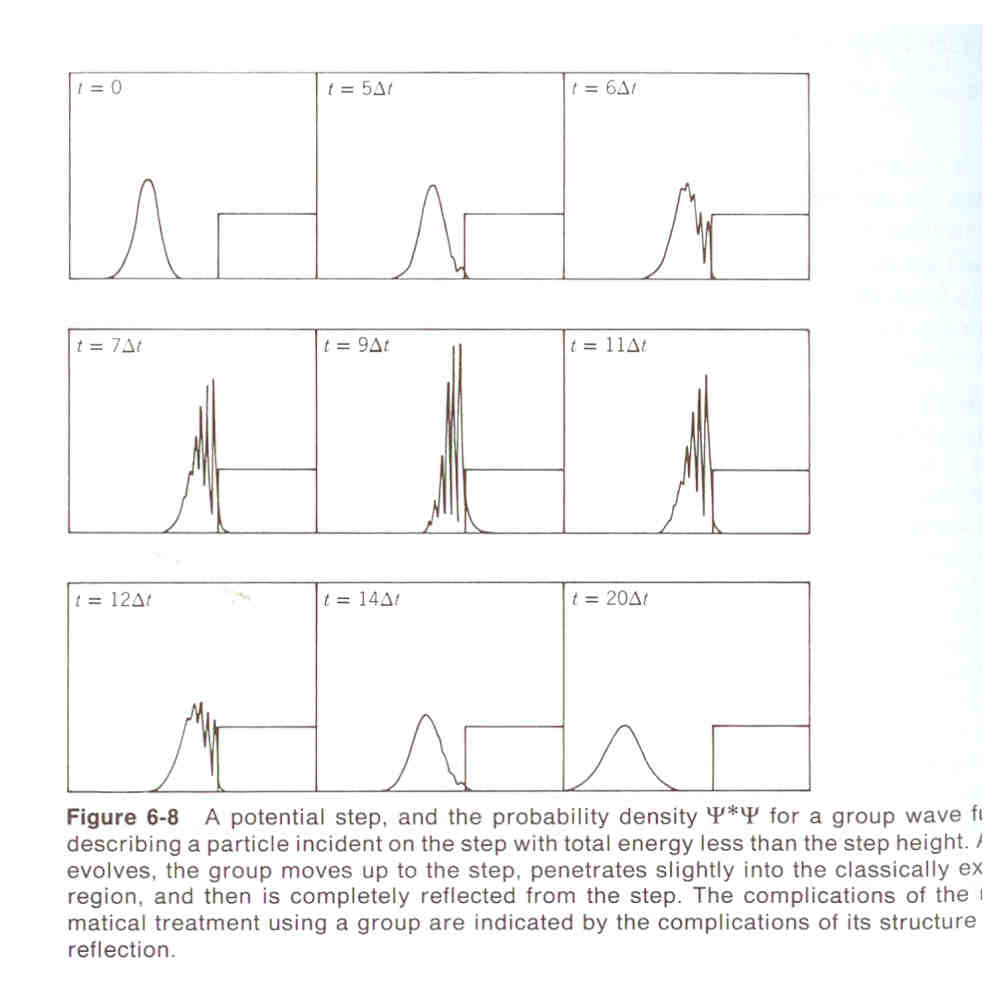 但如果這位能只持續很小一個範圍，位能很薄，粒子便能滲透過去，
在位能壘後方形成一個自由粒子波！
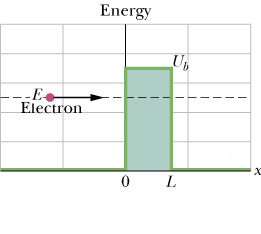 穿隧效應 Tunneling Effect
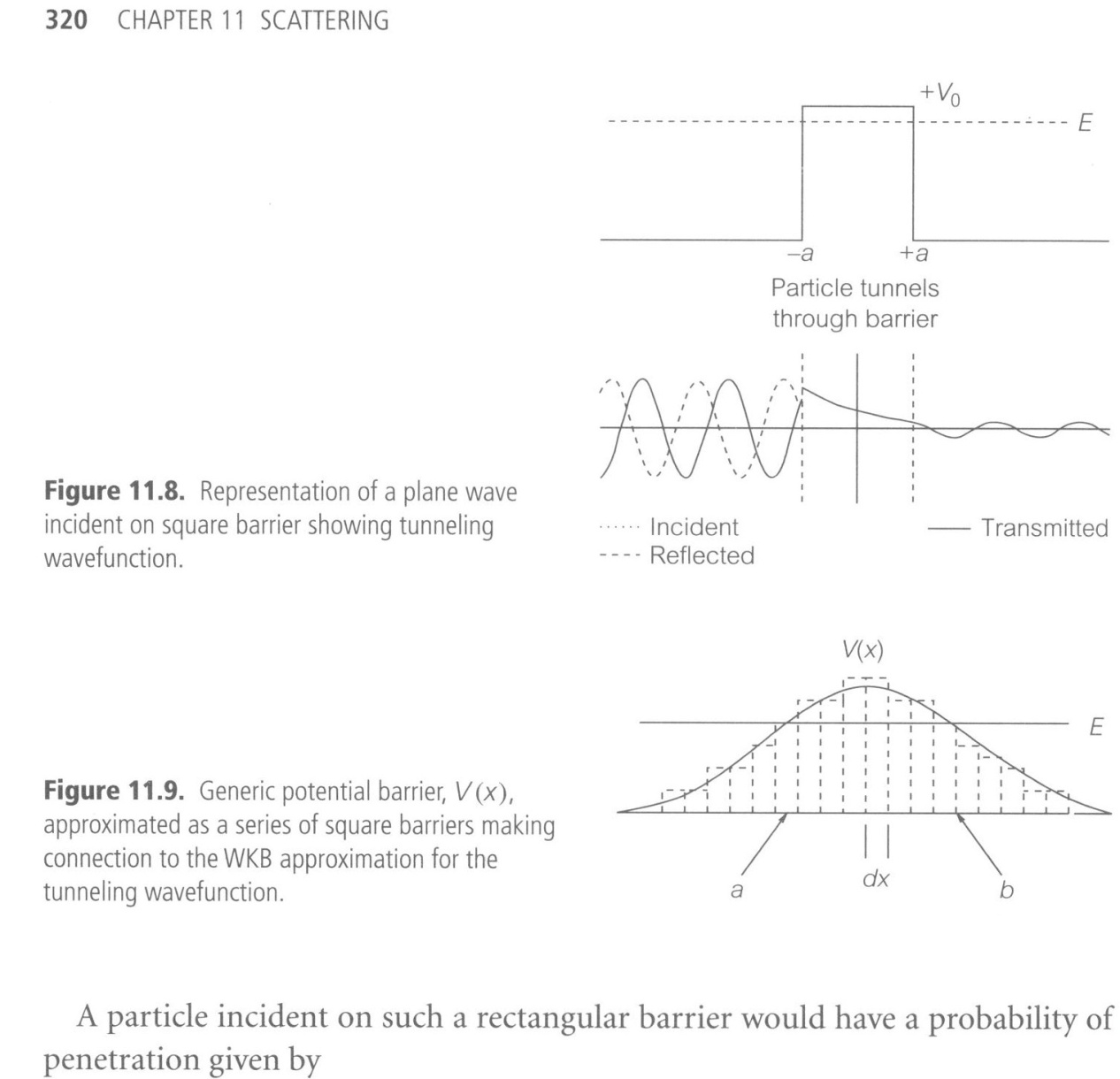 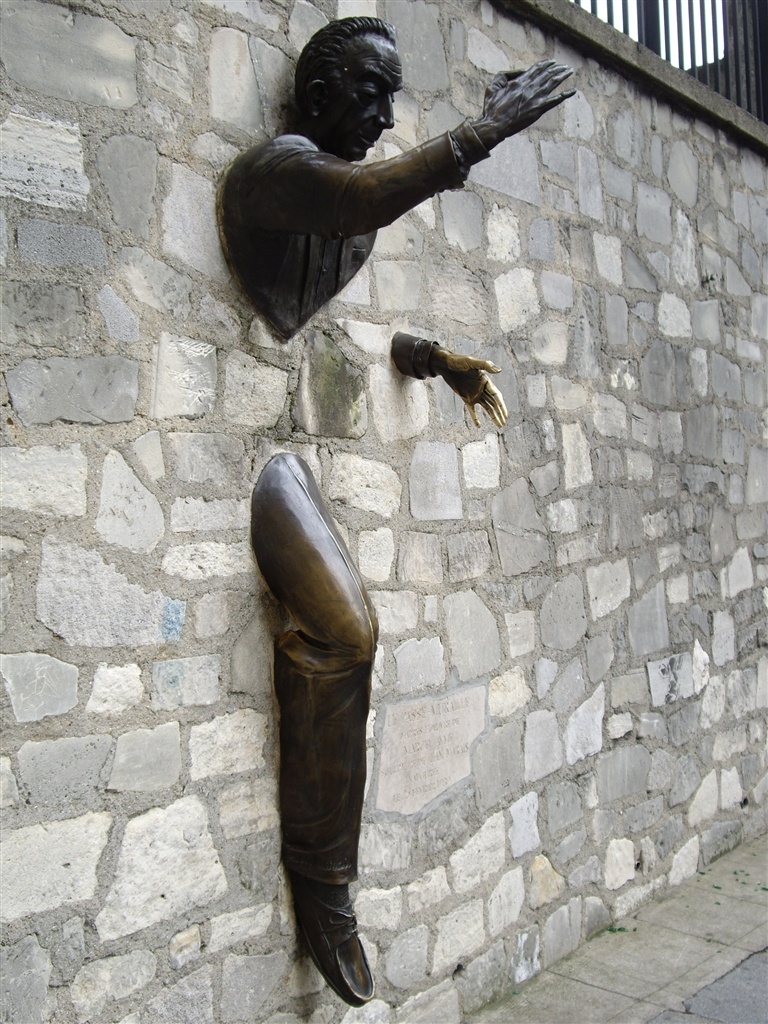 穿牆人 Le Passe-MurailleMarcel Aymé, 1943
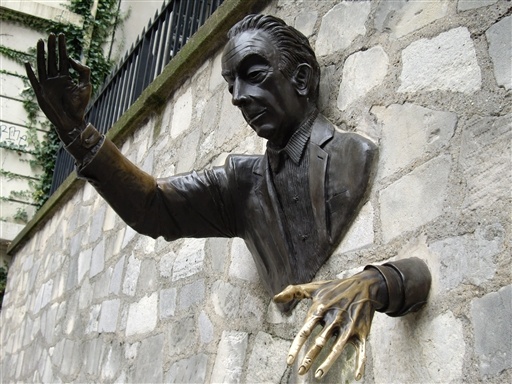 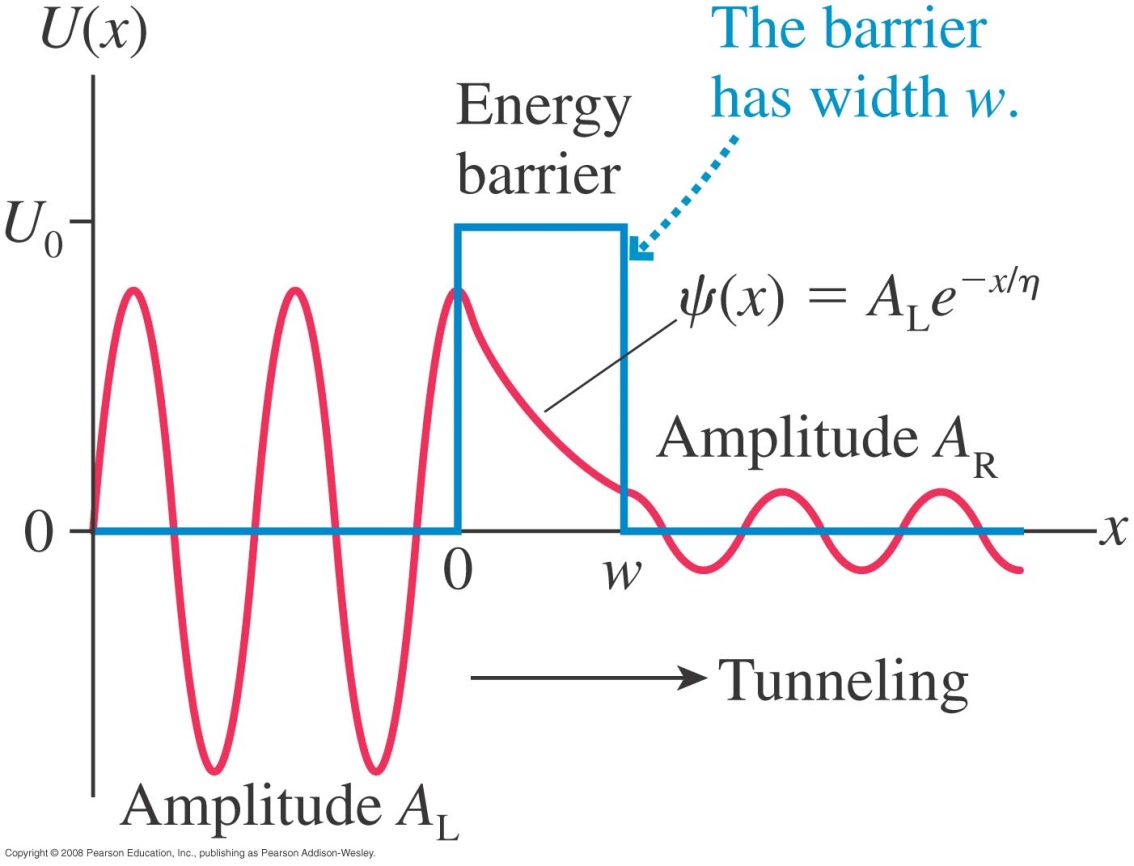 L
在位壘中
穿透的自由電子波的振幅：
Tunneling effect 穿隧效應
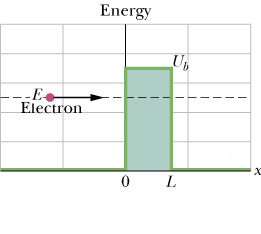 在位壘中
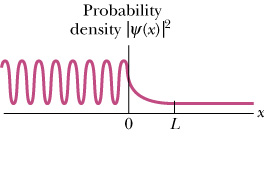 機率密度
隨距離而指數遞減。
穿透機率
一個電子有這麼多的機率會穿透，其餘的機率則反彈回來！
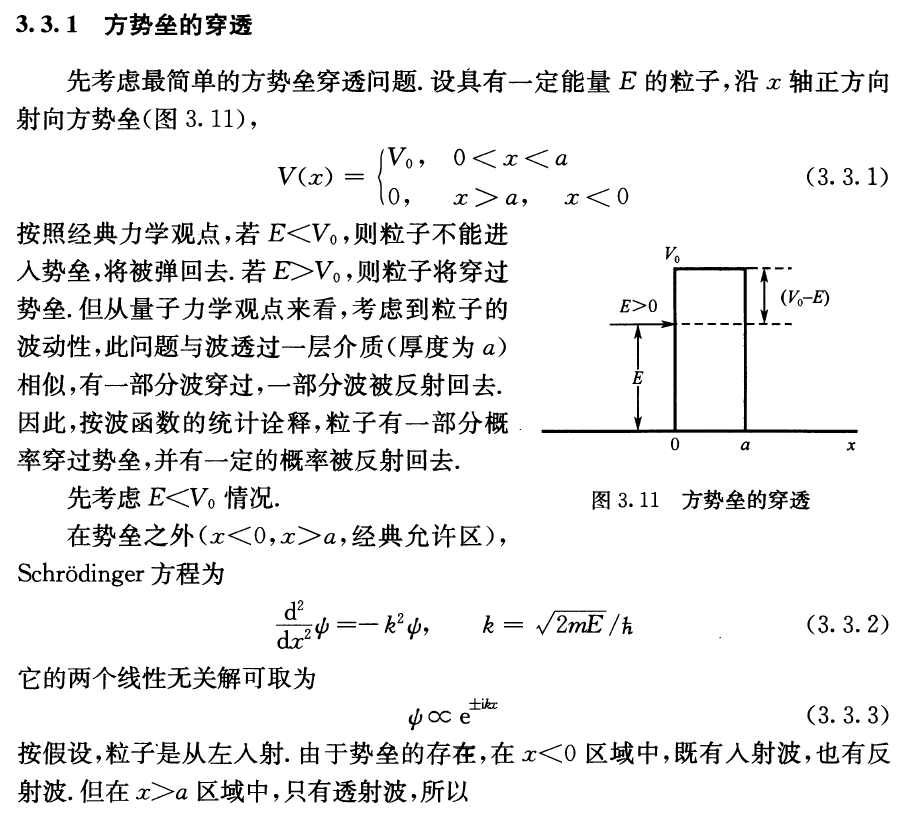 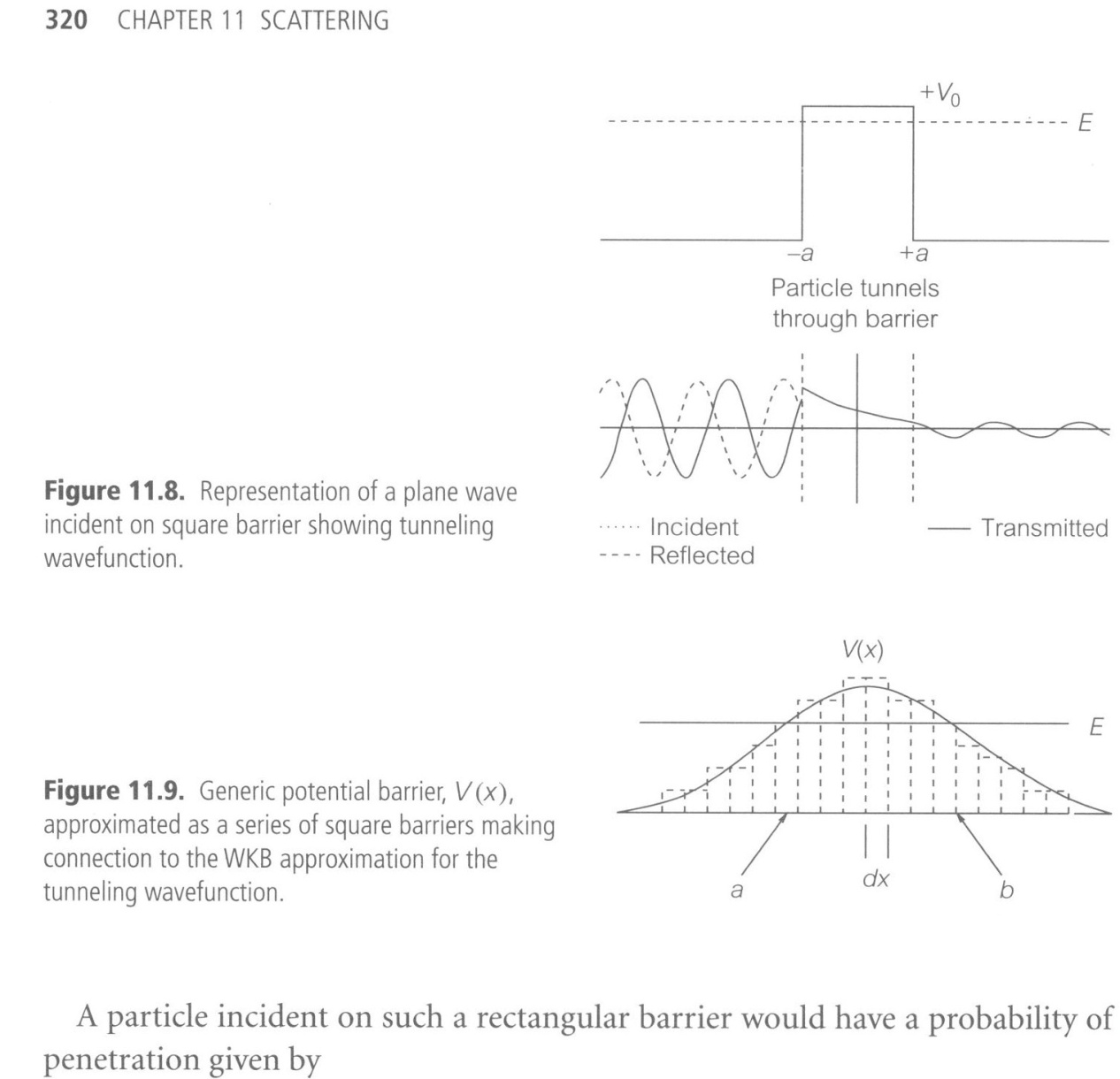 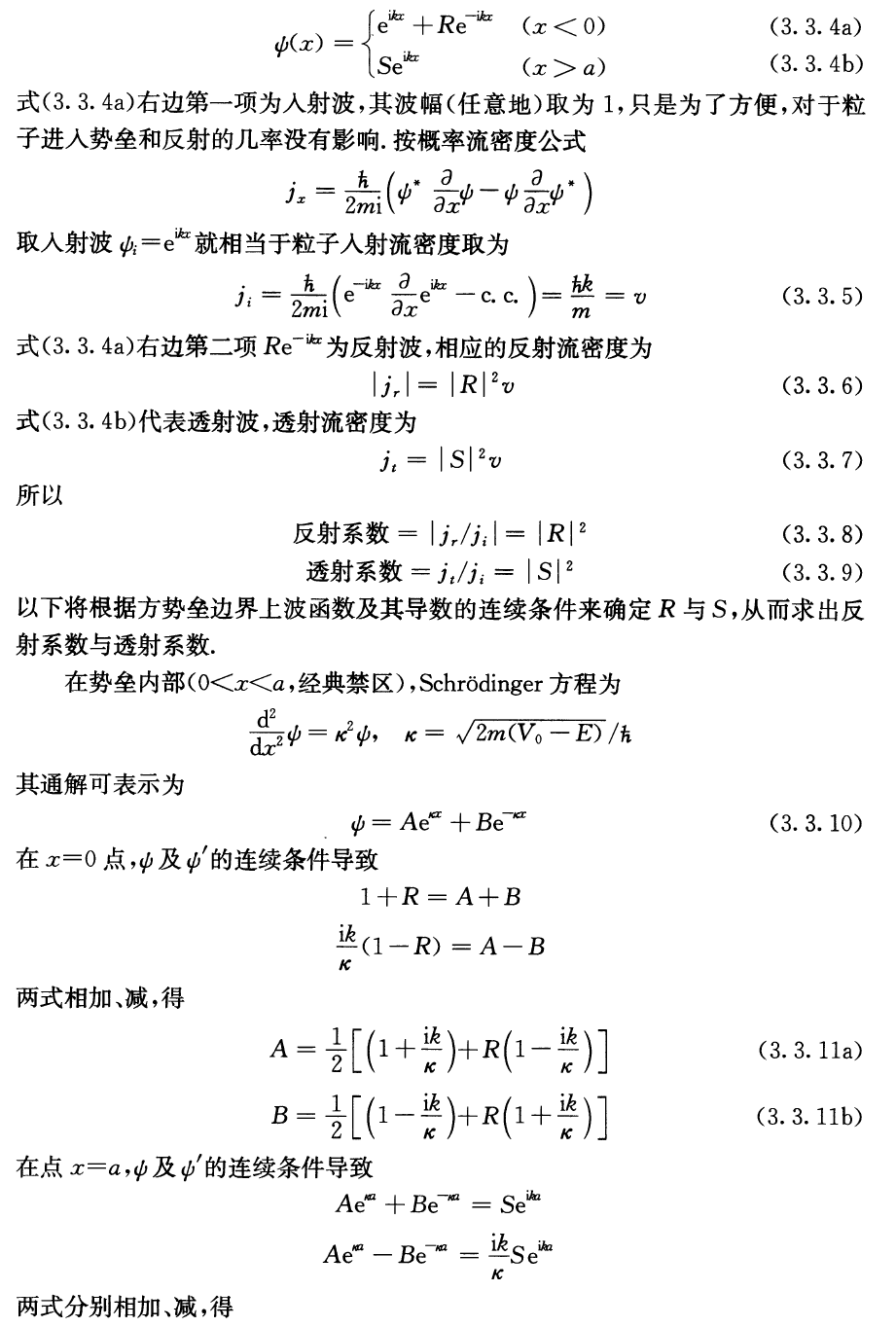 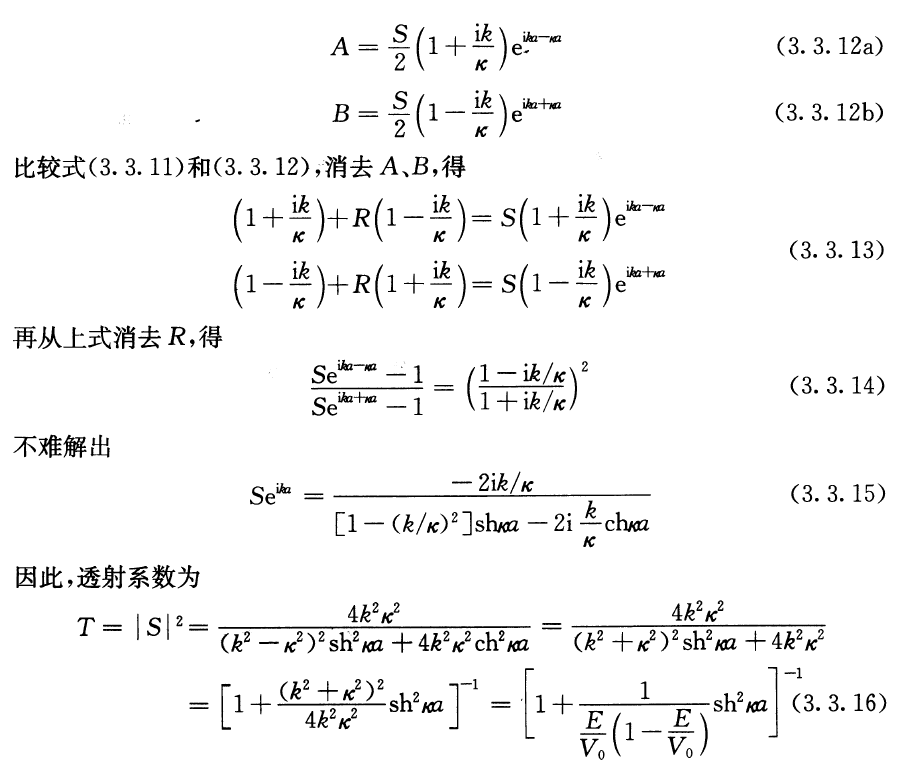 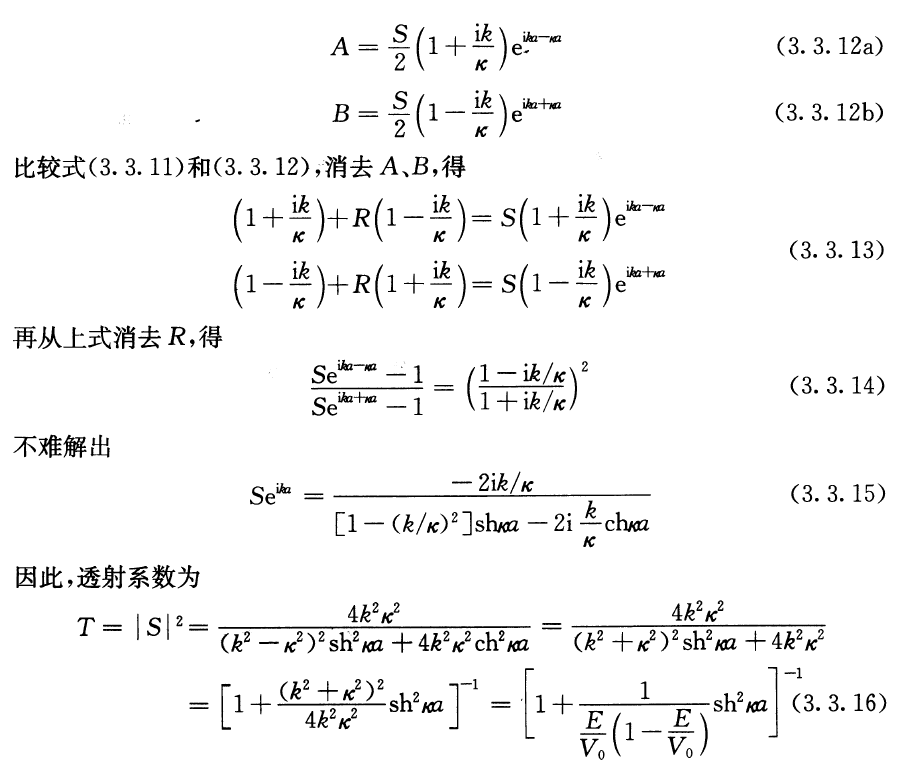 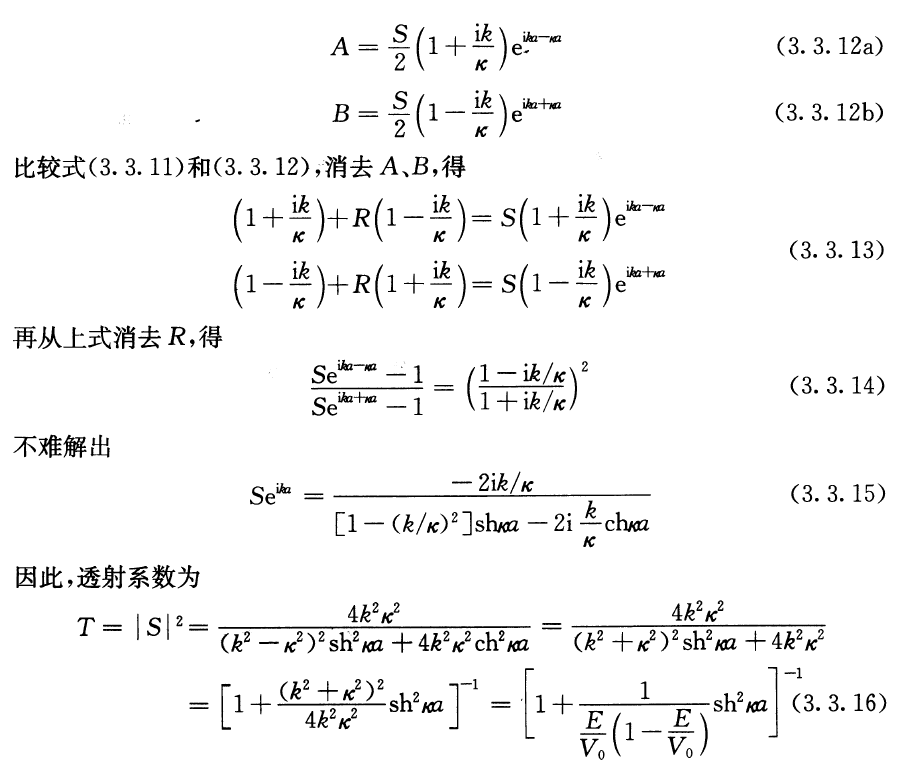 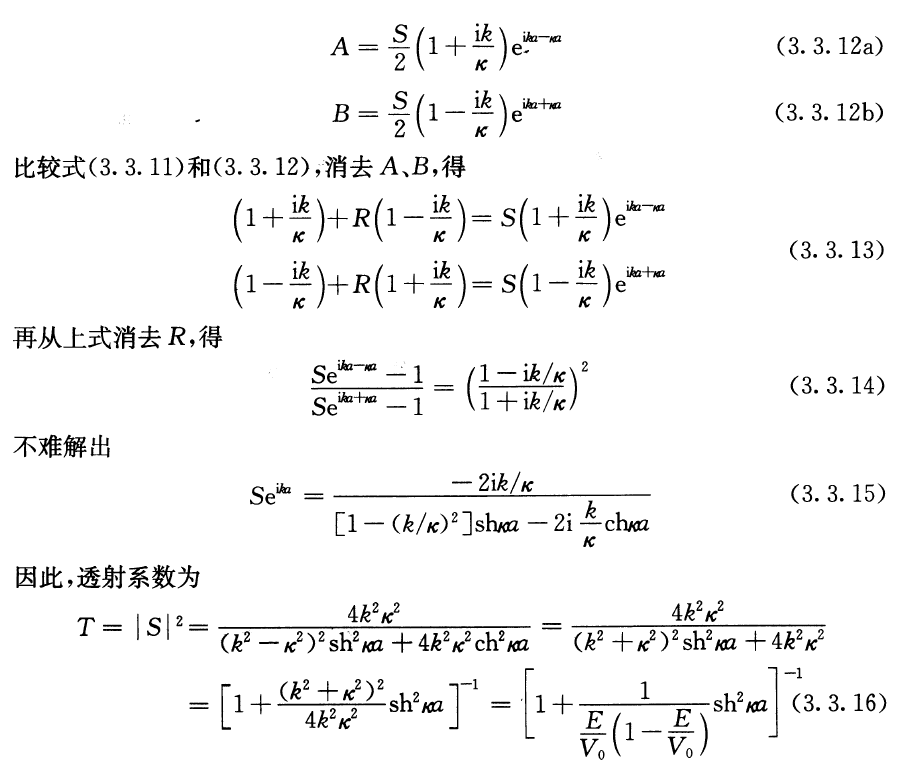 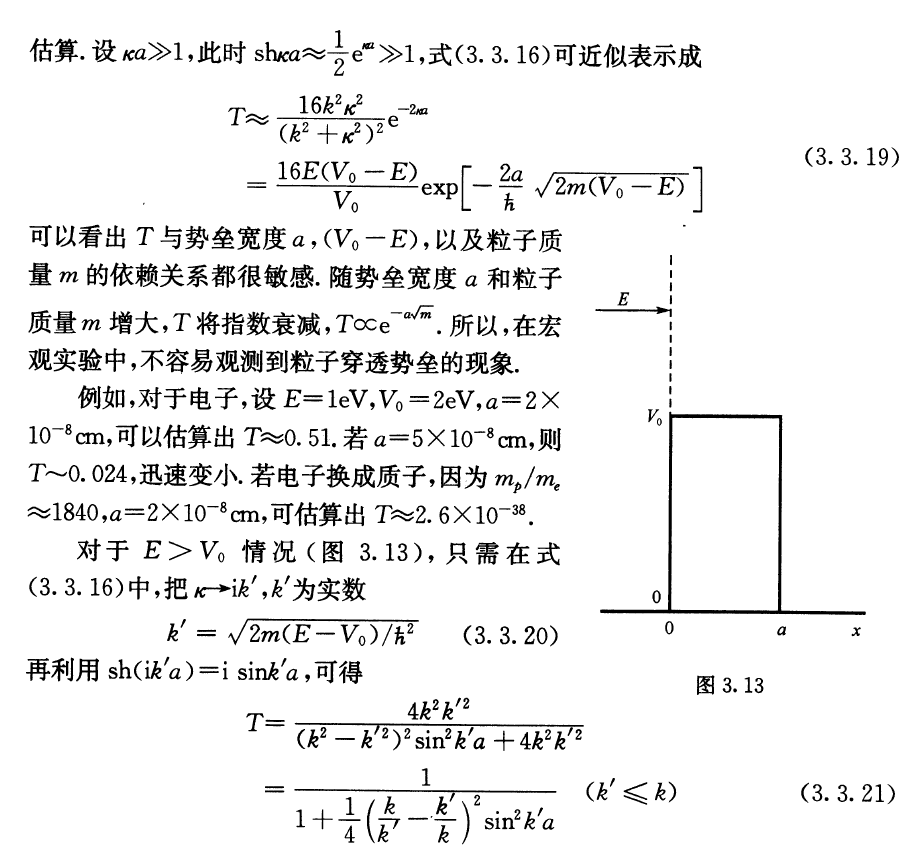 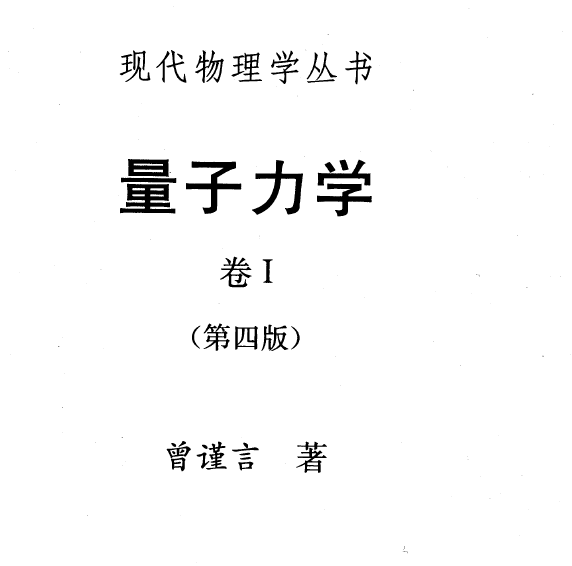 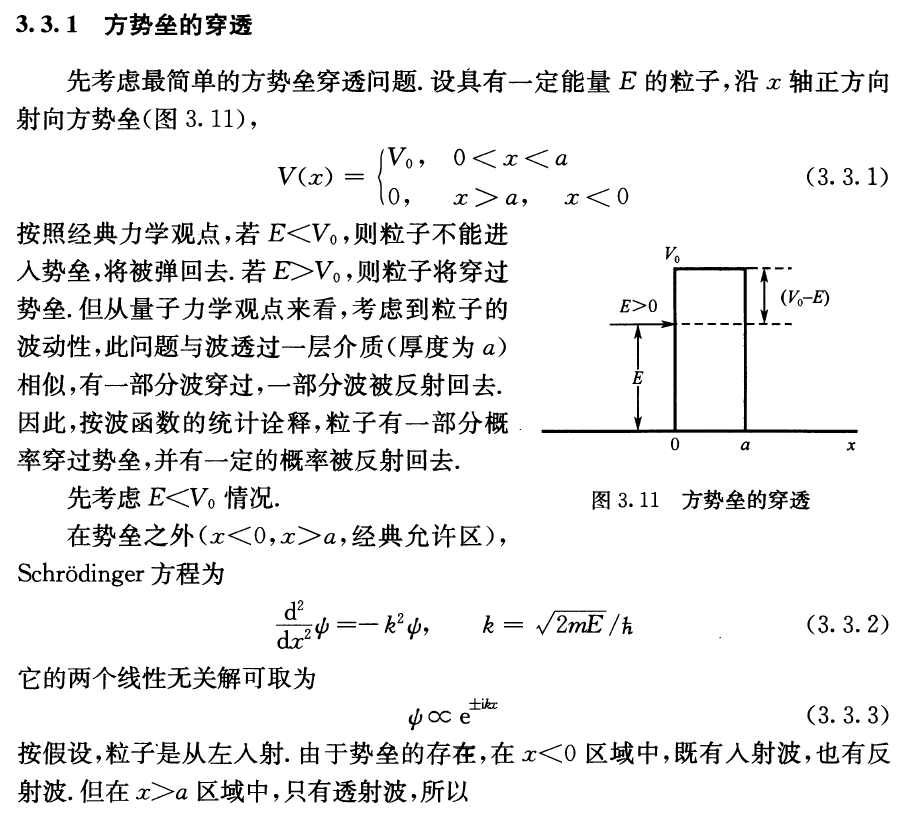 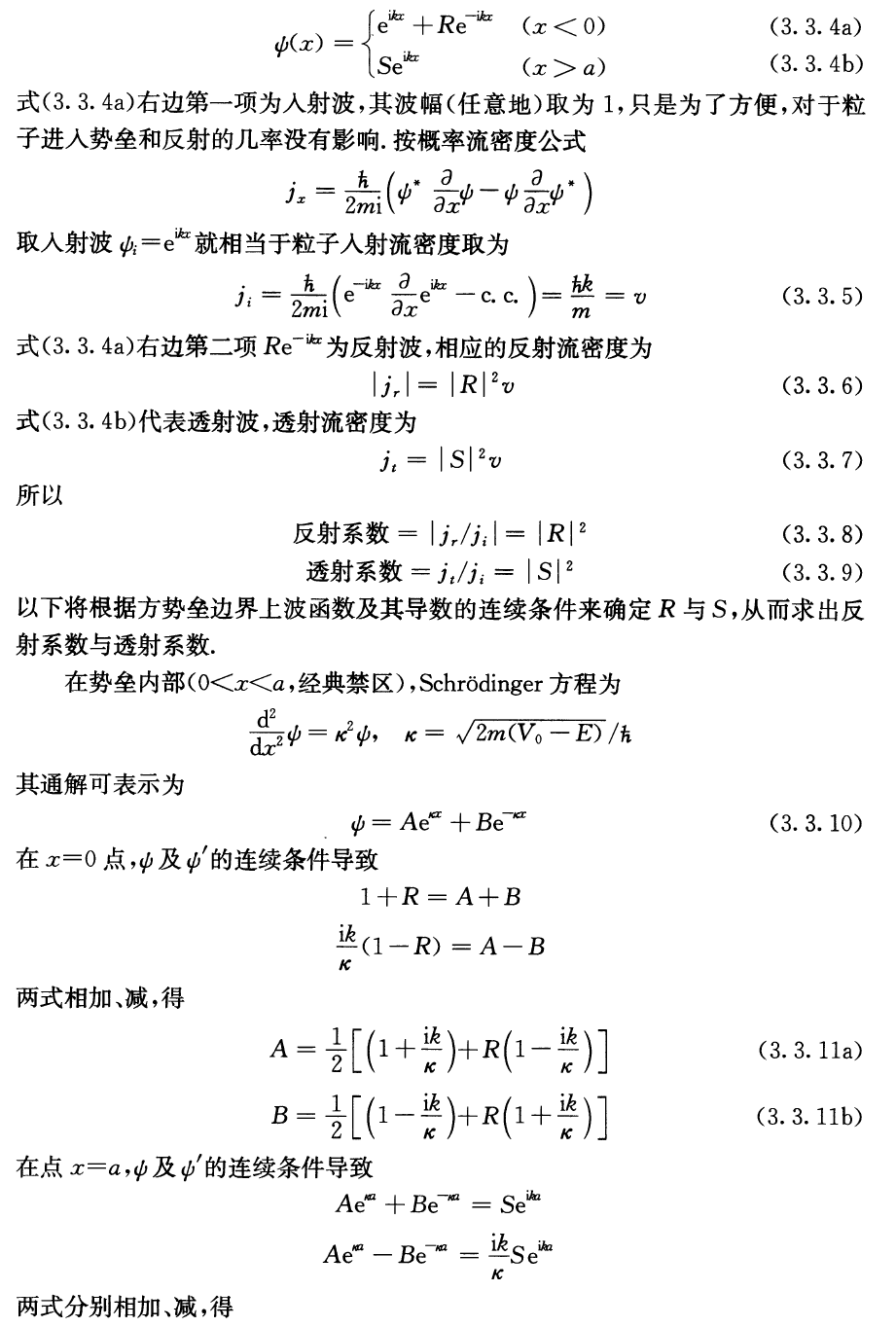 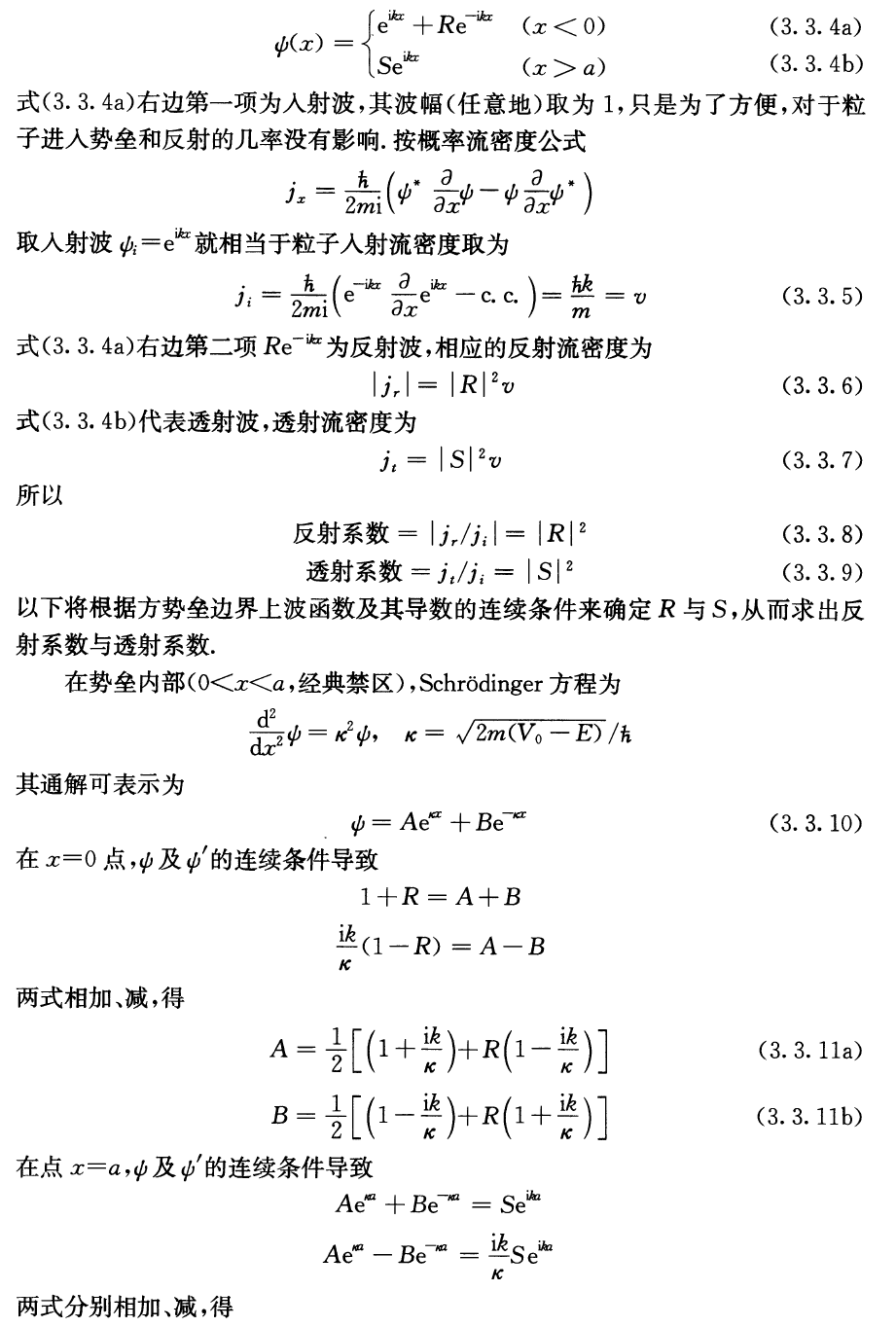 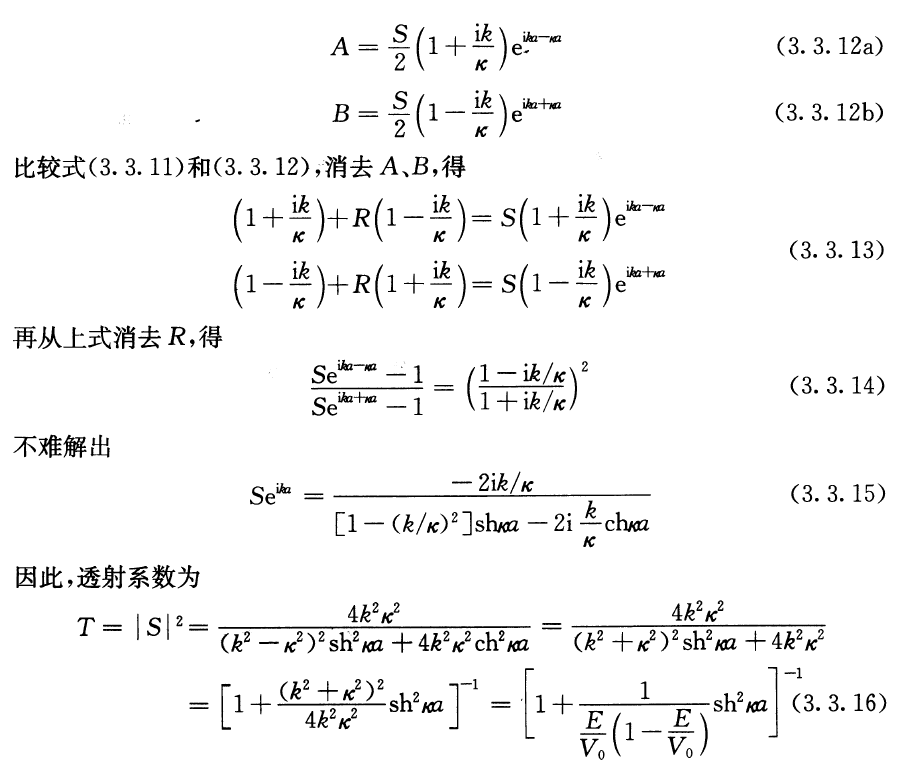 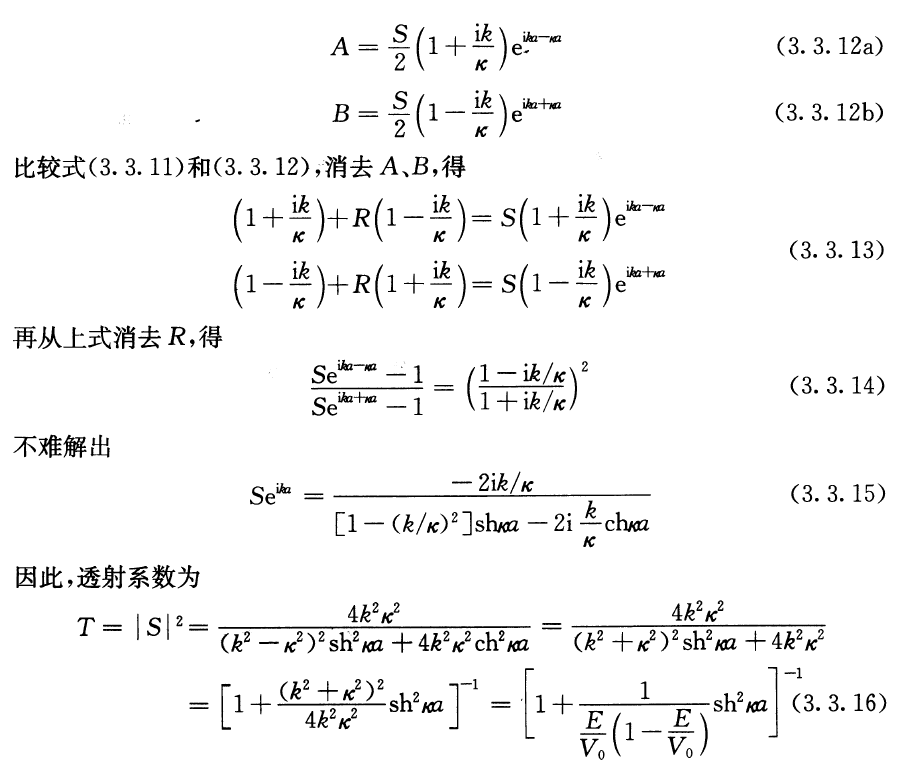 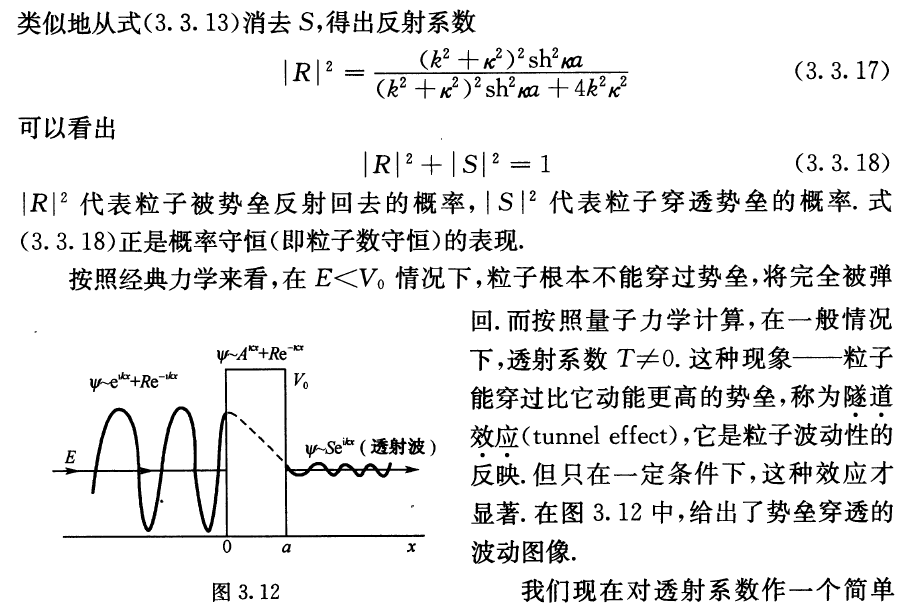 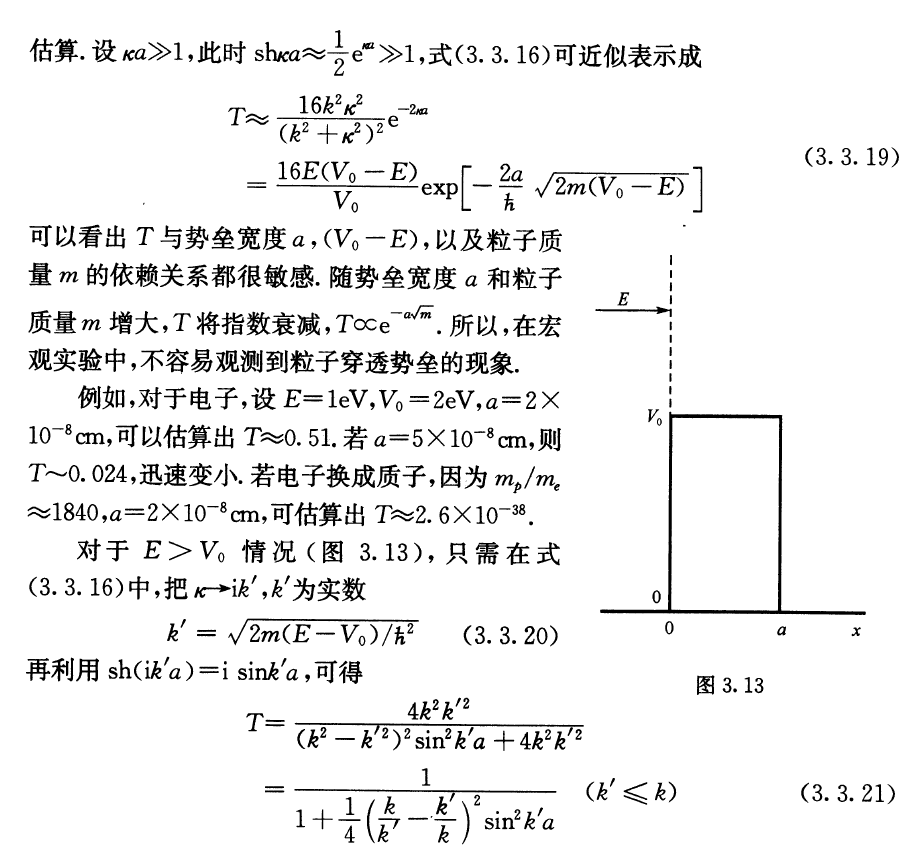 若位能壘不是方形，可以用方形位能壘來組合近似：
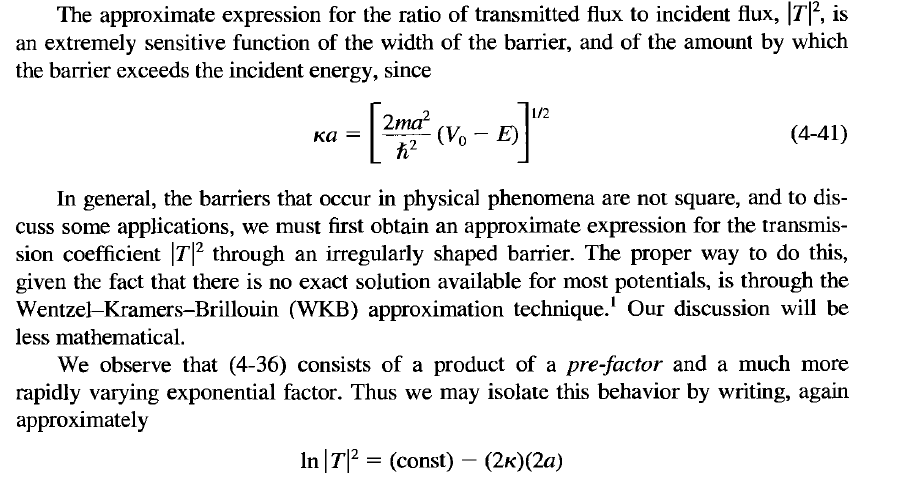 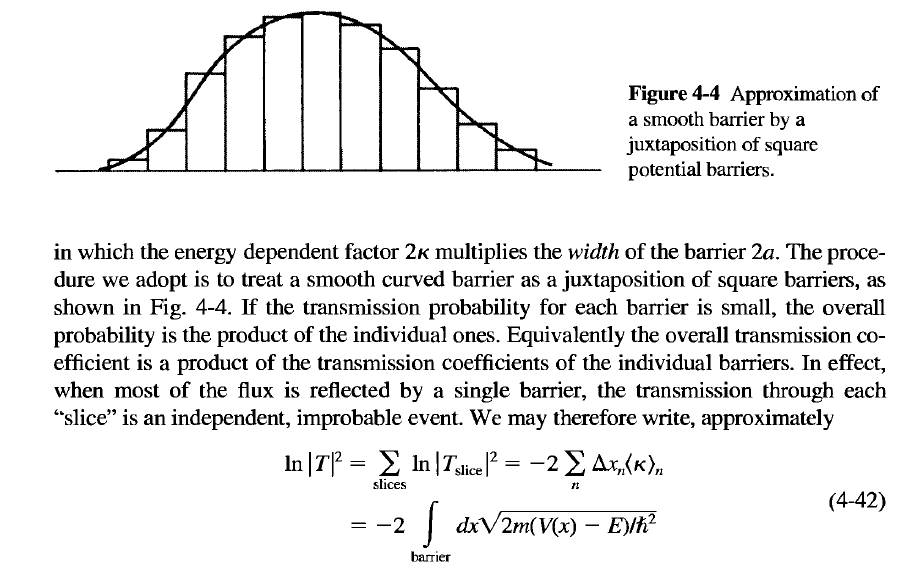 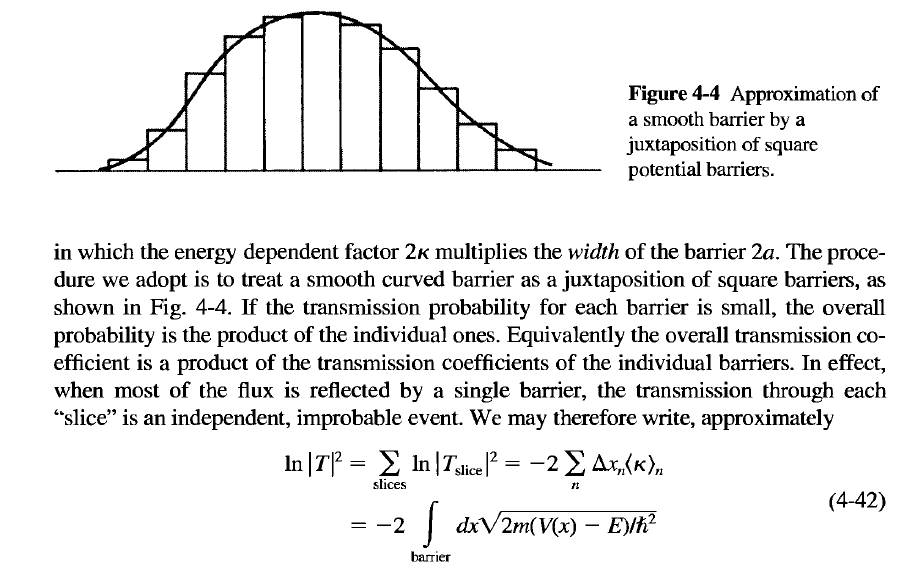 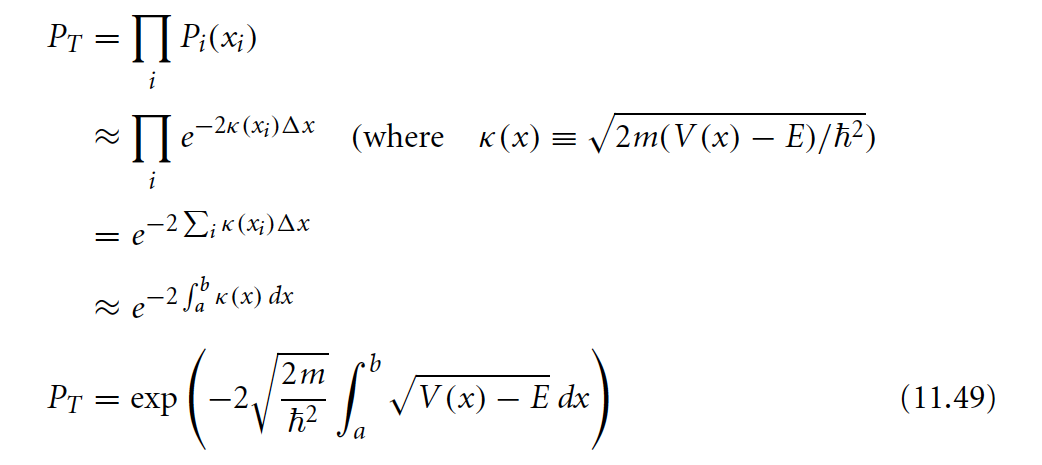 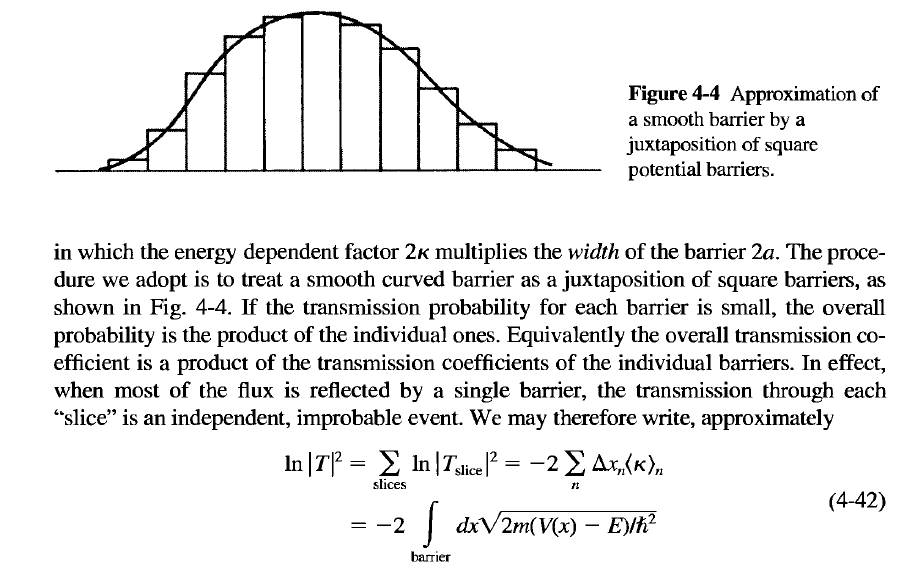 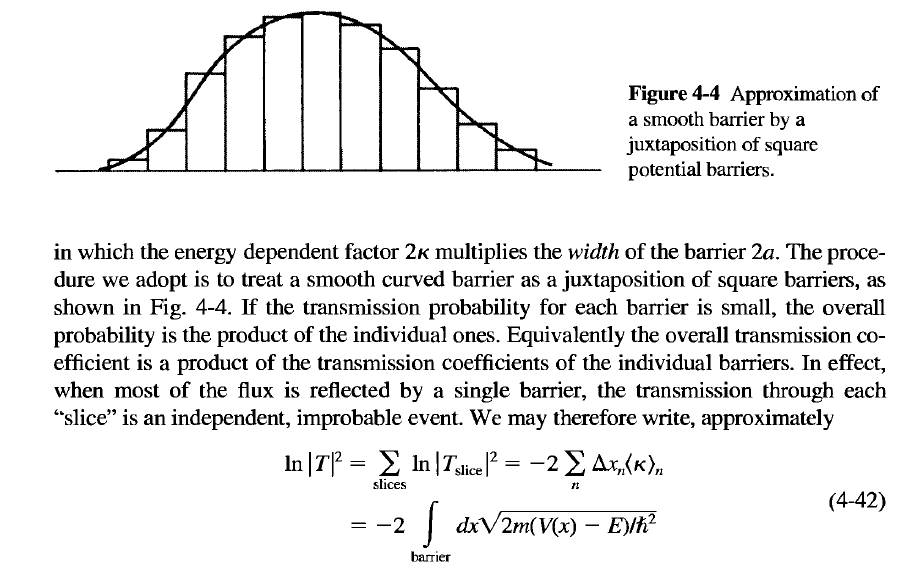 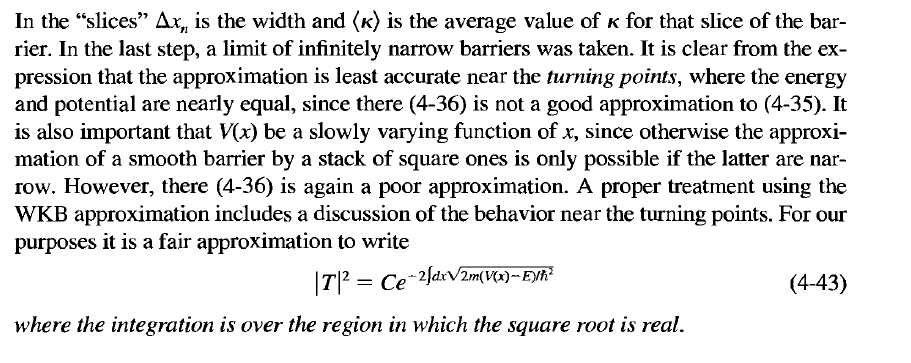 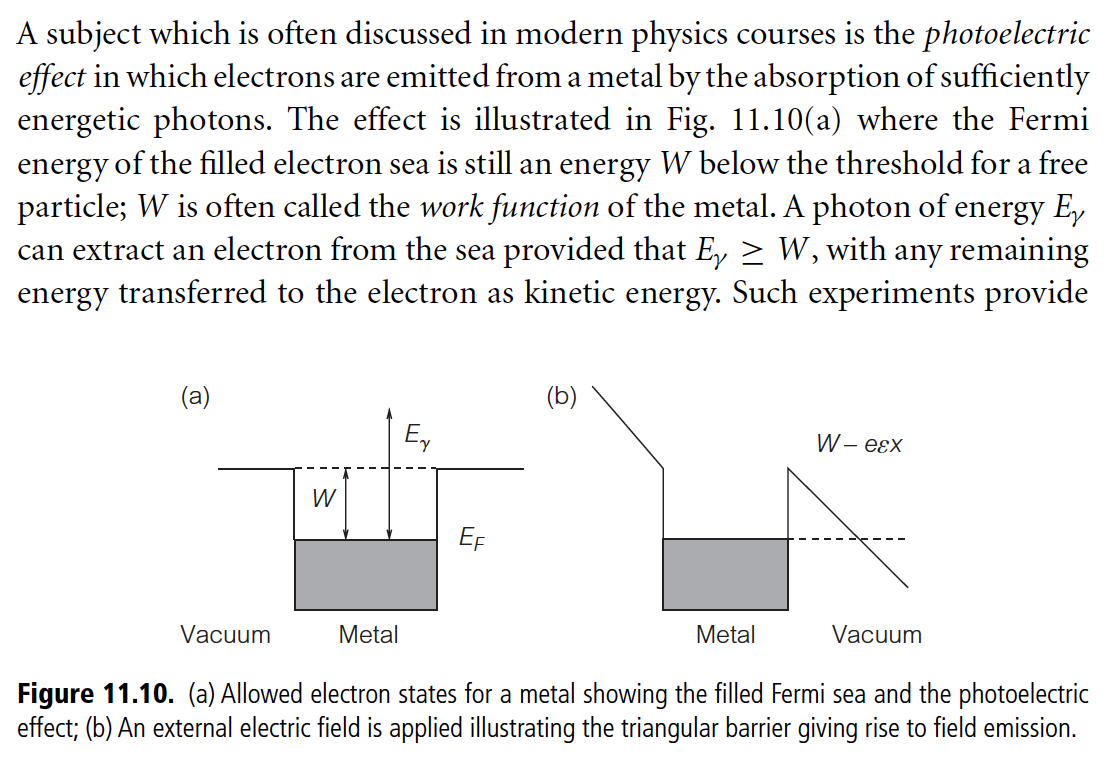 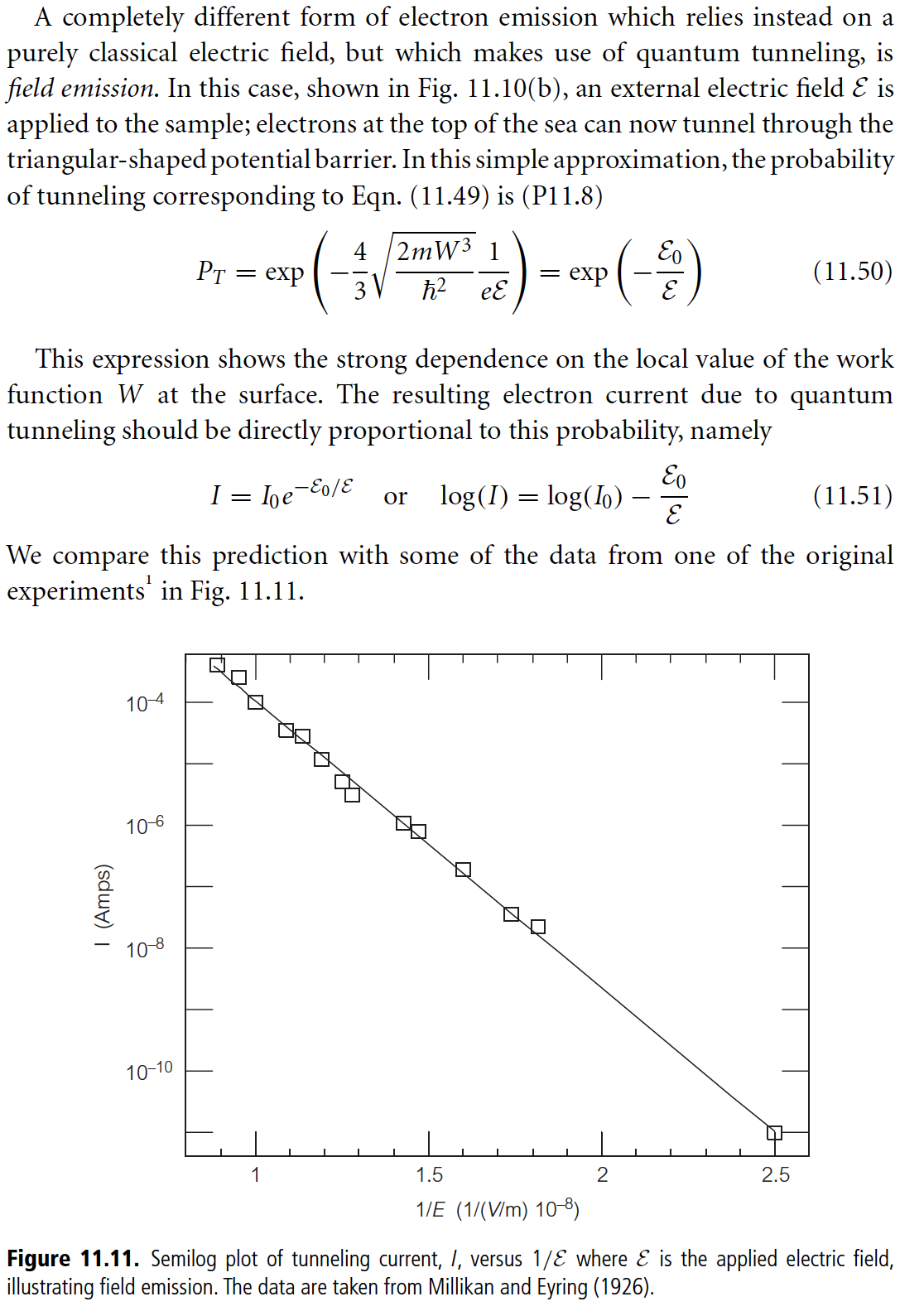 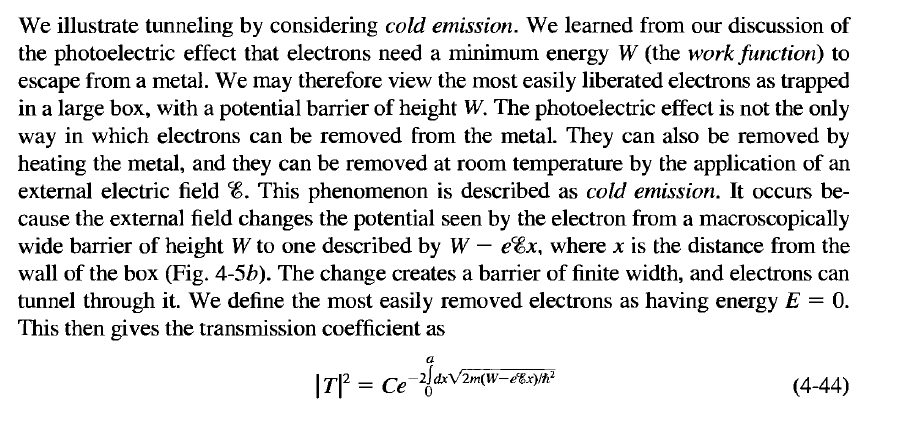 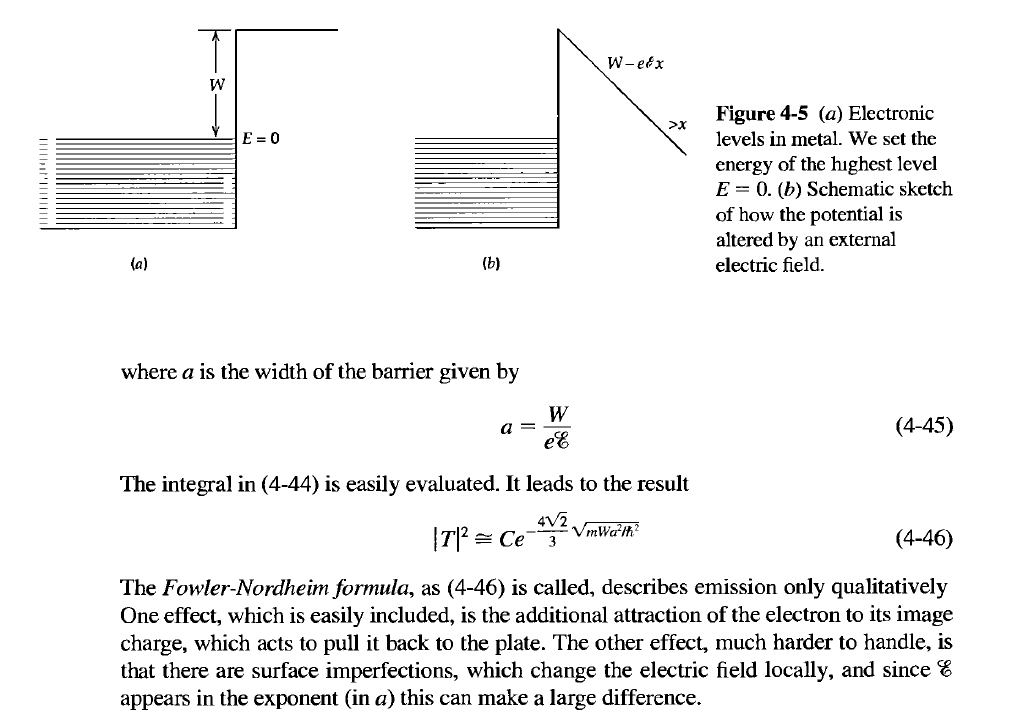 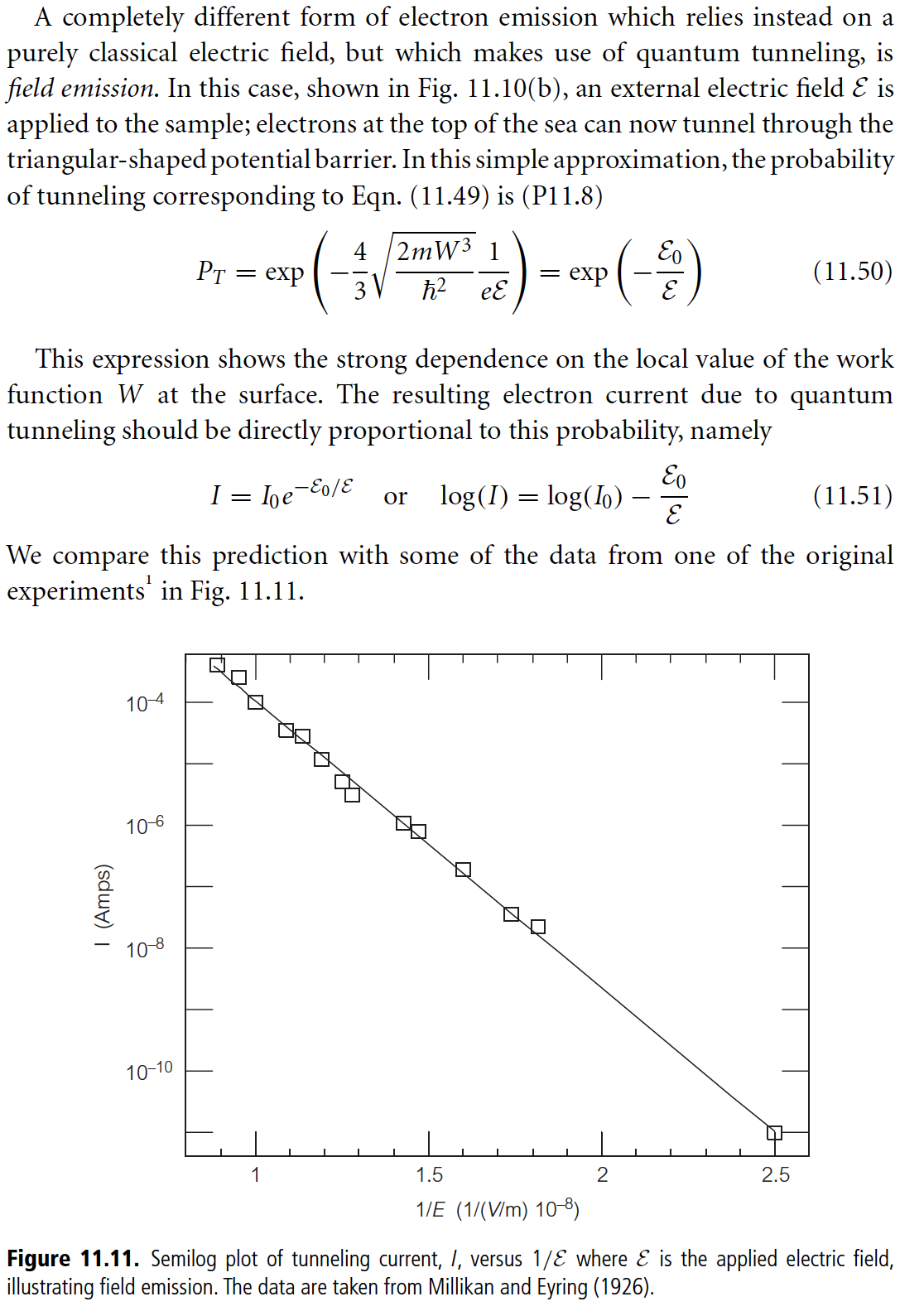 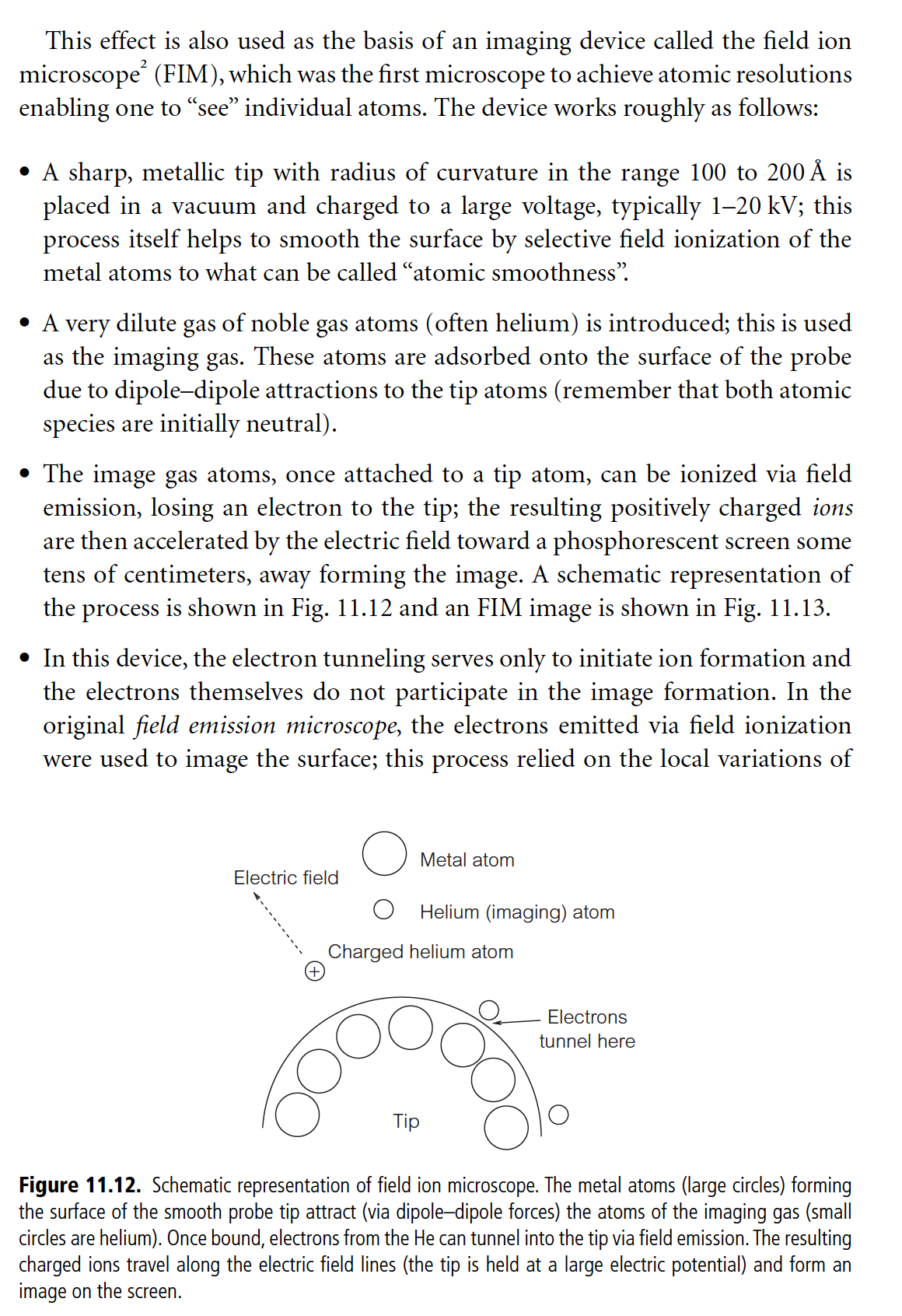 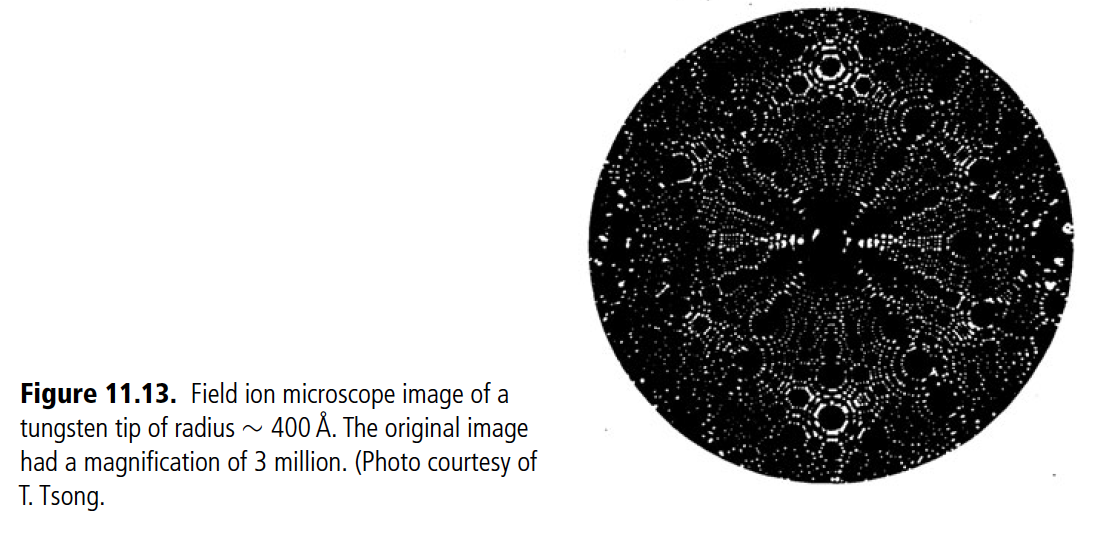 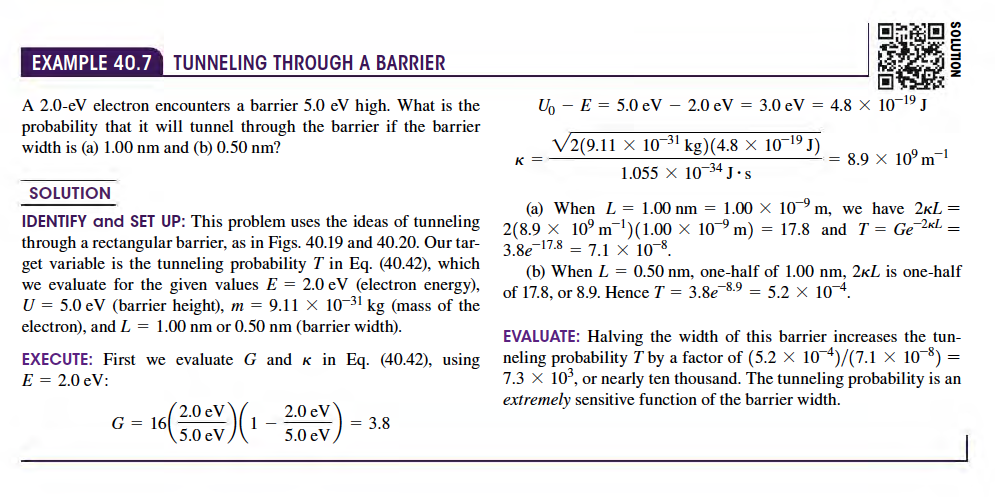 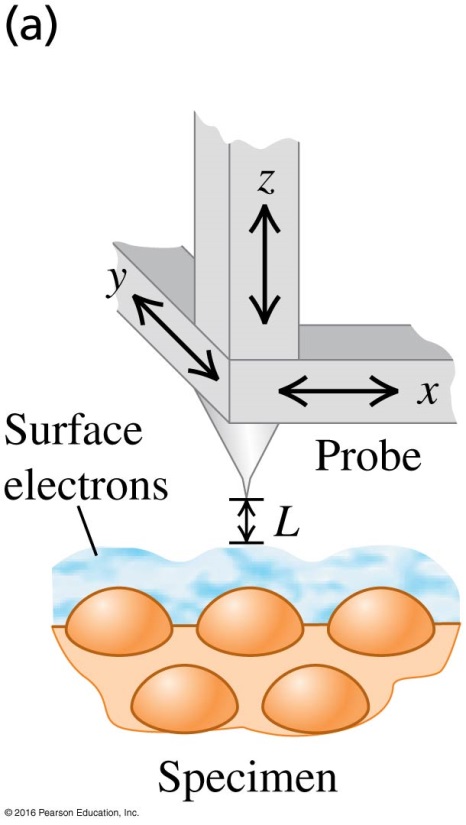 Scanning Tunneling Microscope   穿隧顯微鏡 STM
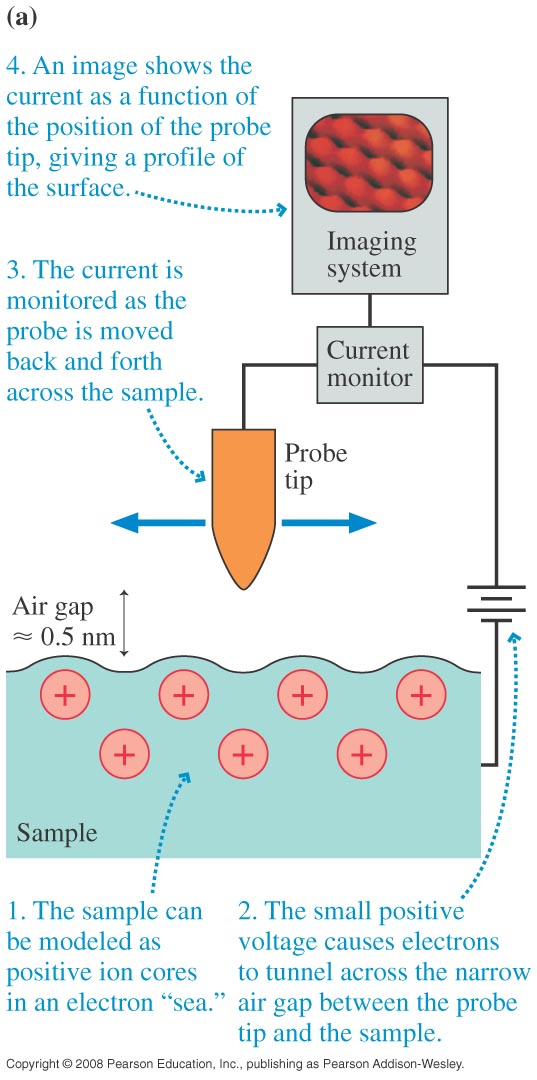 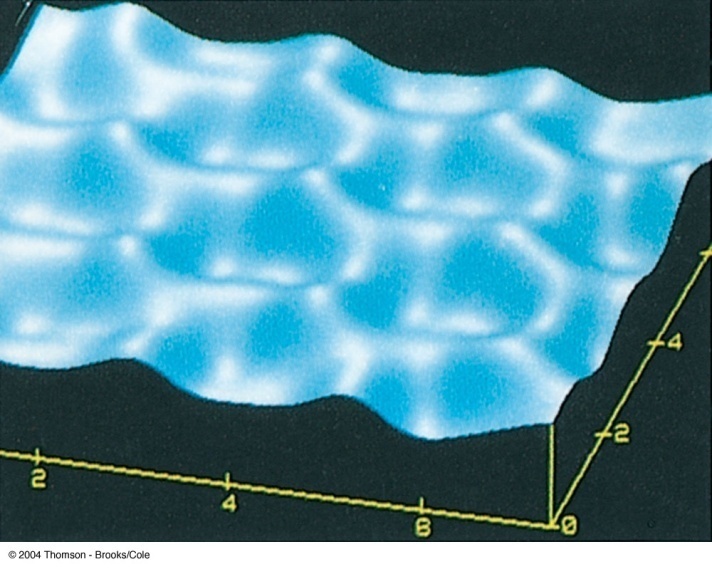 石墨表面的碳原子
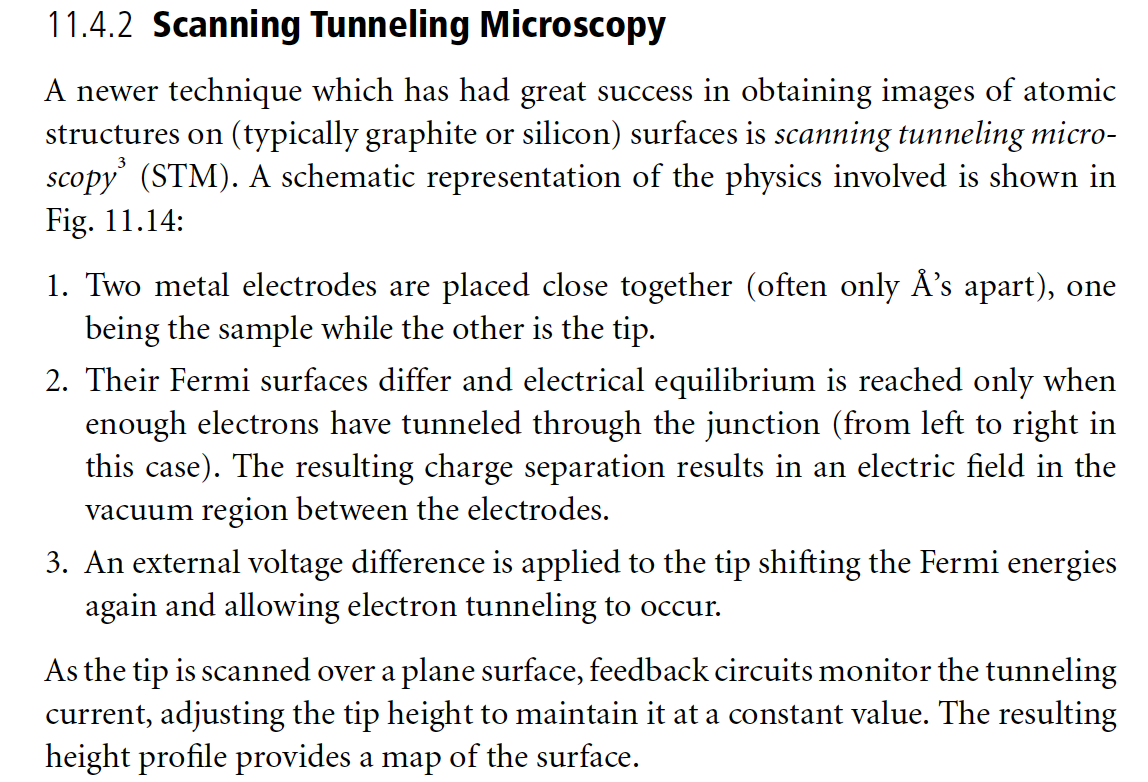 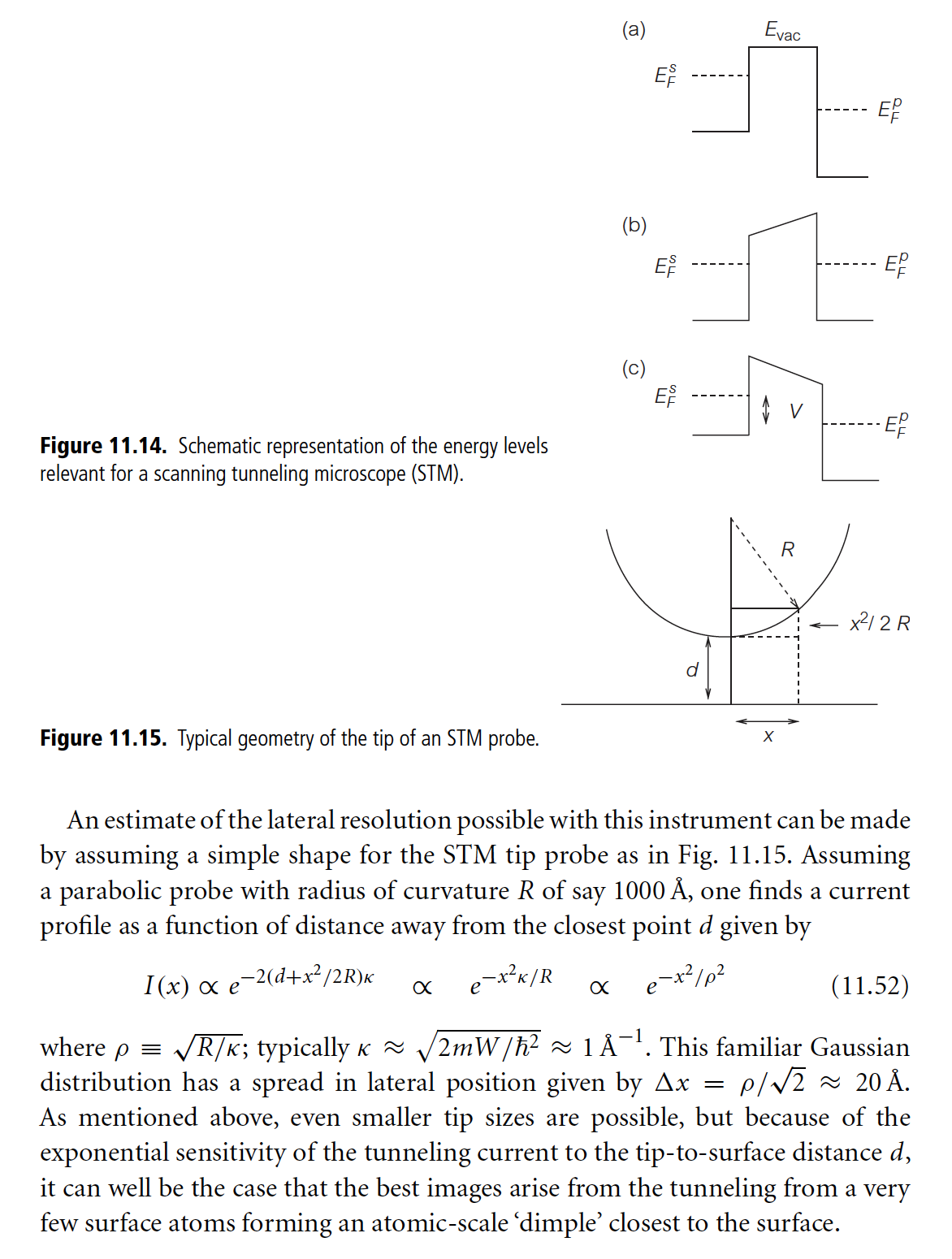 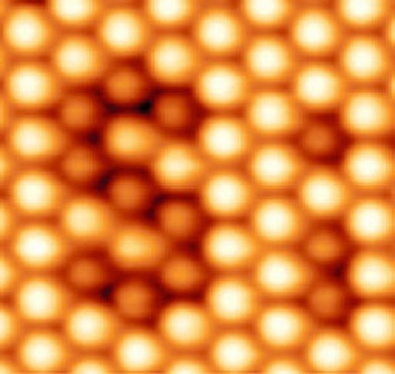 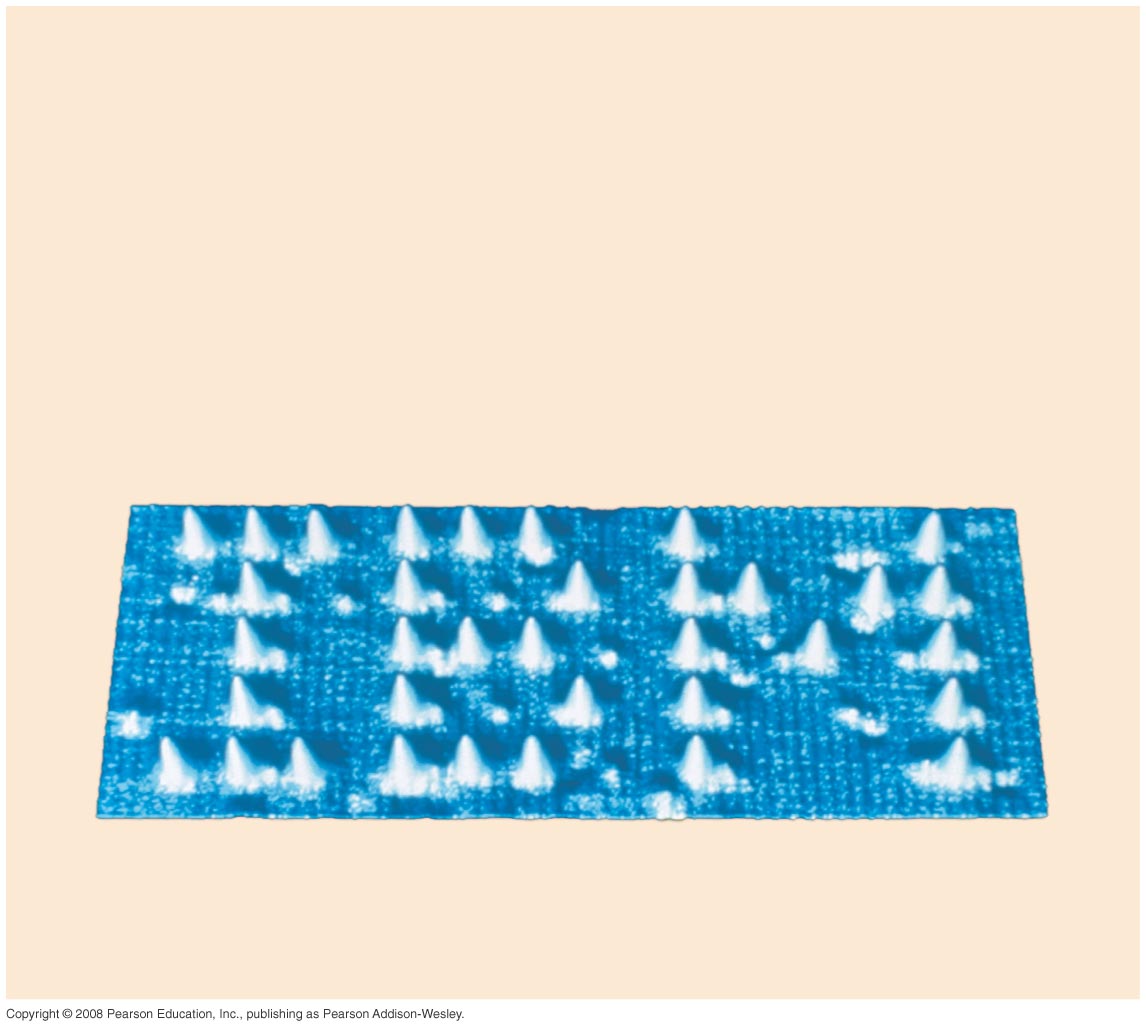 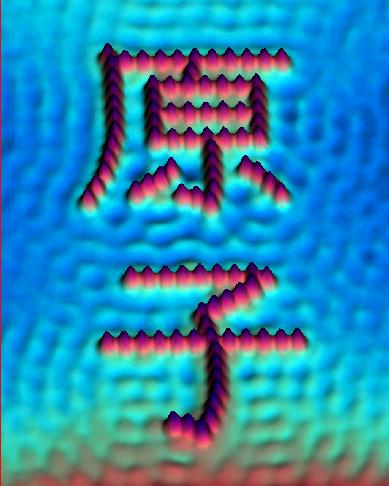 Xenon Atoms
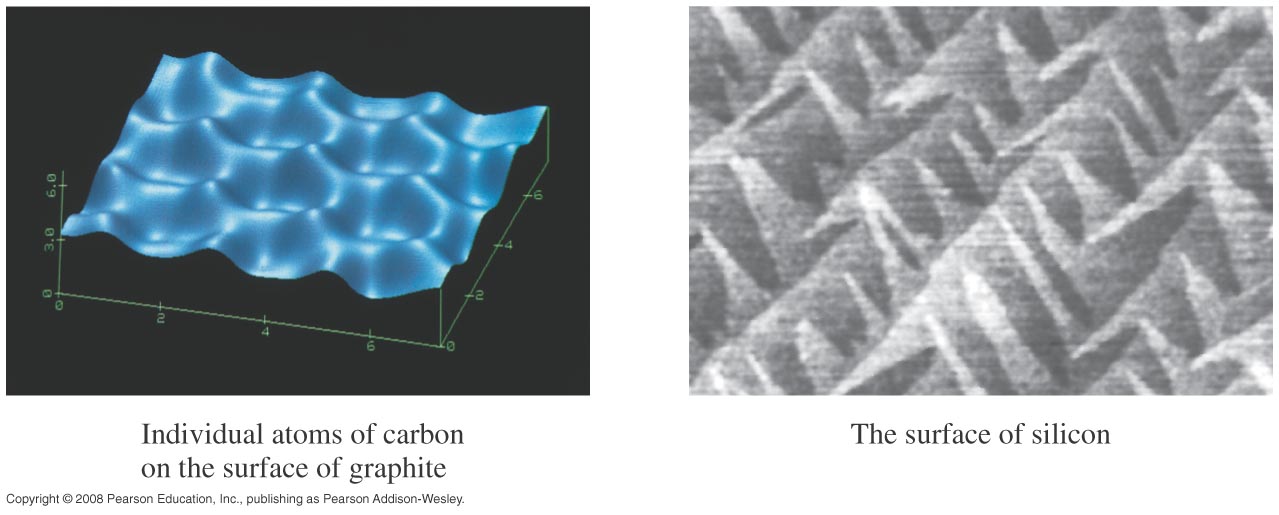 原子核的 α 衰變
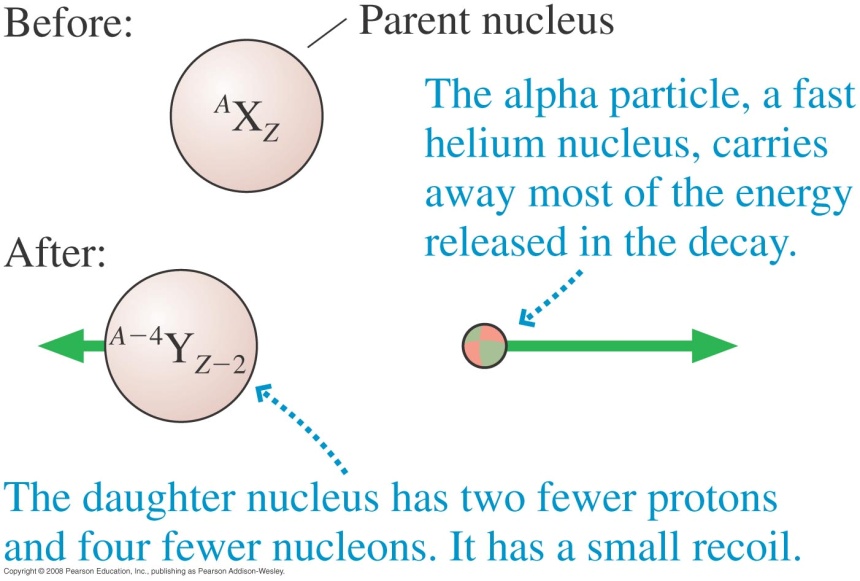 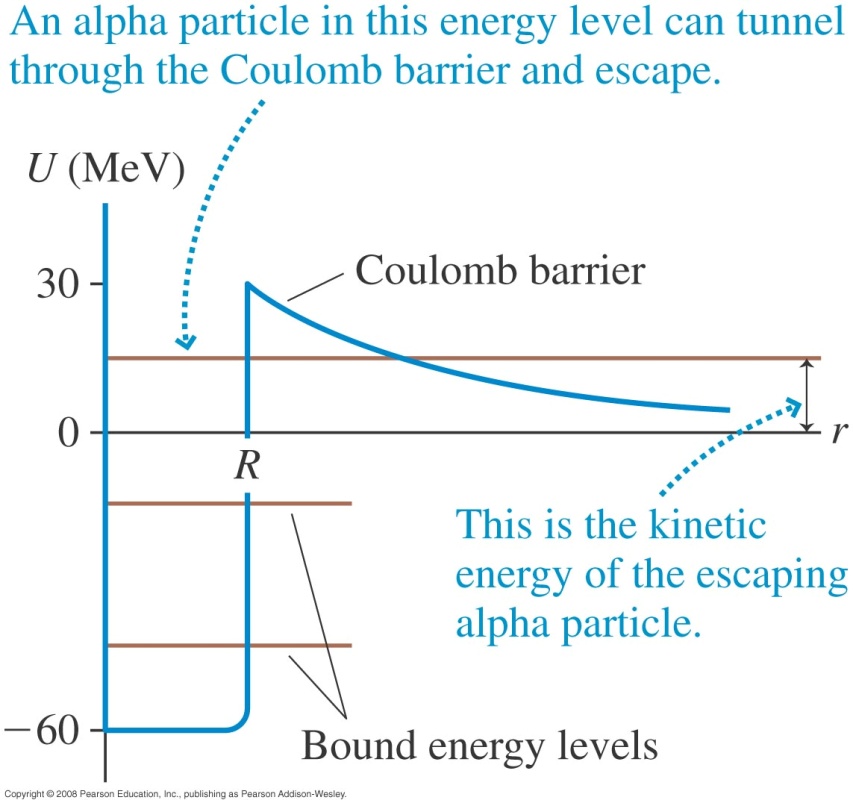 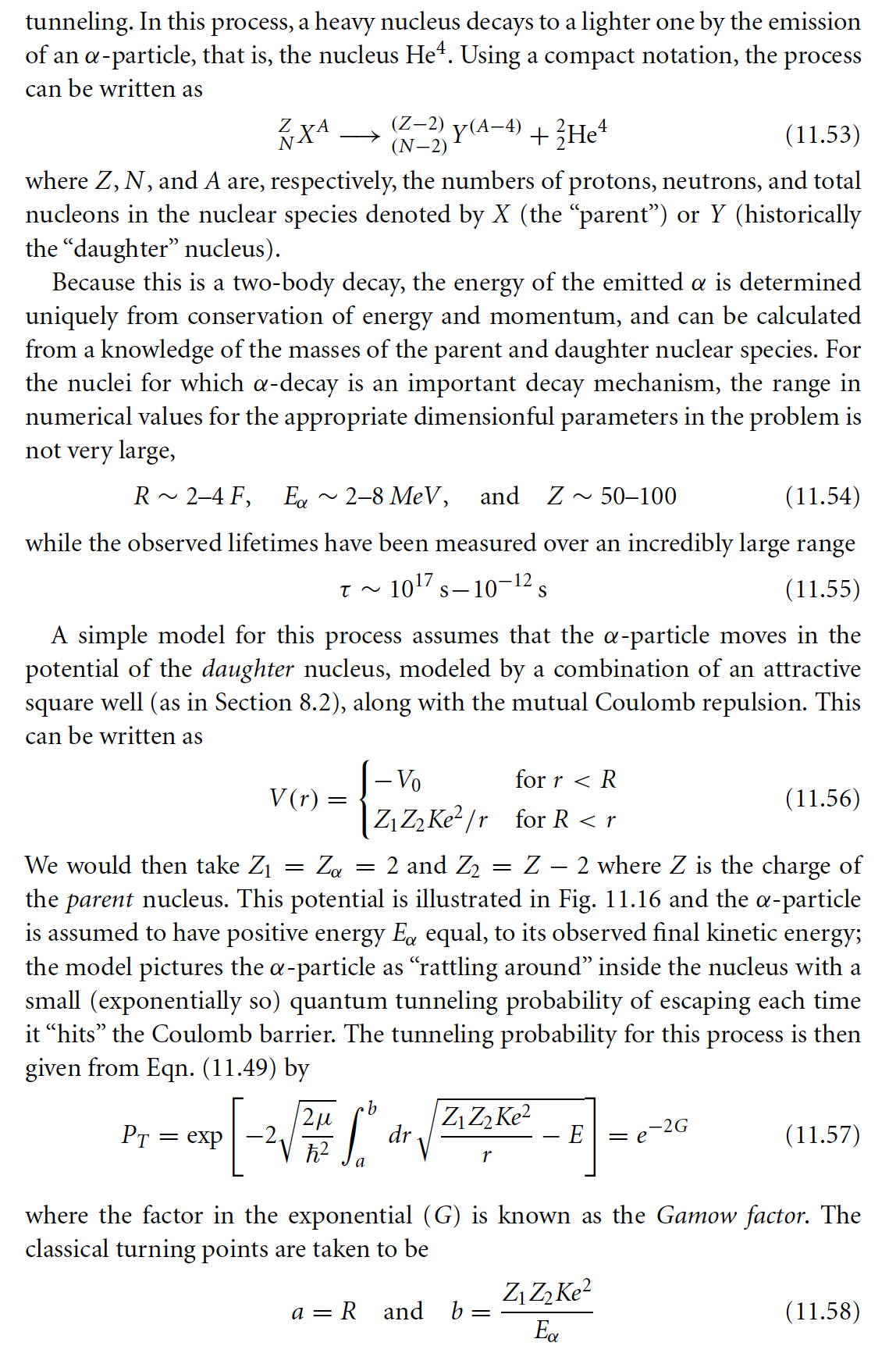 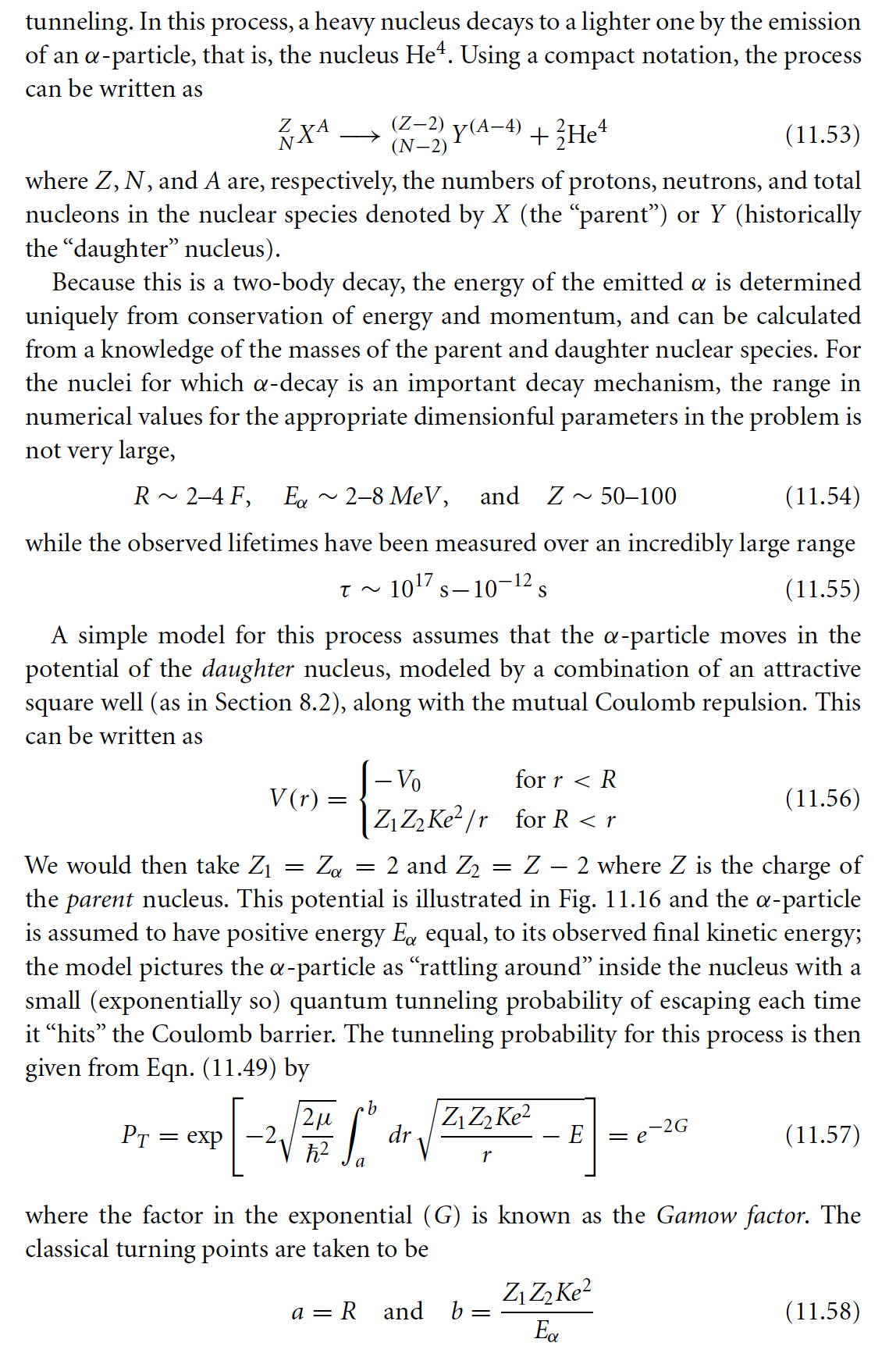 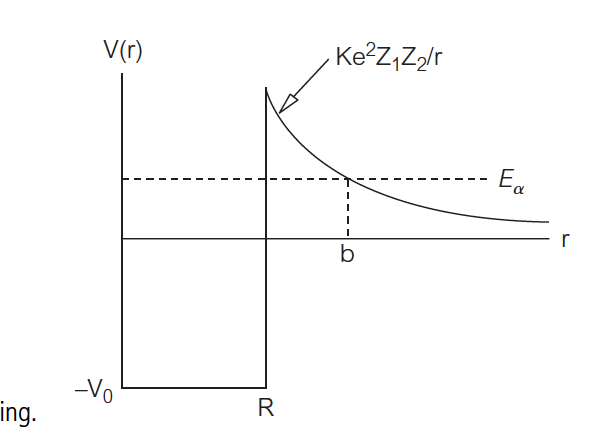 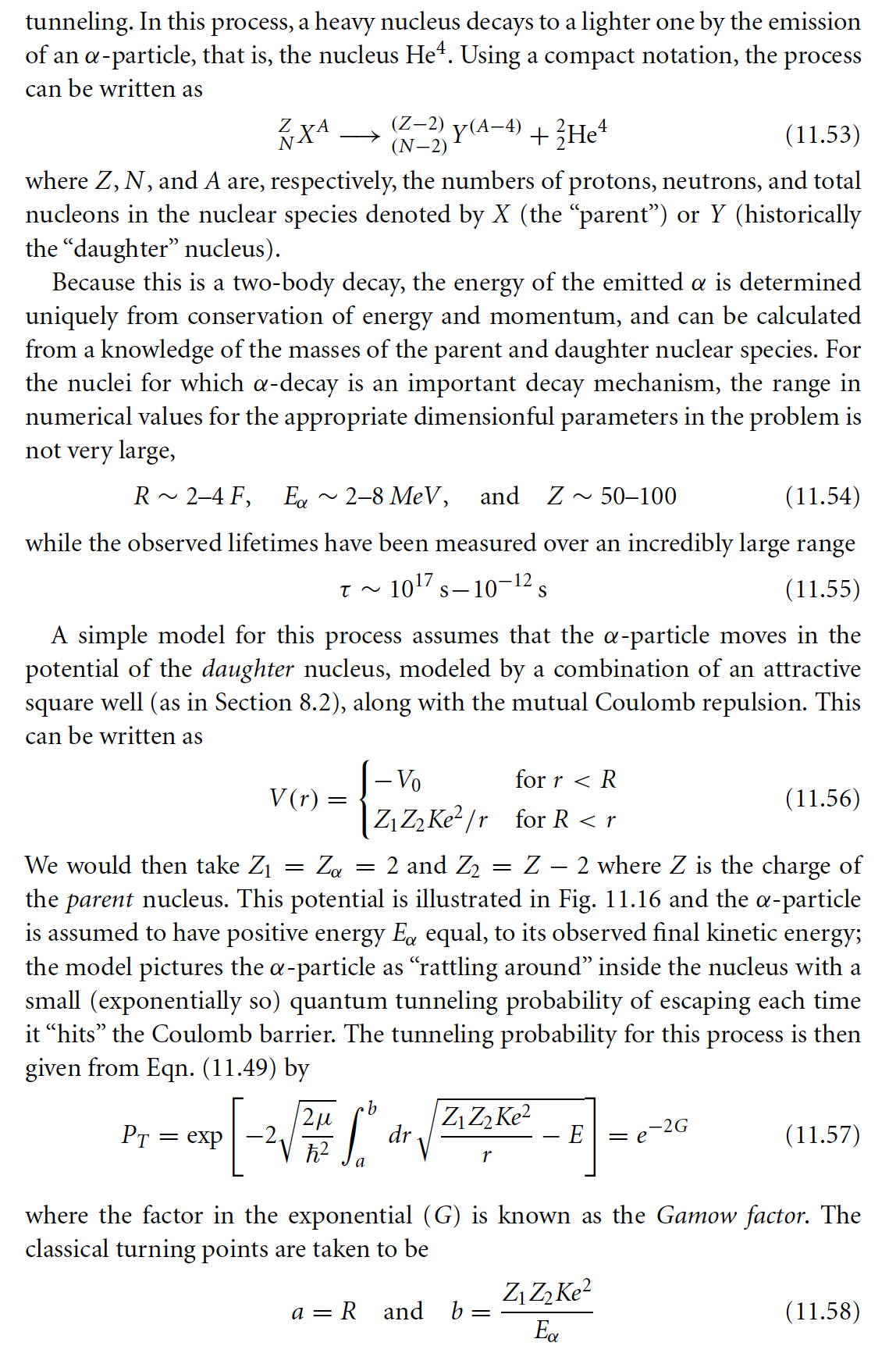 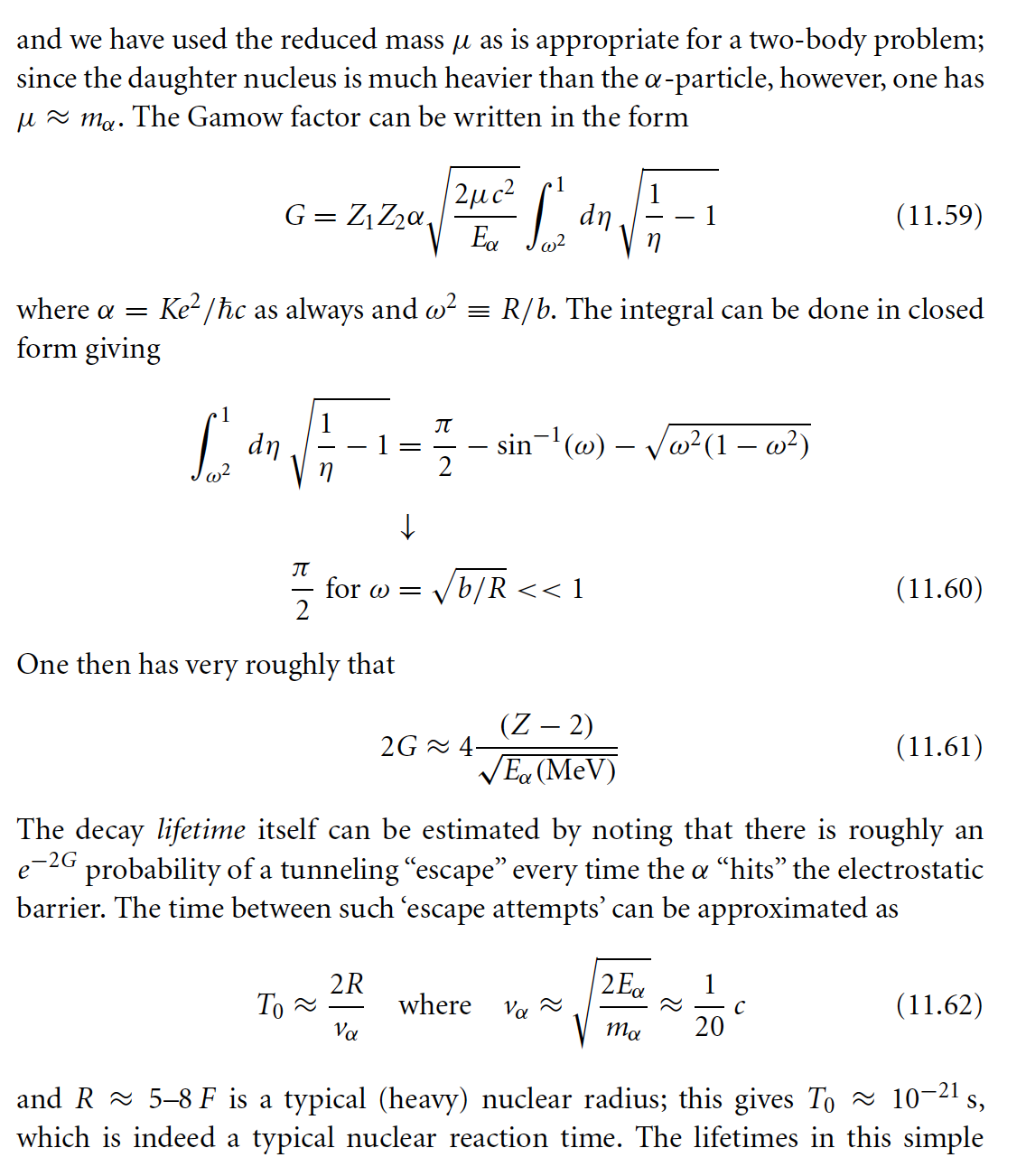 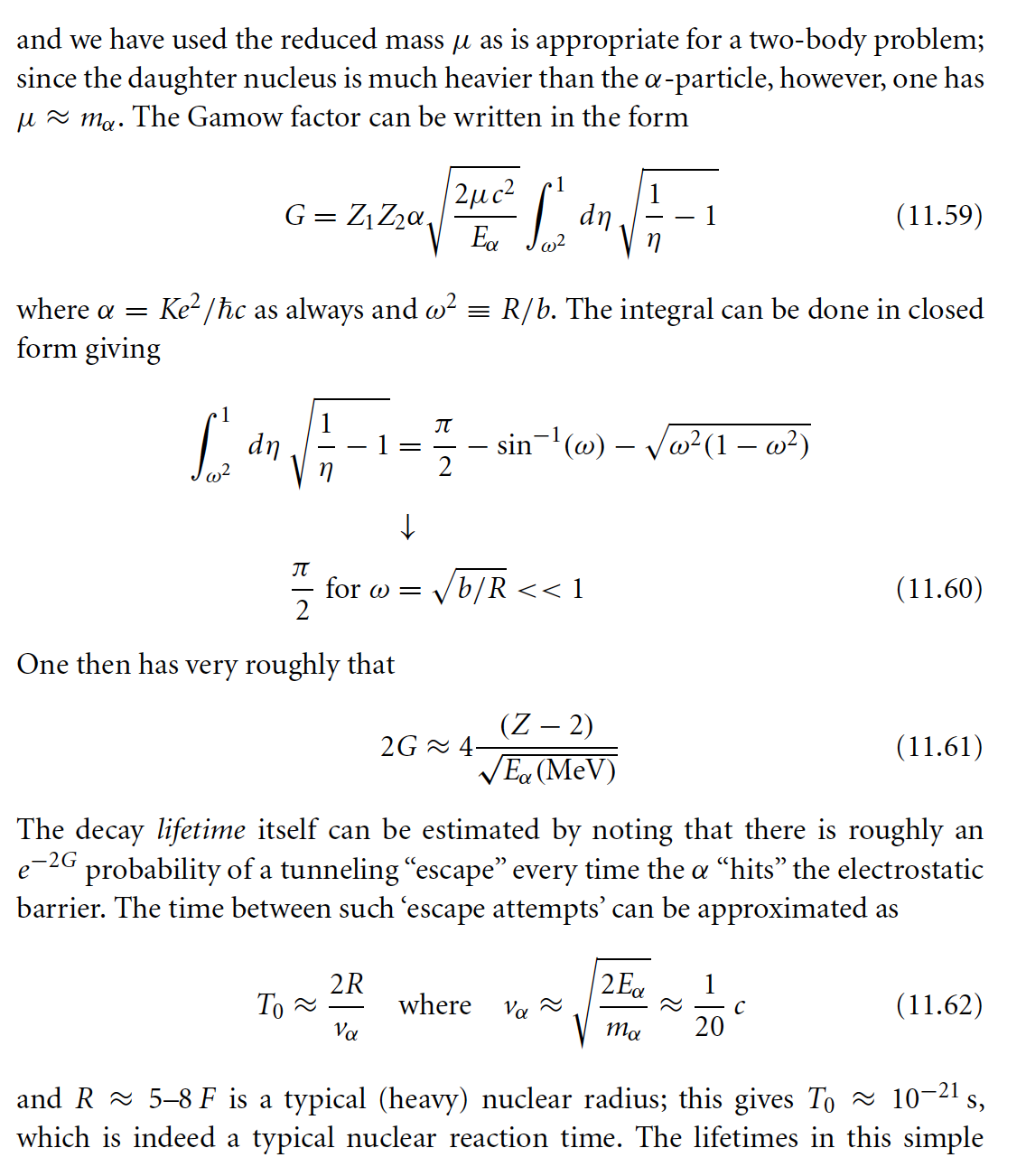 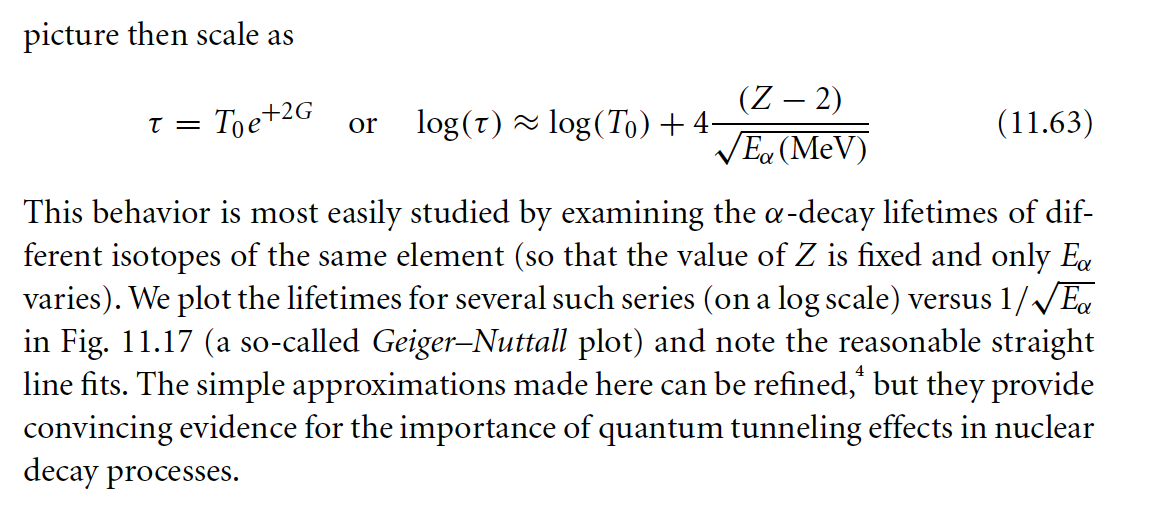 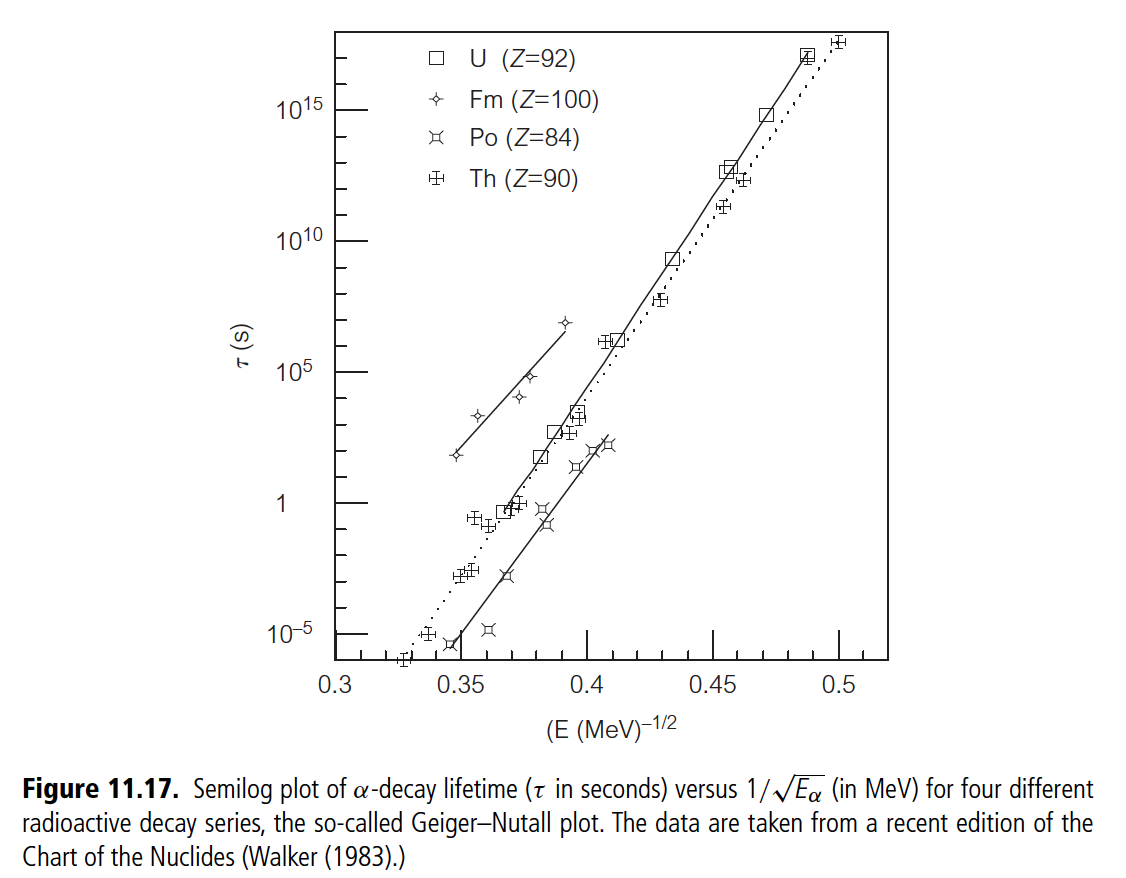 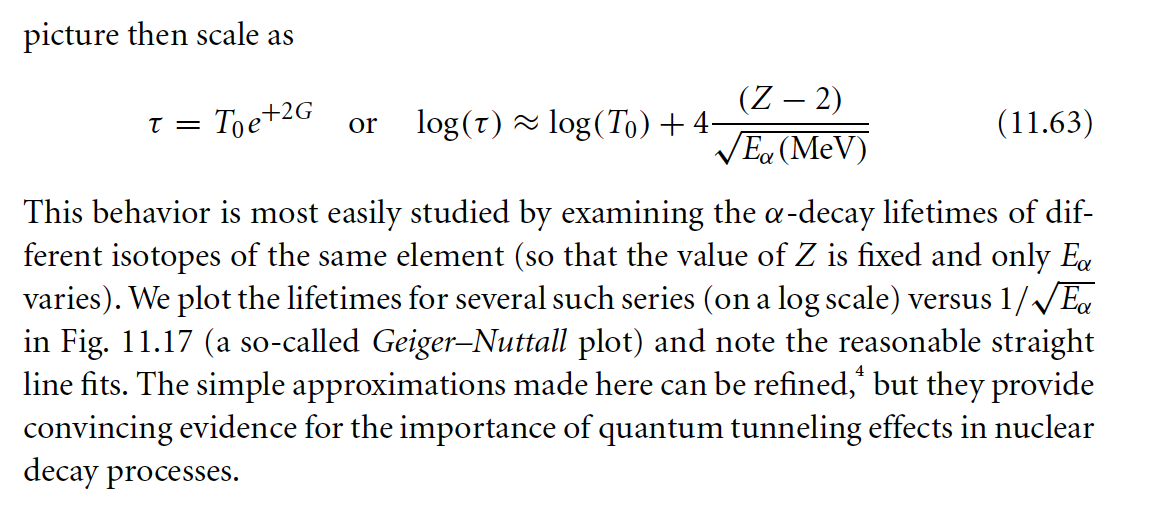 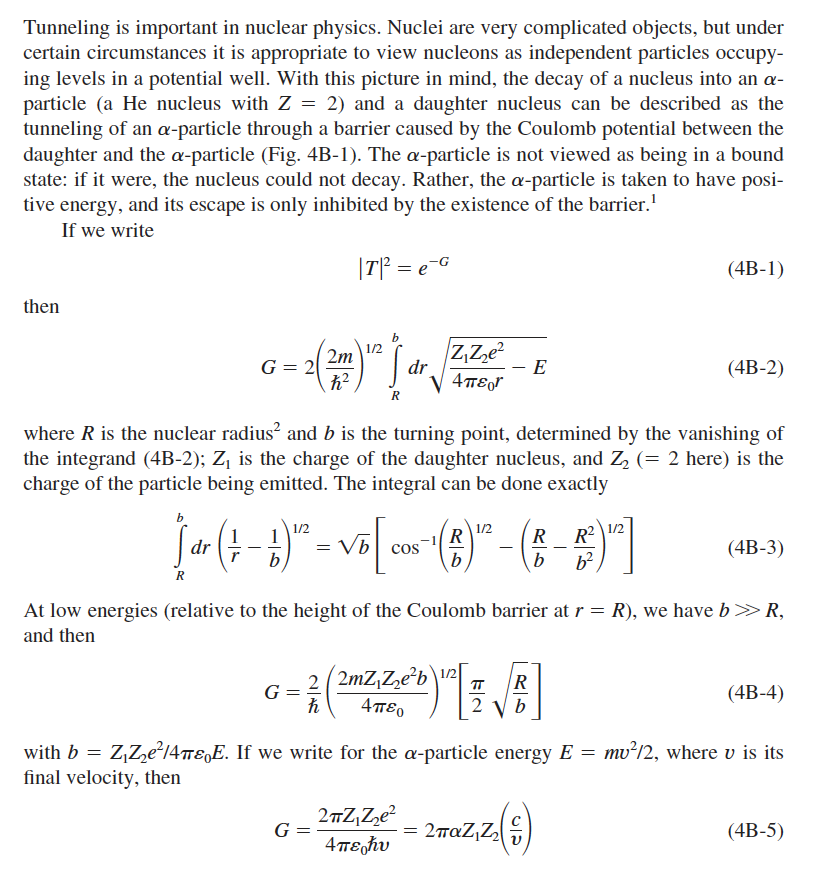 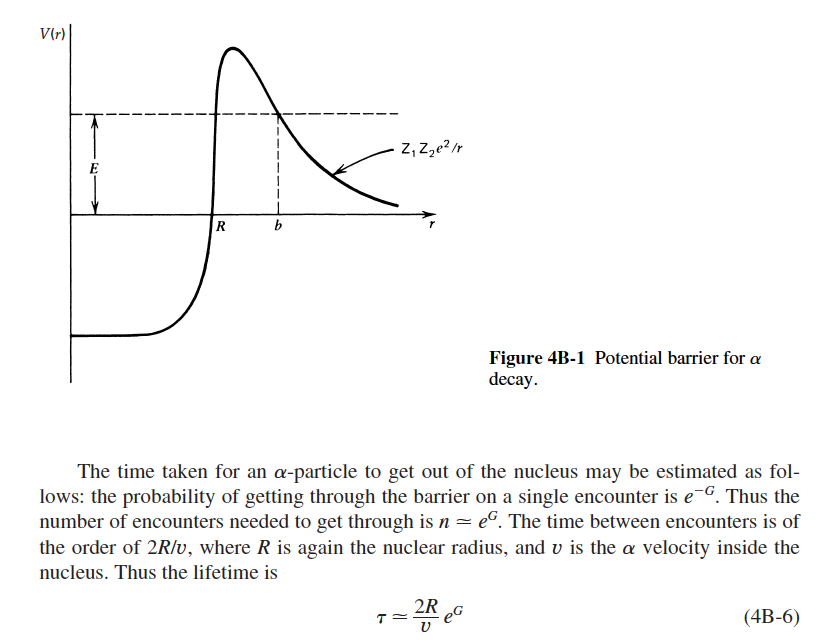 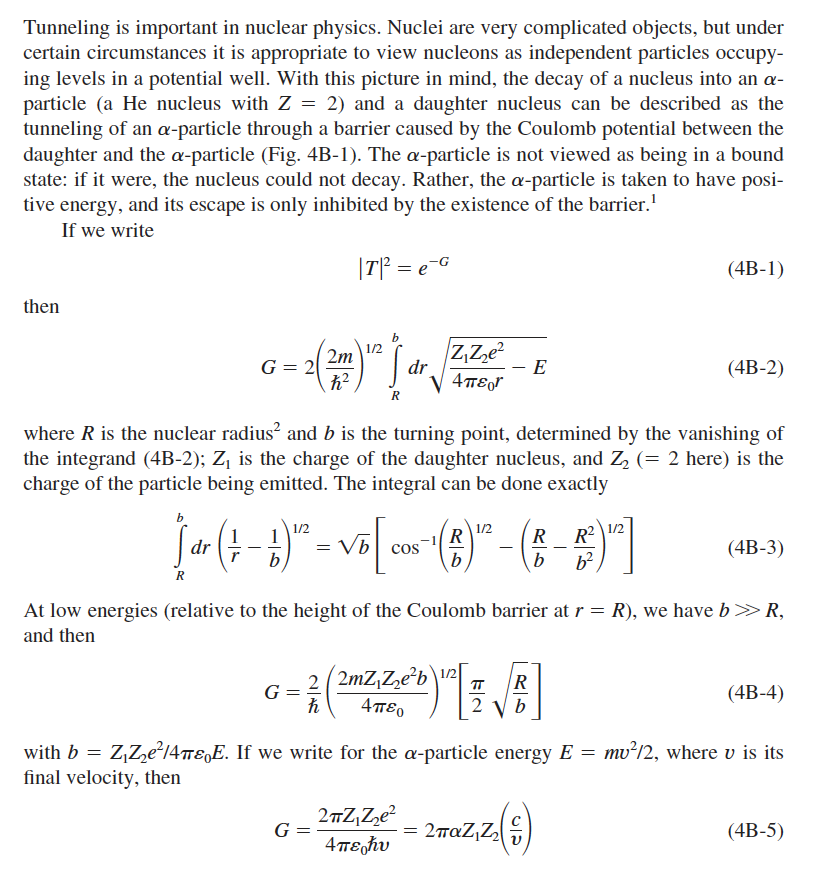 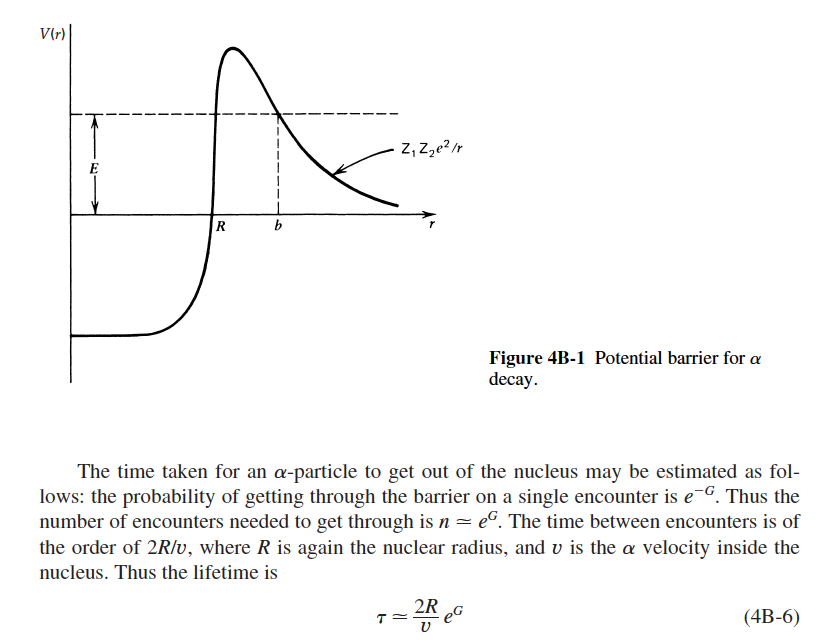 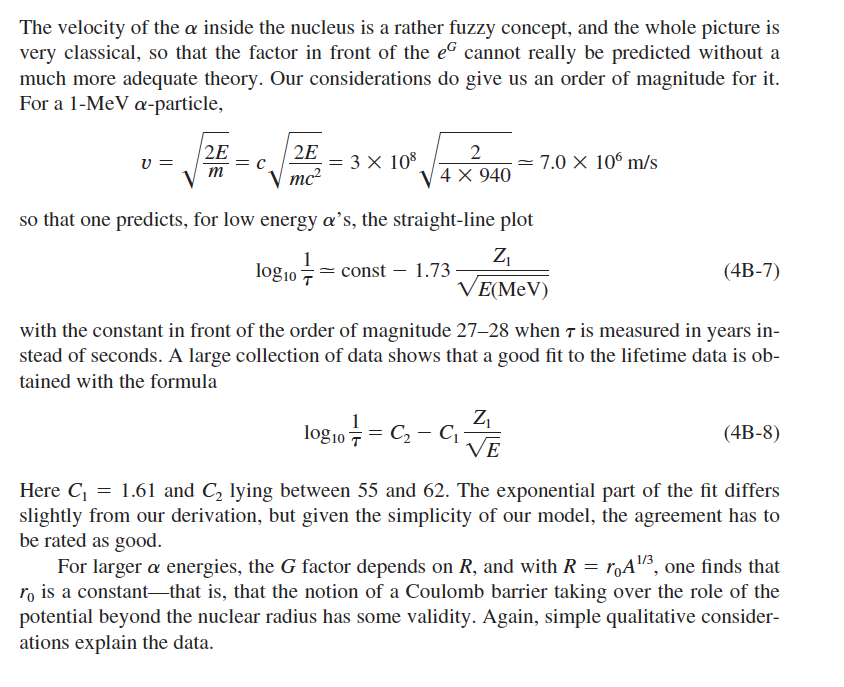 Delta Potential
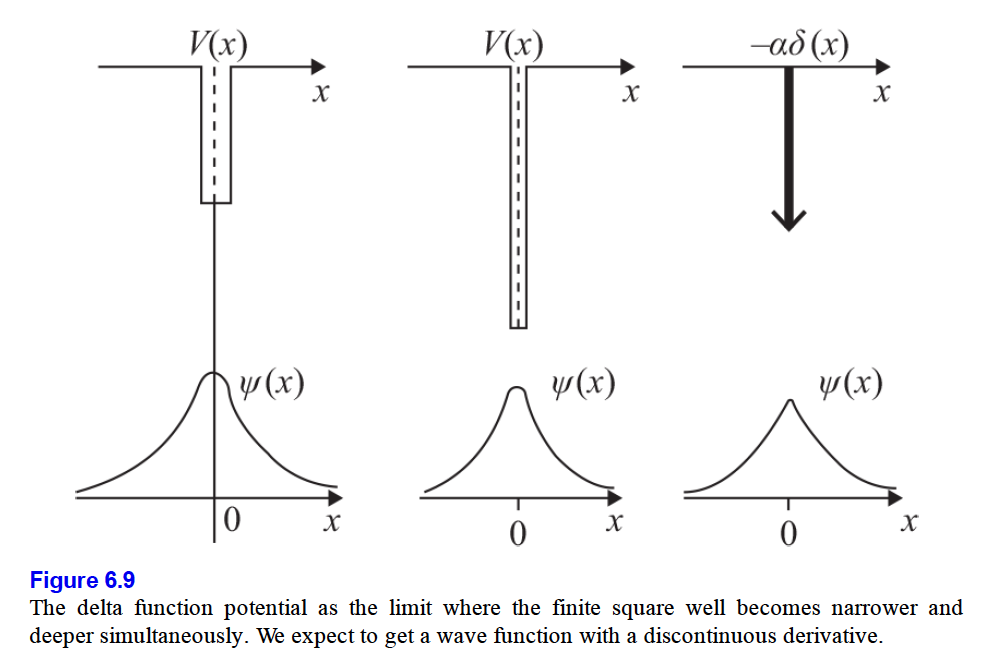 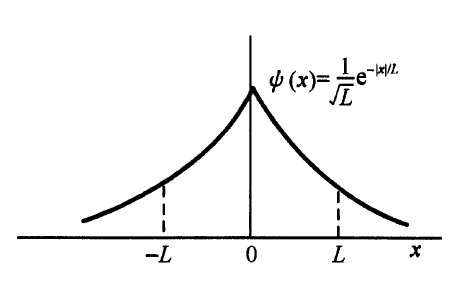 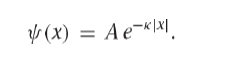 Linear Potential
束縛態，能量量子化！
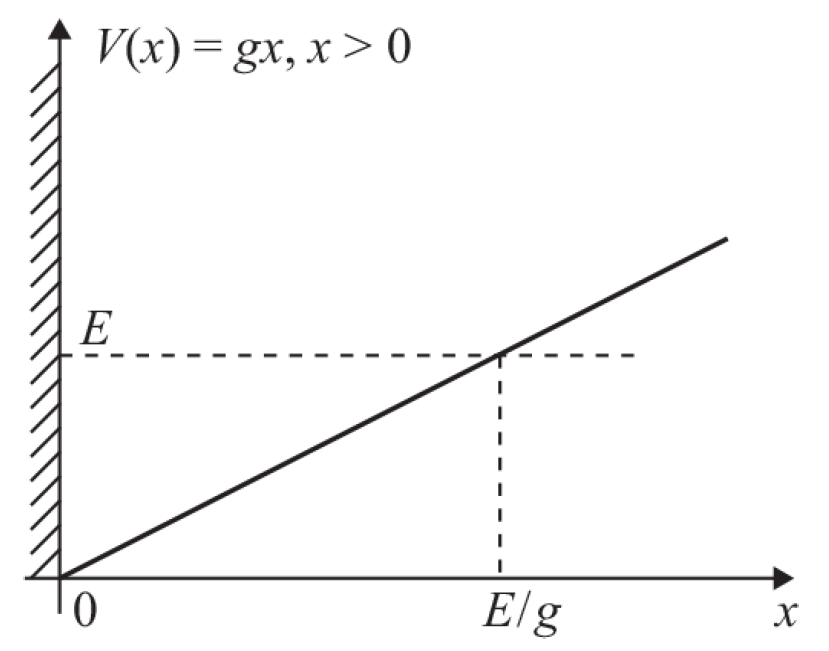 向右波長會變長。
電容器中的電子
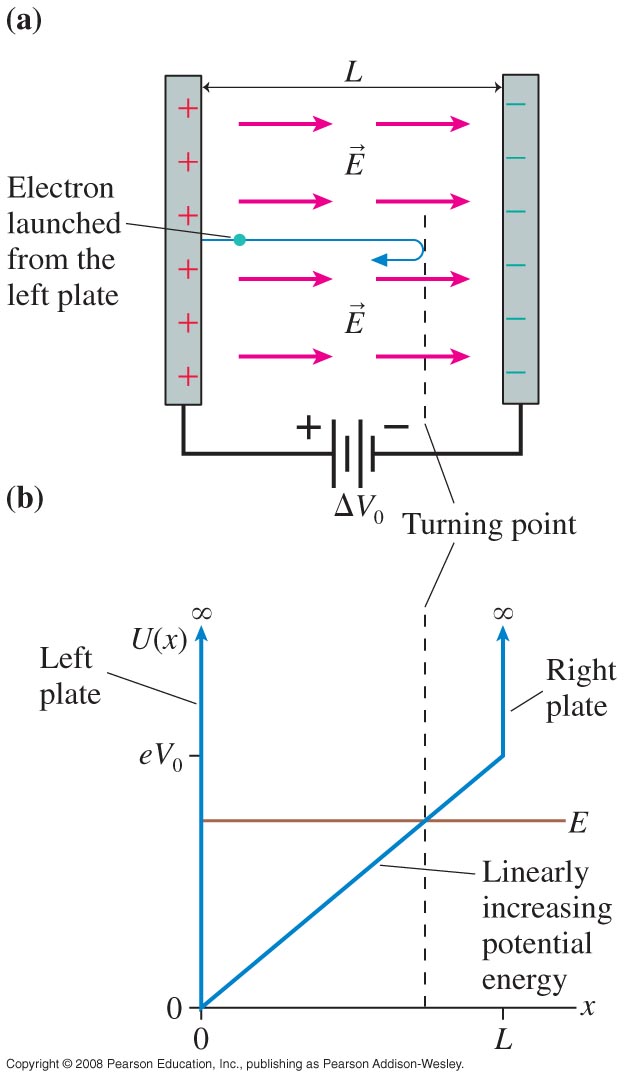 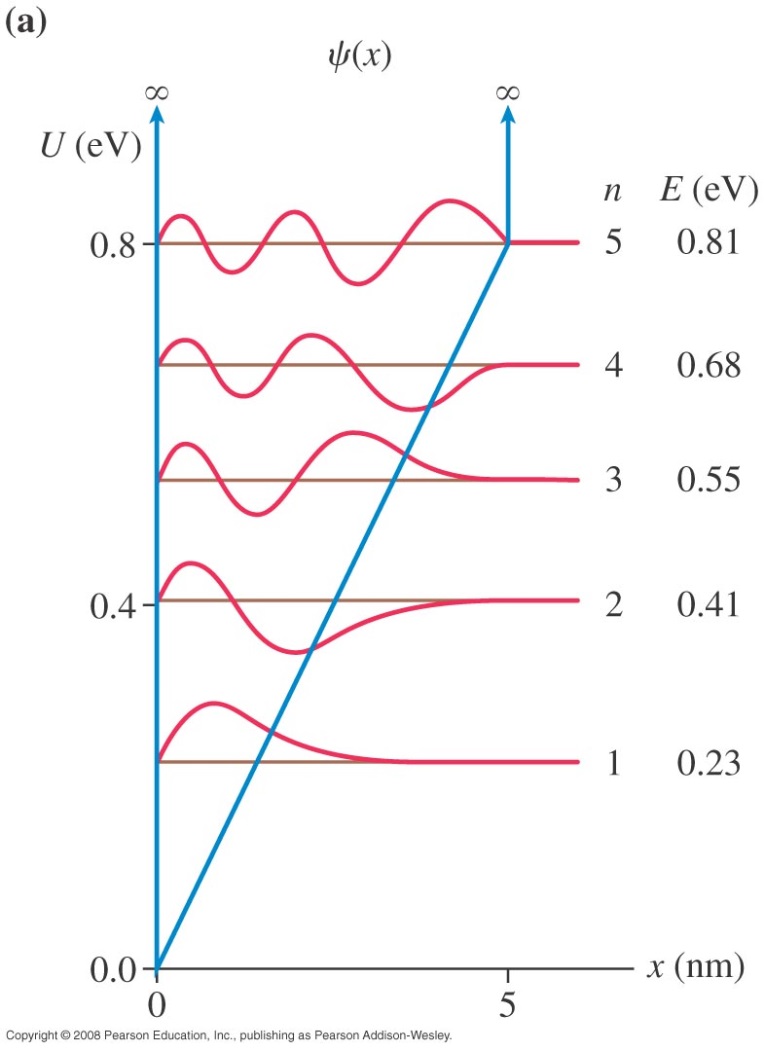 Periodic Potential
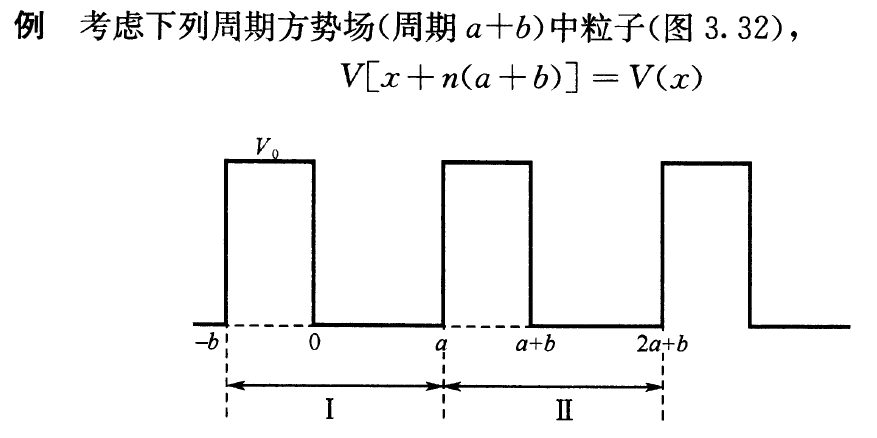 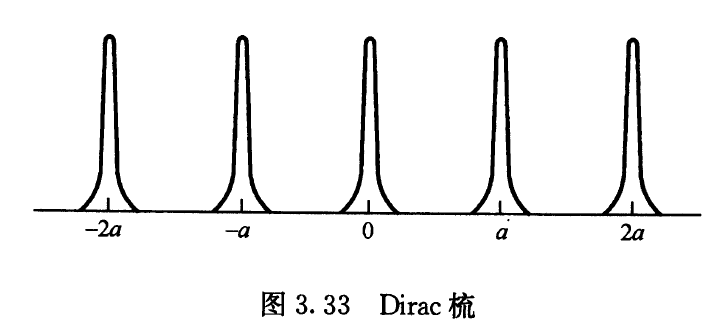